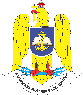 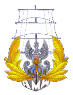 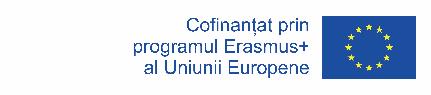 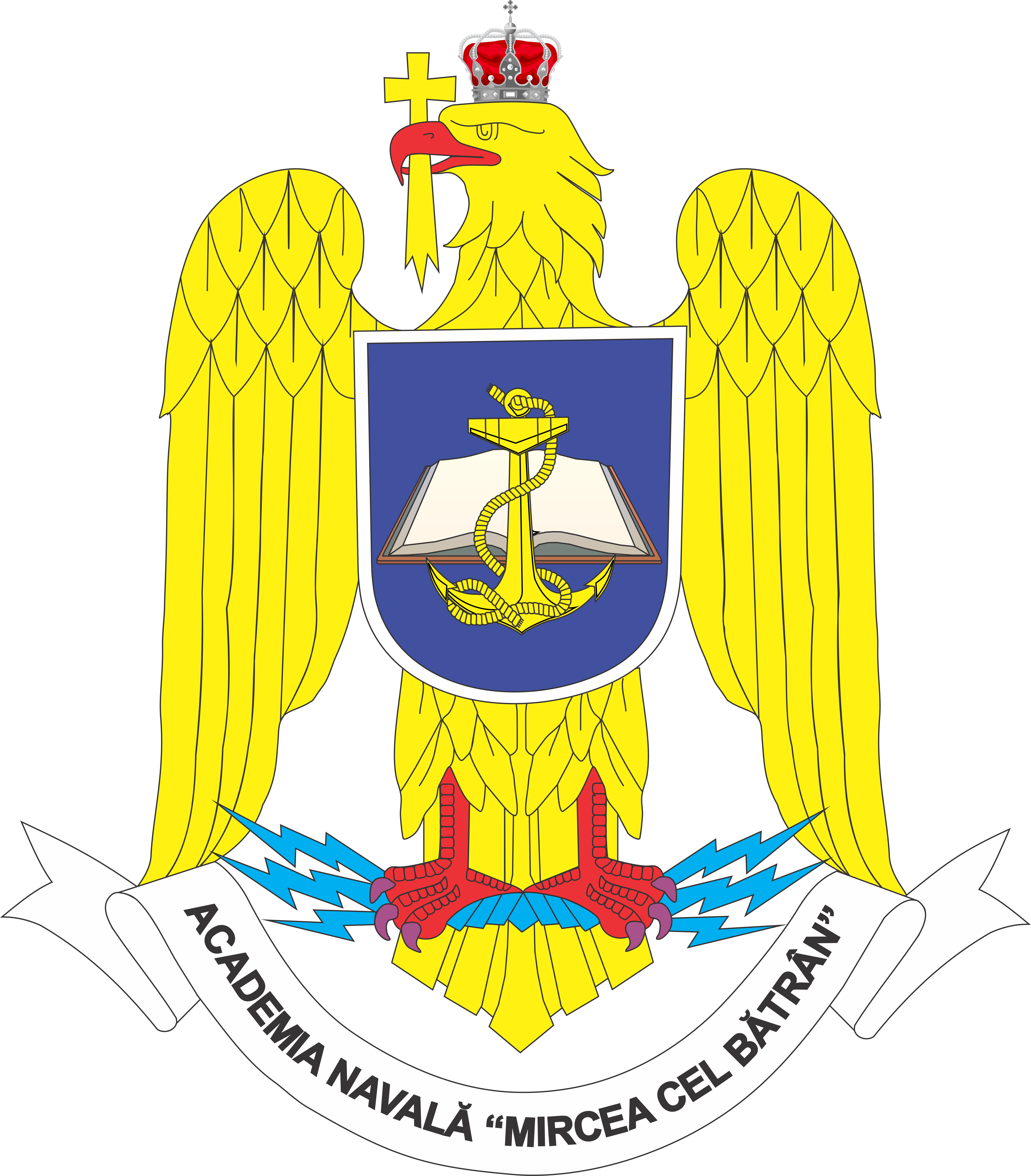 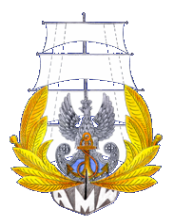 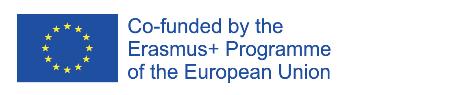 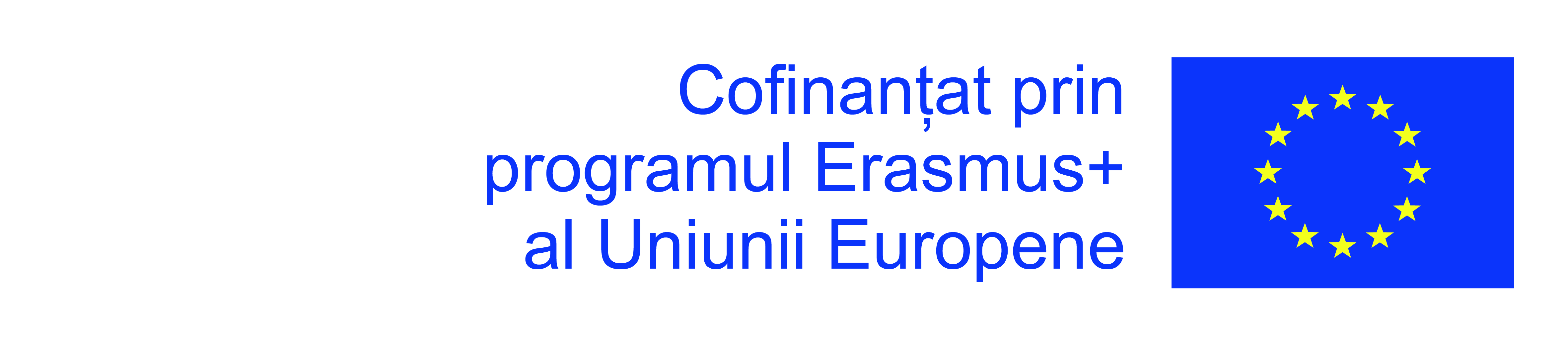 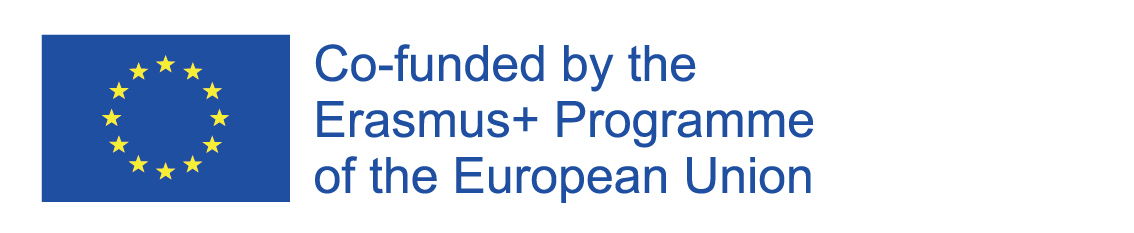 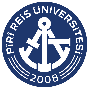 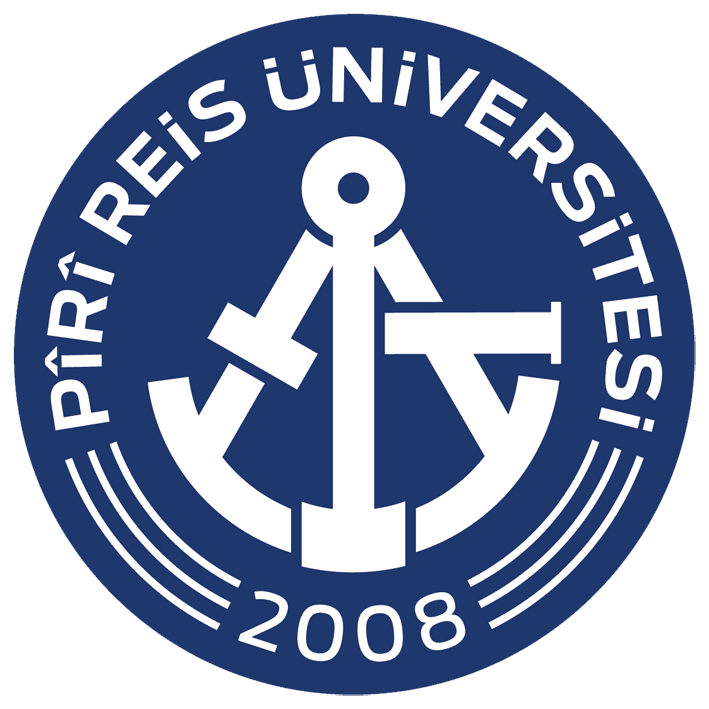 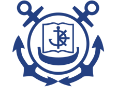 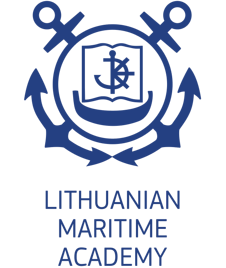 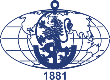 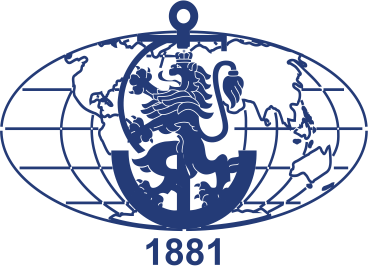 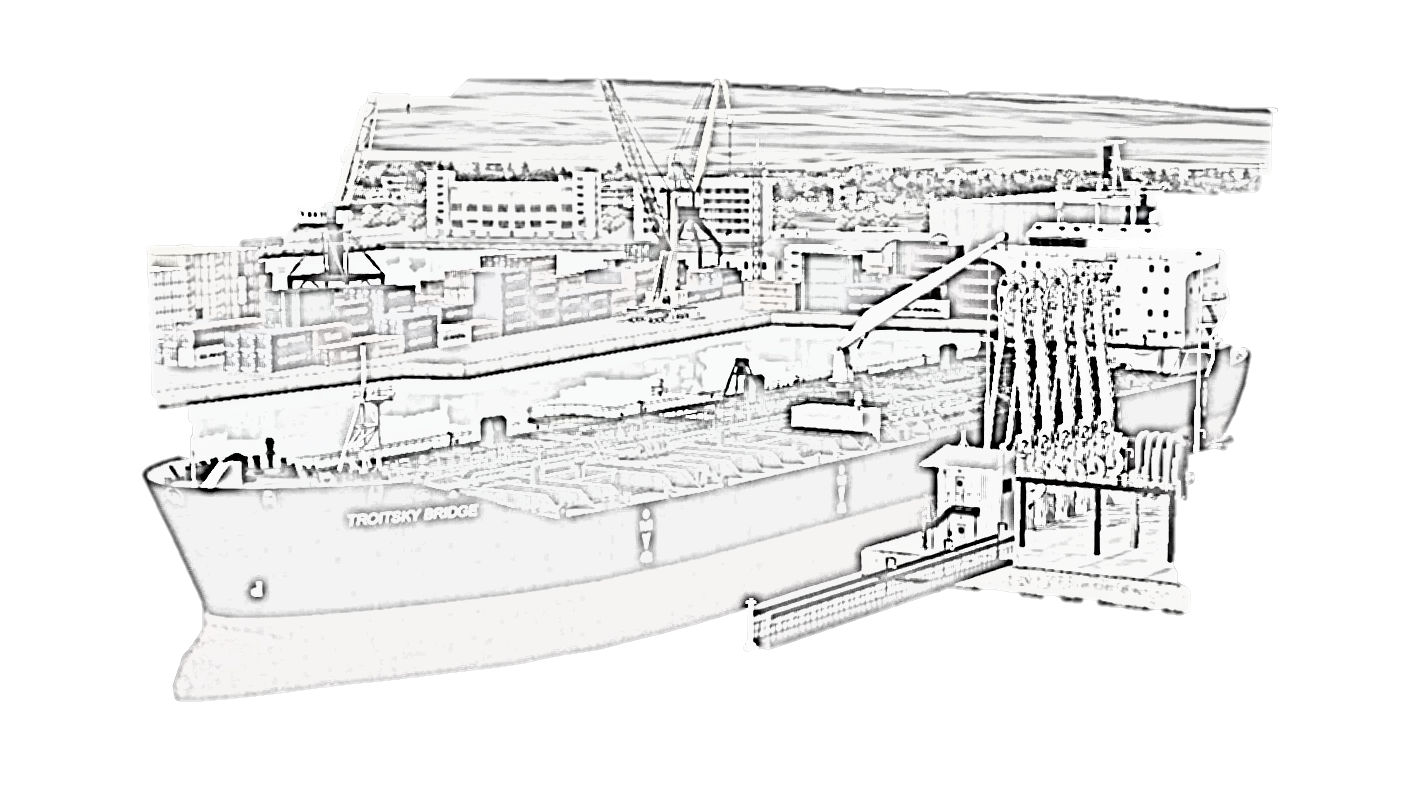 PREPARING TO LOAD SINGLE CARGO
2023
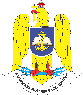 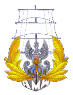 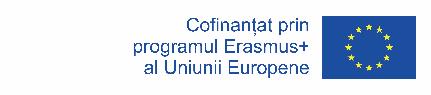 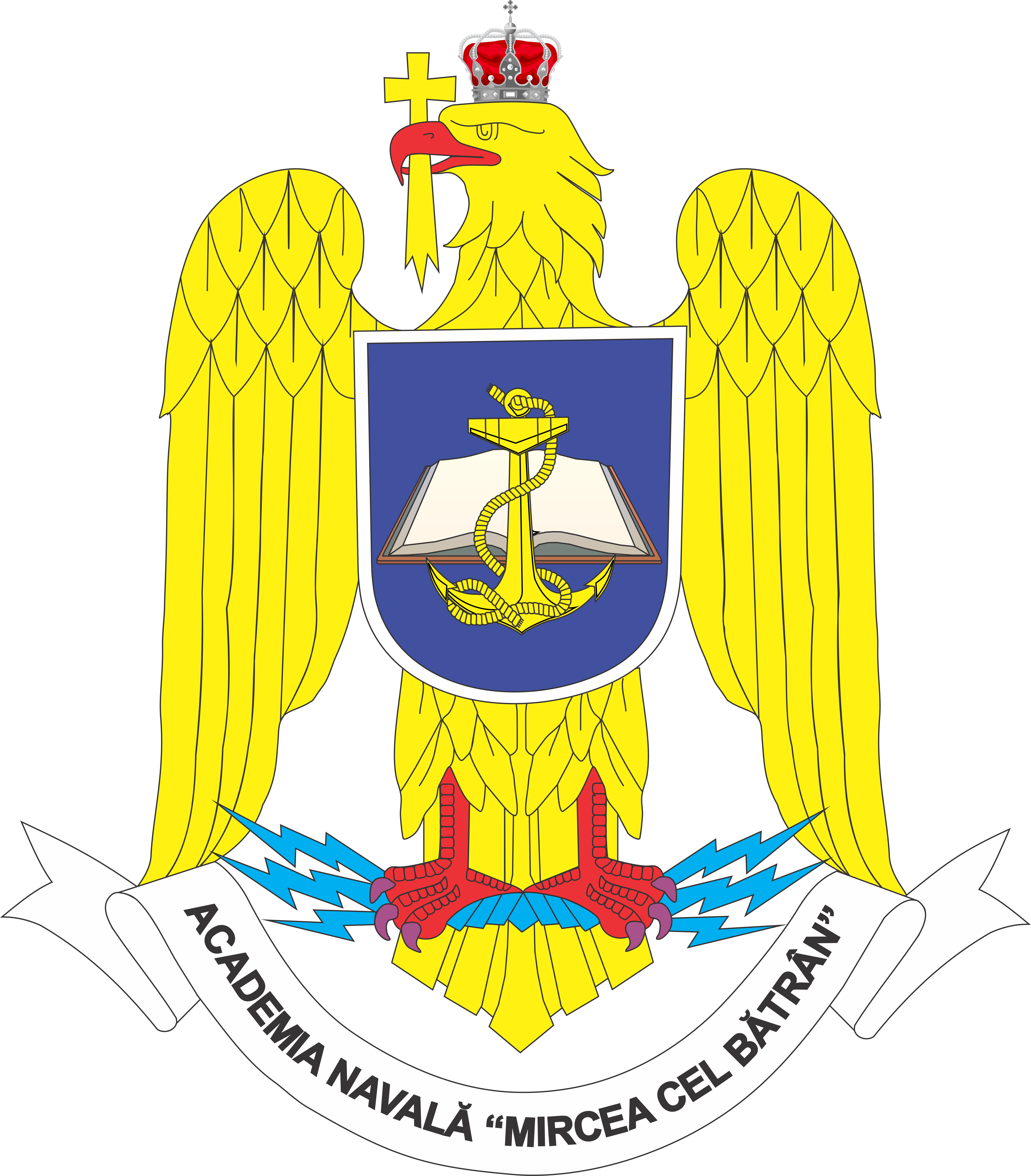 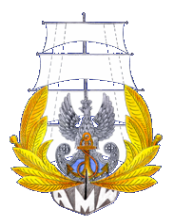 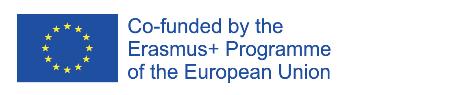 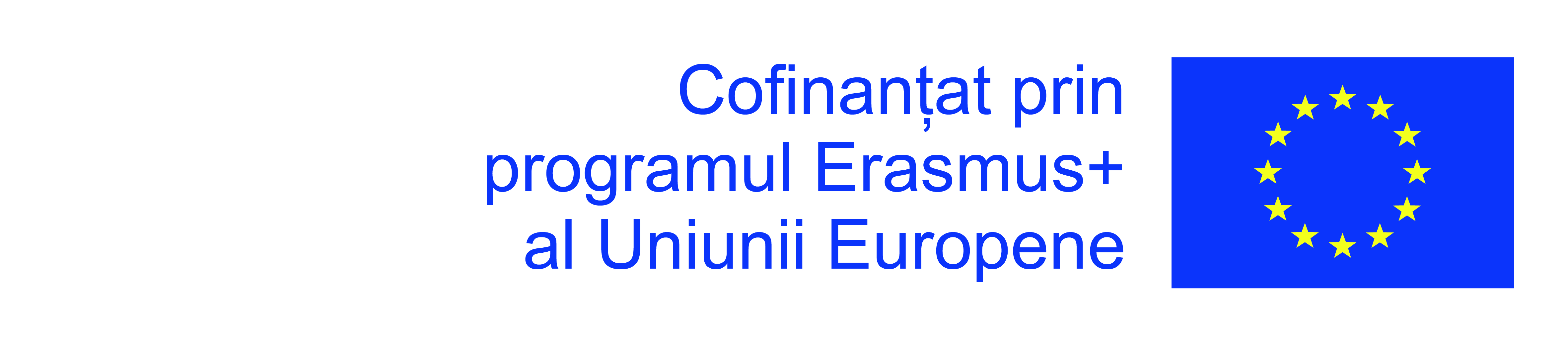 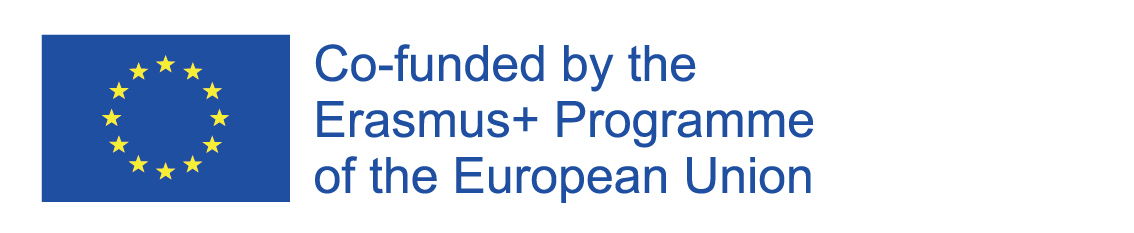 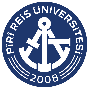 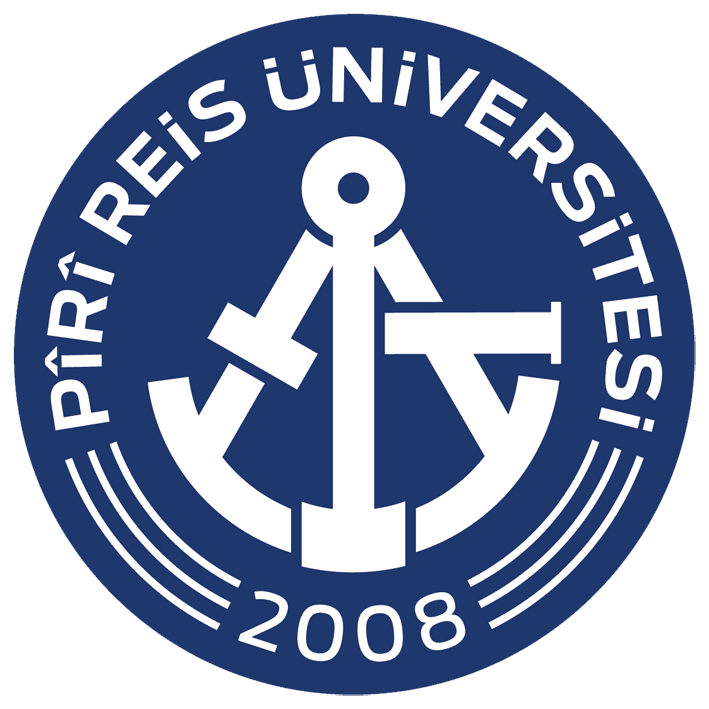 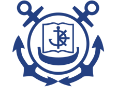 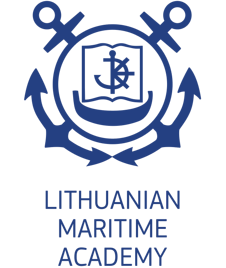 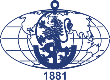 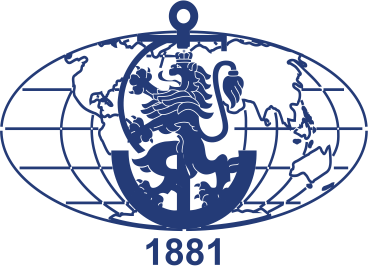 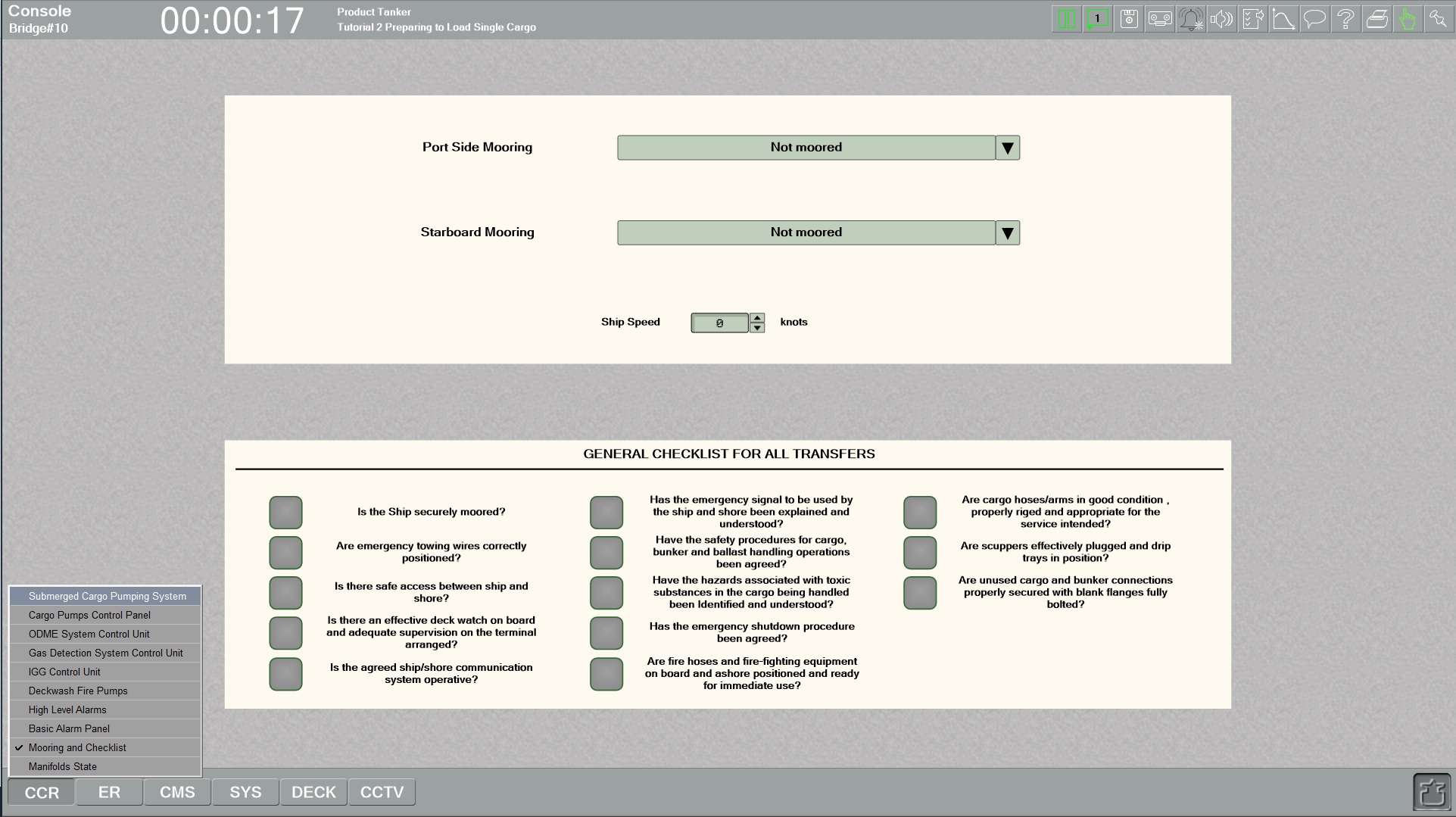 We are preparing to load cargo of Kerosene. All cargo tanks and slop tanks are inerted. Please go to the "CCR - Mooring and Checklist" and make sure the ship is moored port side, in position and ready to receive terminal personnel.
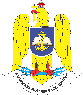 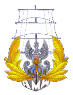 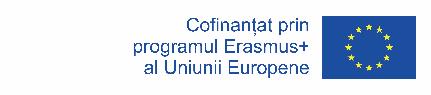 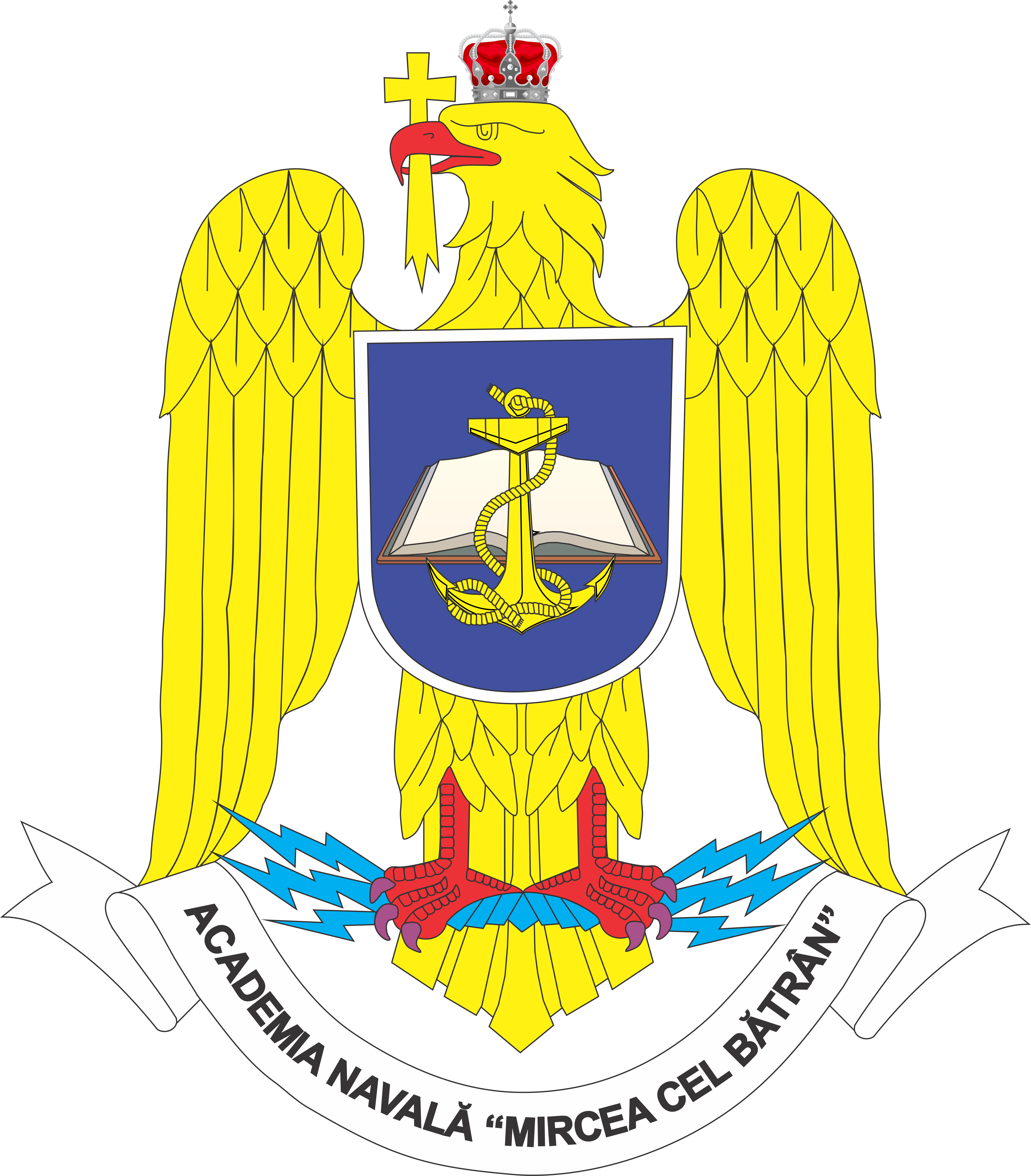 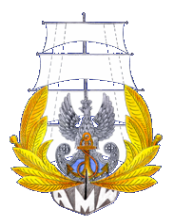 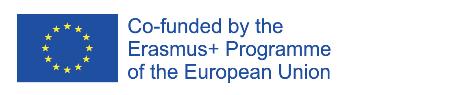 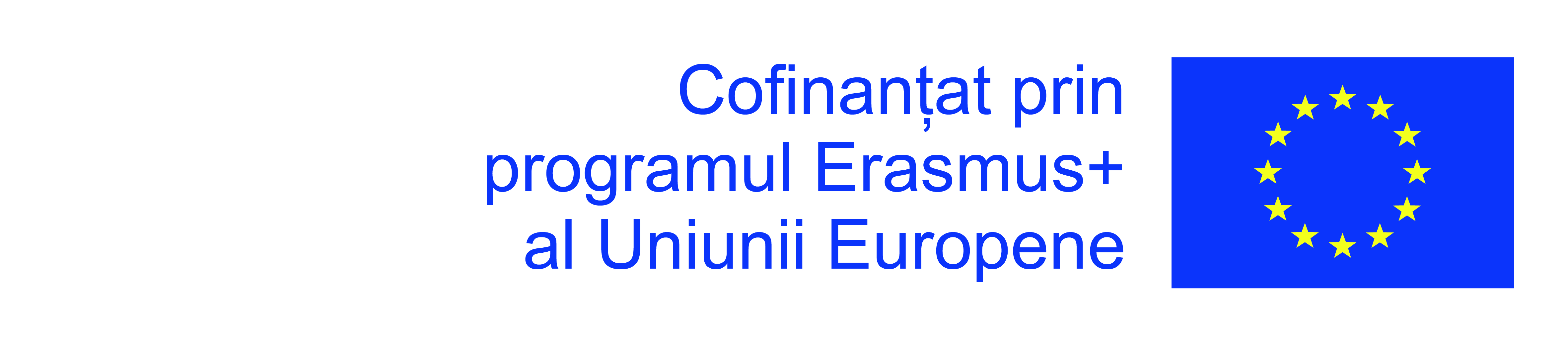 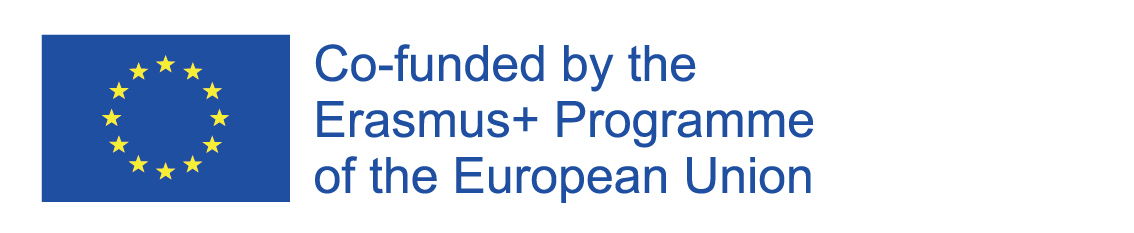 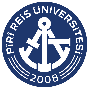 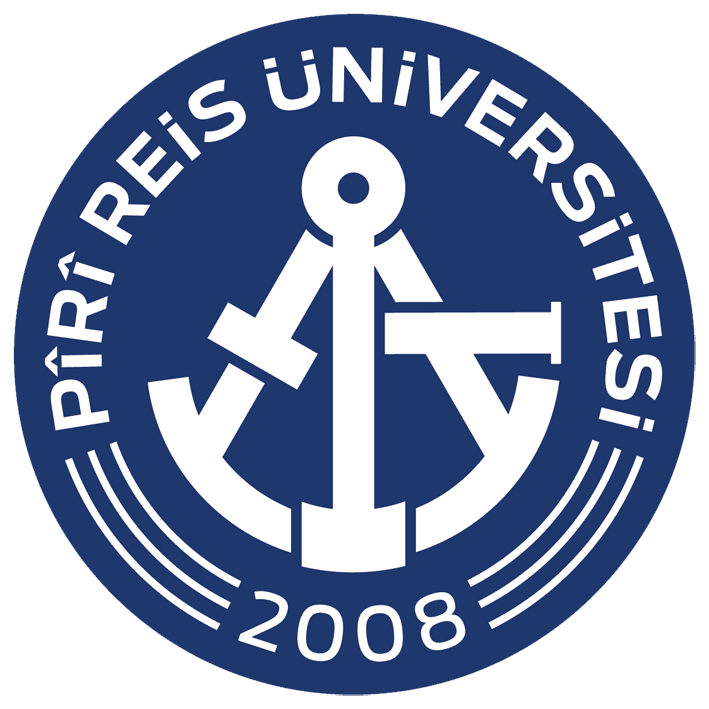 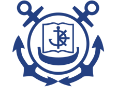 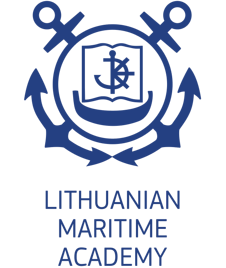 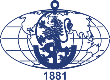 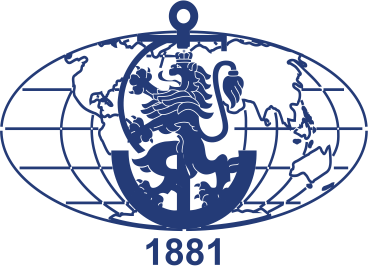 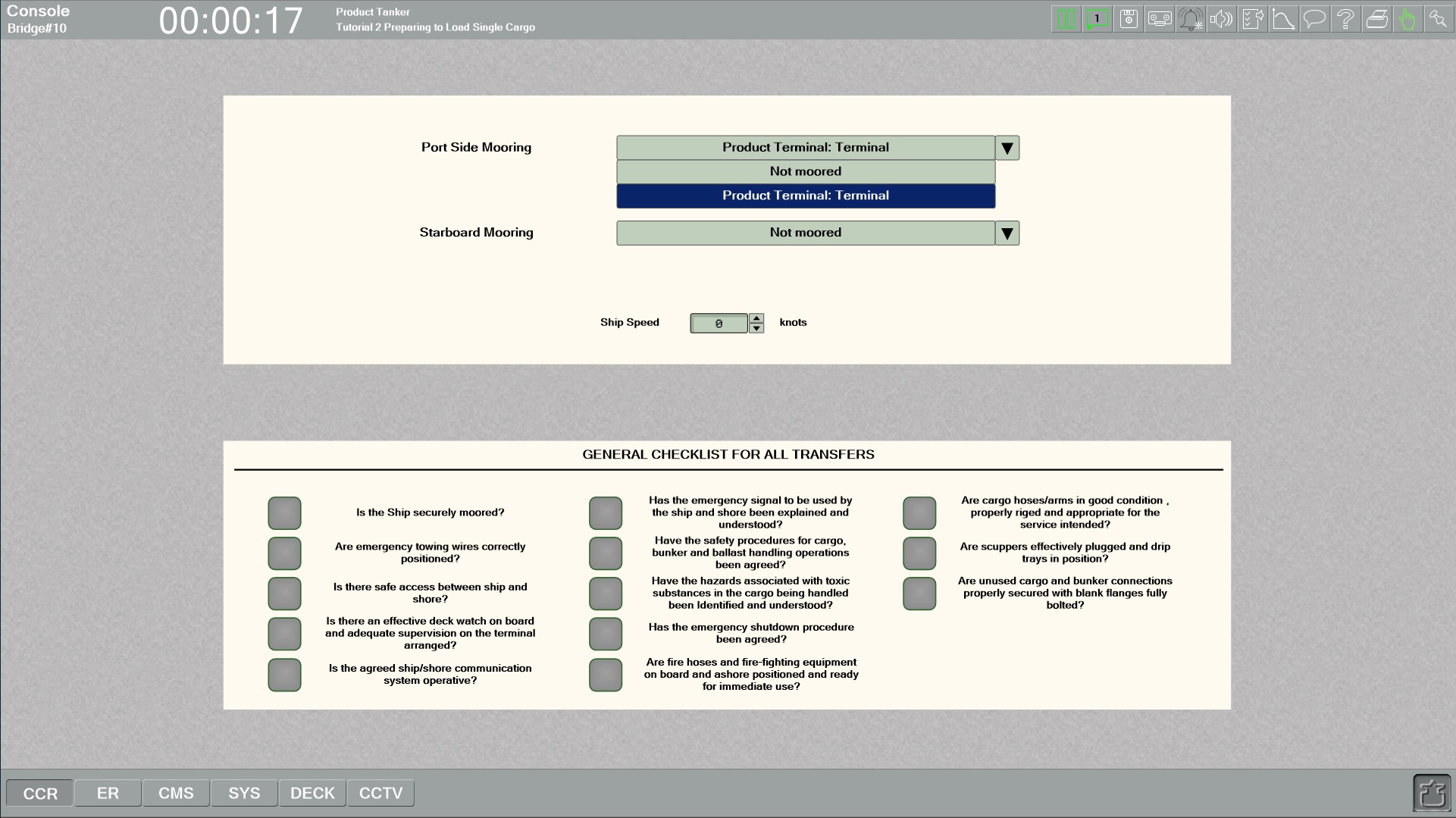 Specify mooring position „port side“ to the terminal pier.
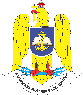 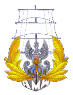 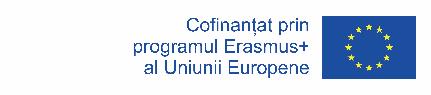 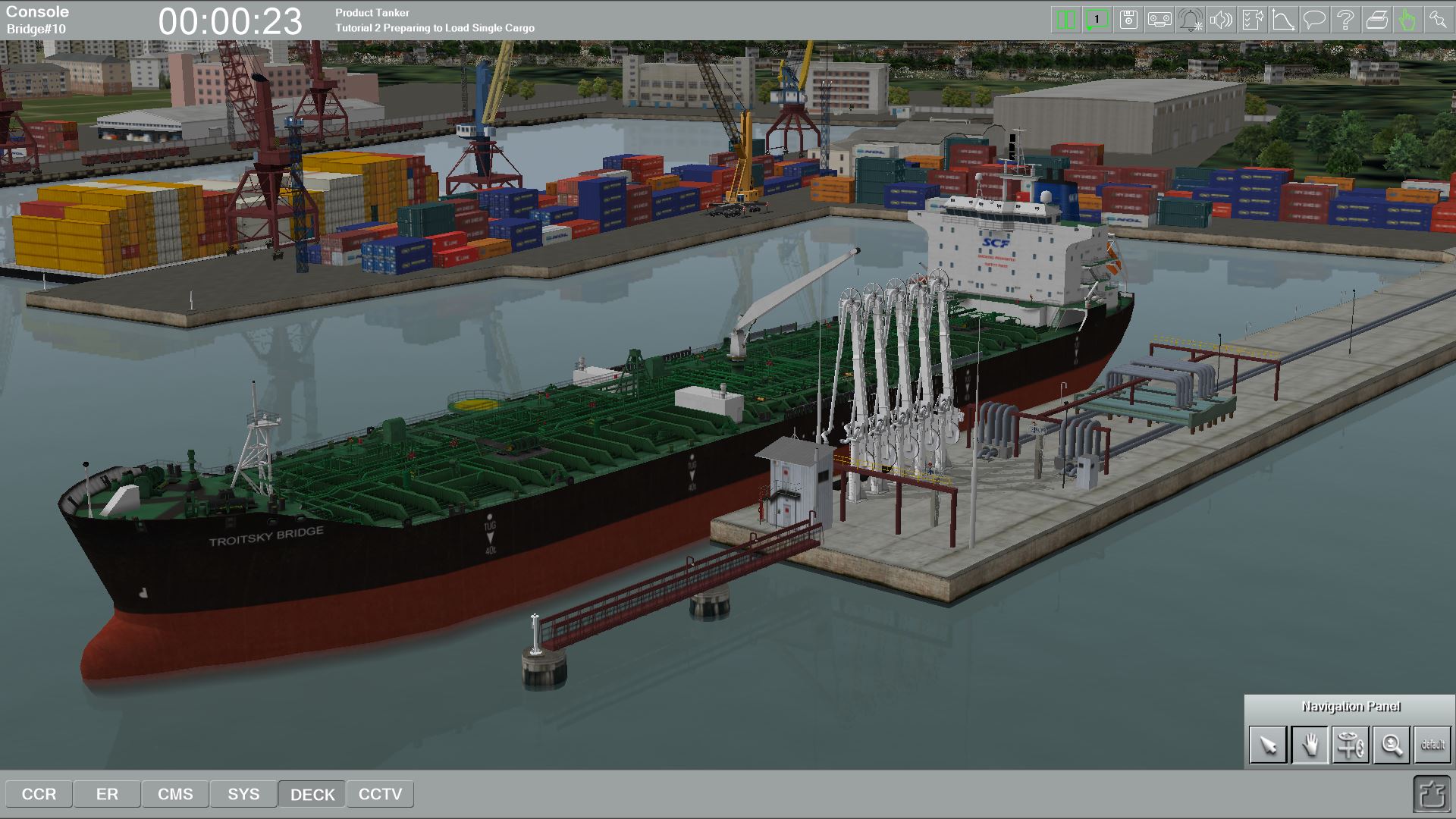 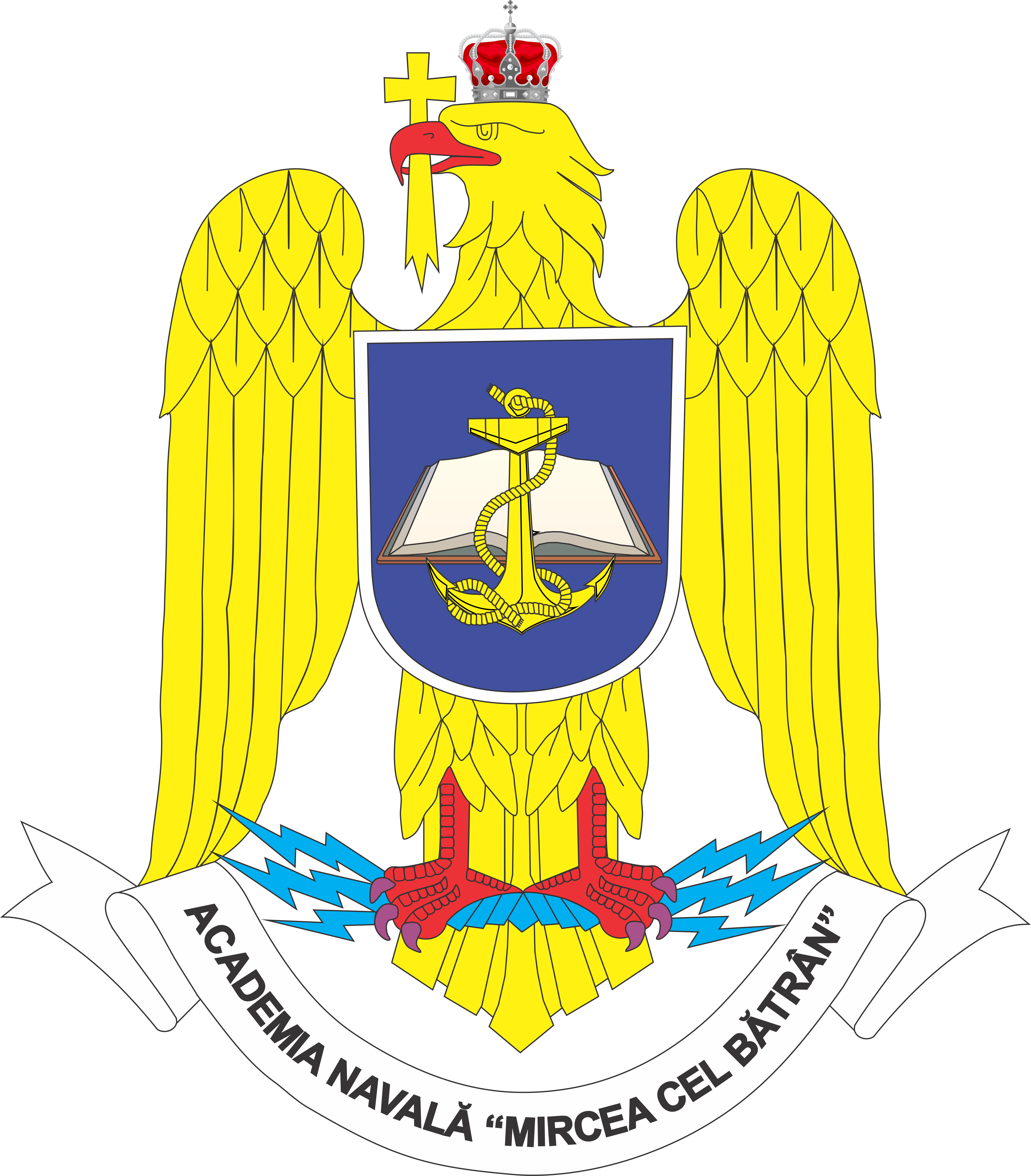 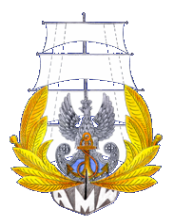 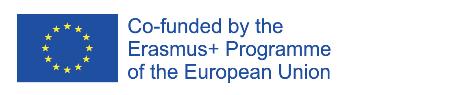 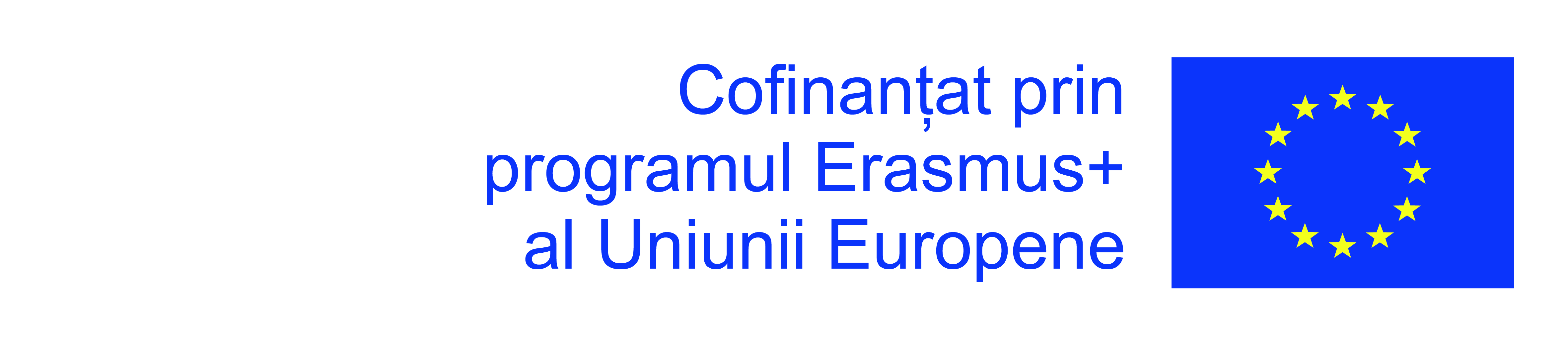 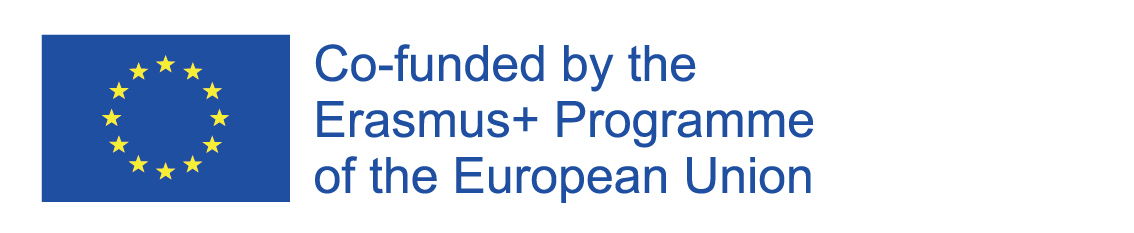 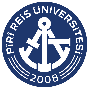 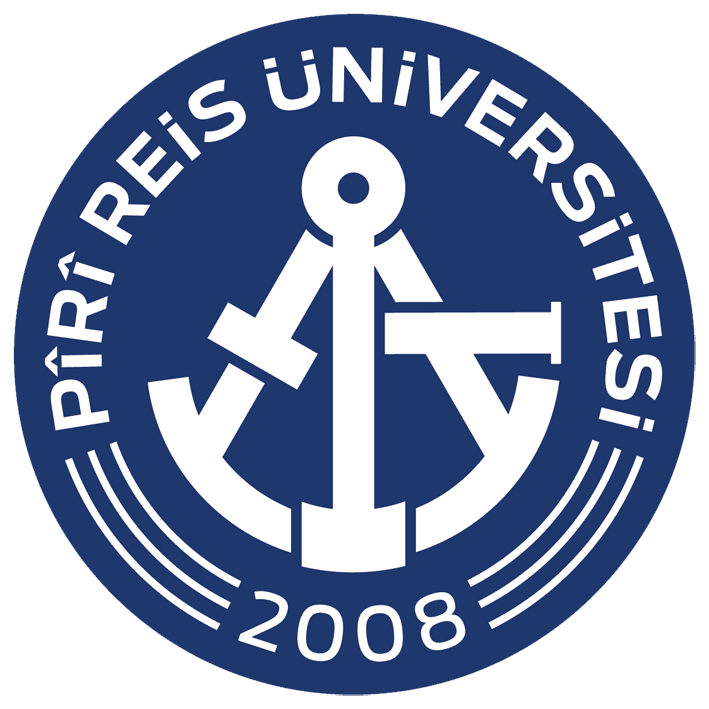 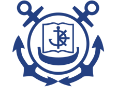 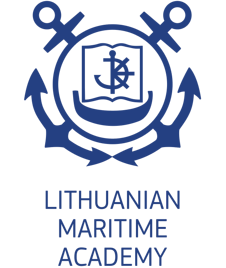 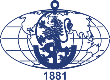 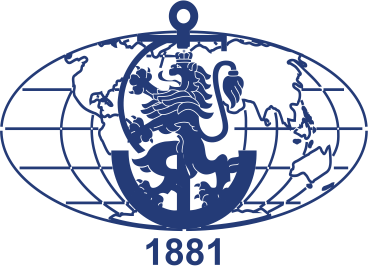 Make sure the ship is moored port side, in position and ready to receive terminal personnel.
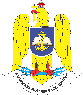 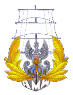 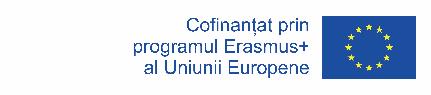 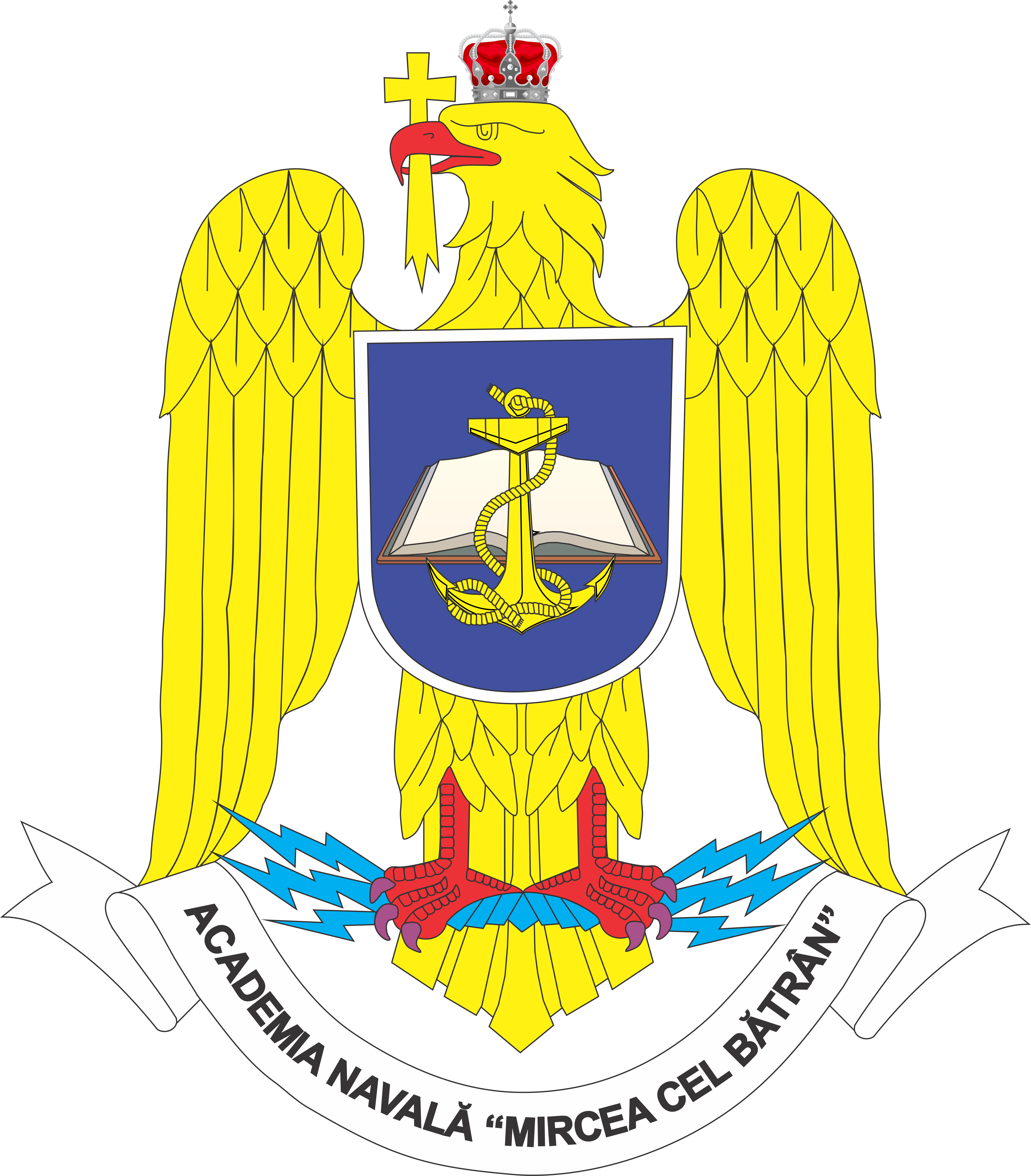 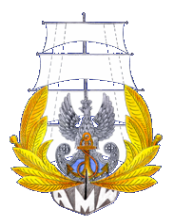 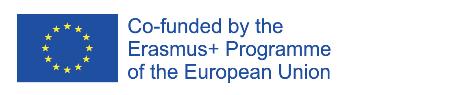 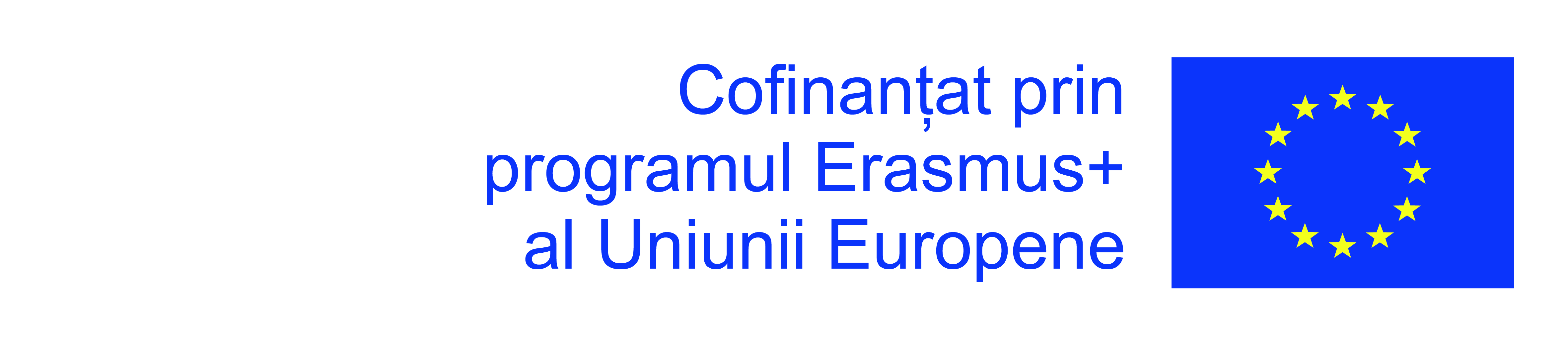 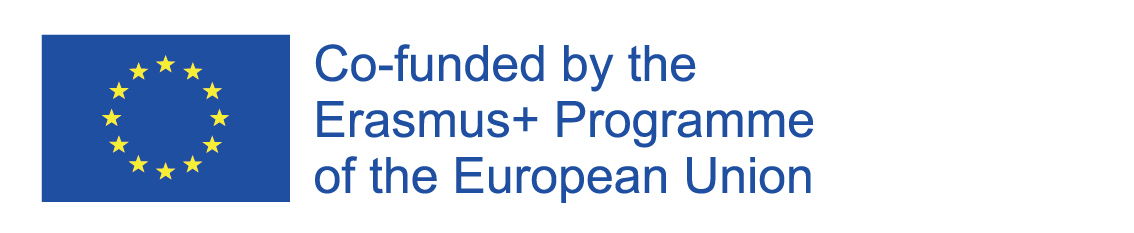 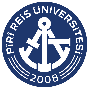 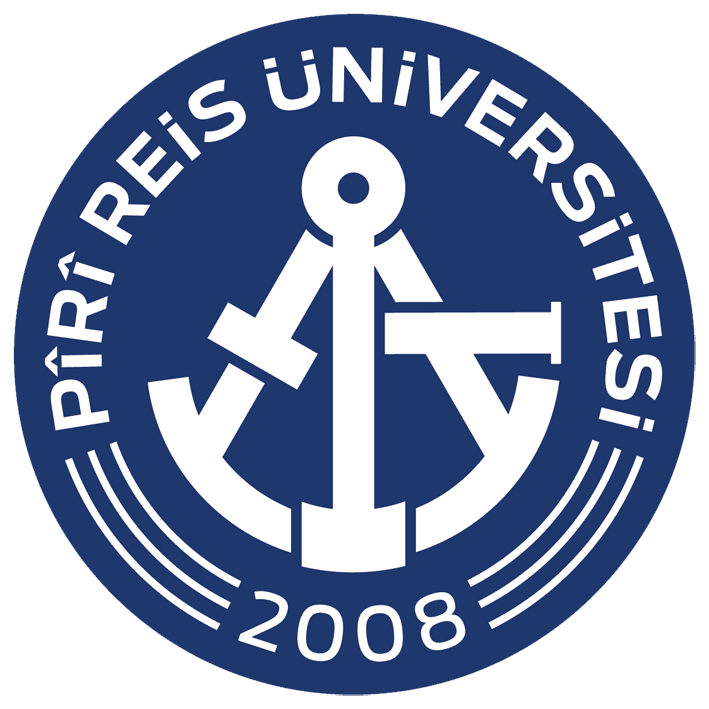 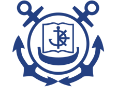 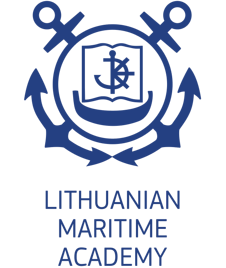 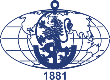 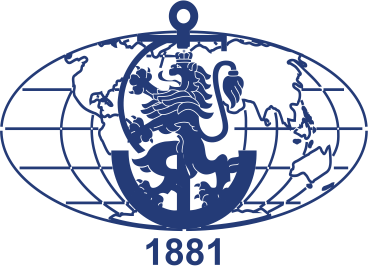 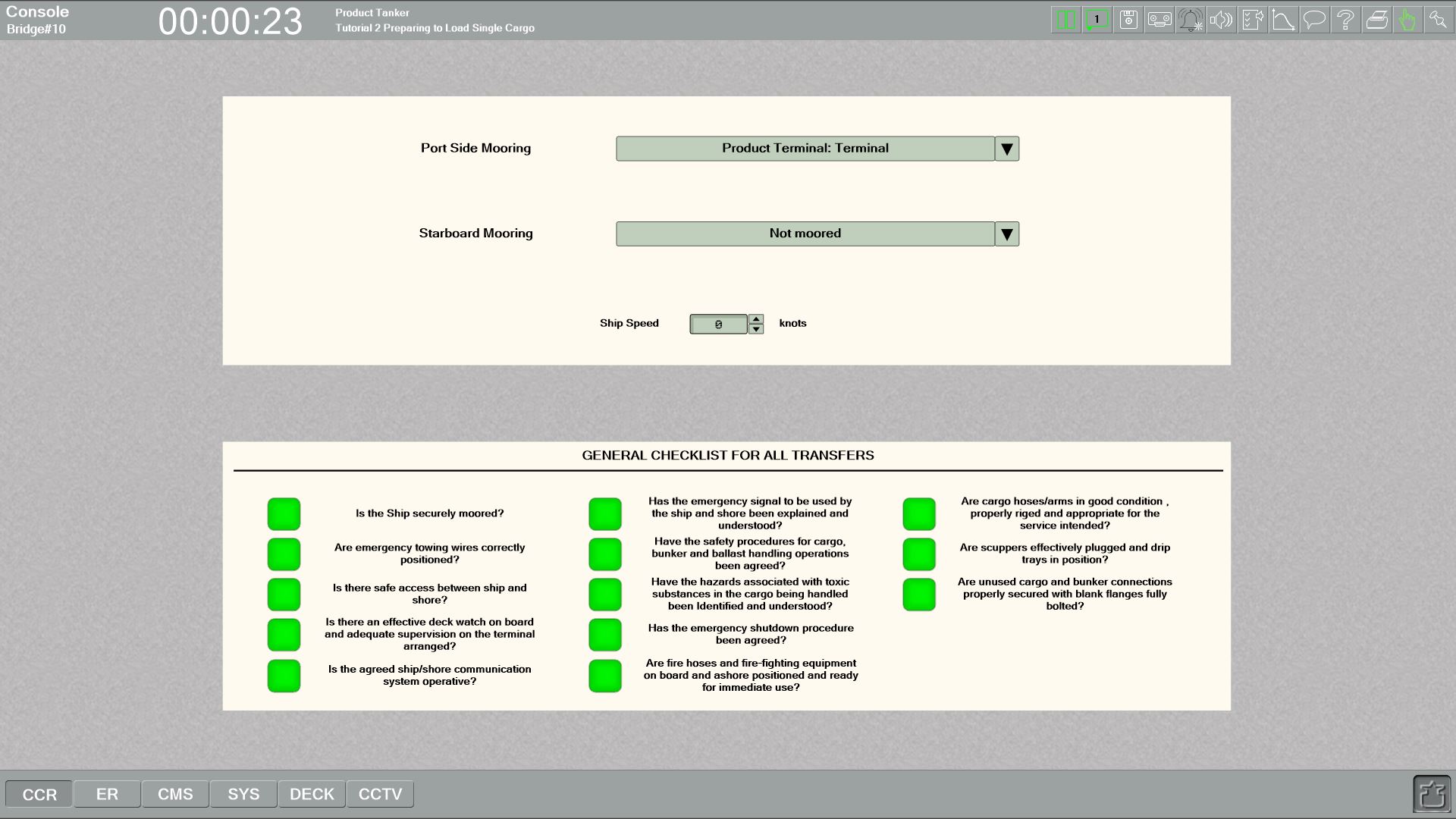 Fill in the Pre-Transfer Checklist with the Terminal Staff
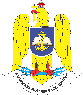 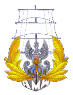 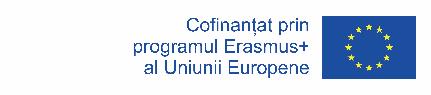 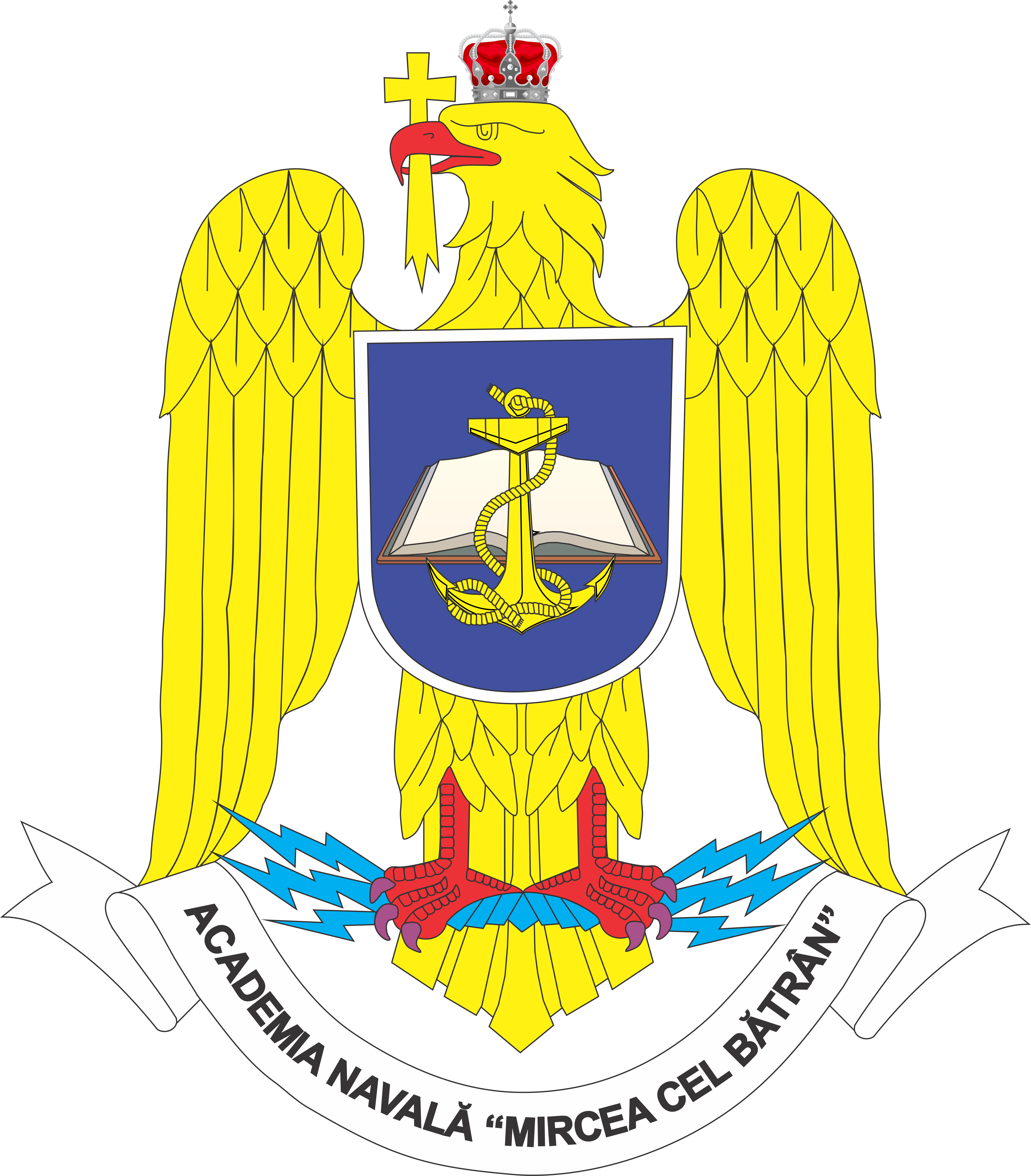 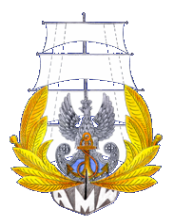 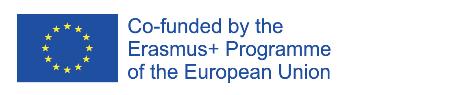 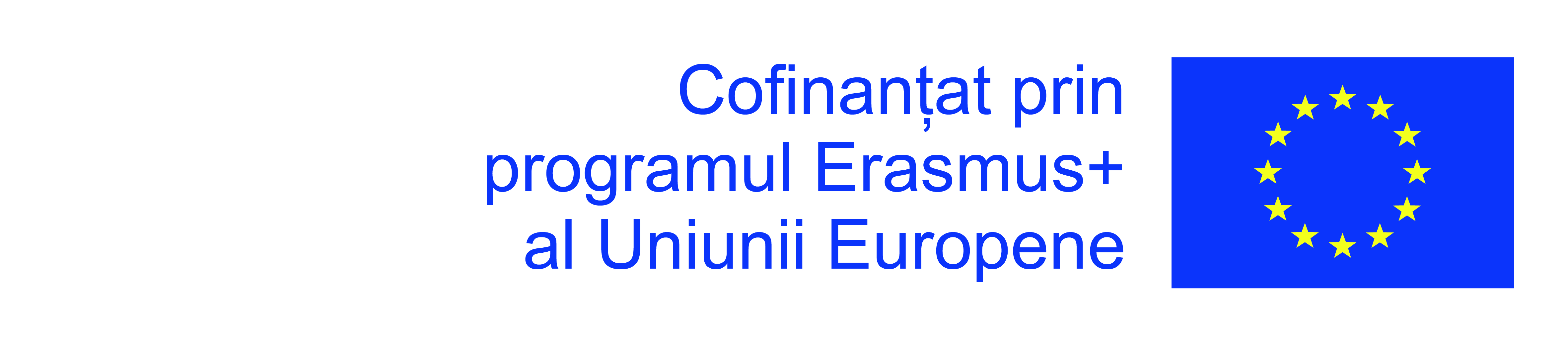 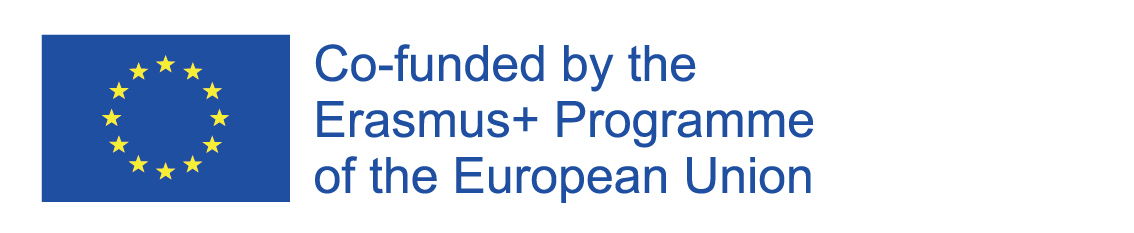 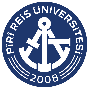 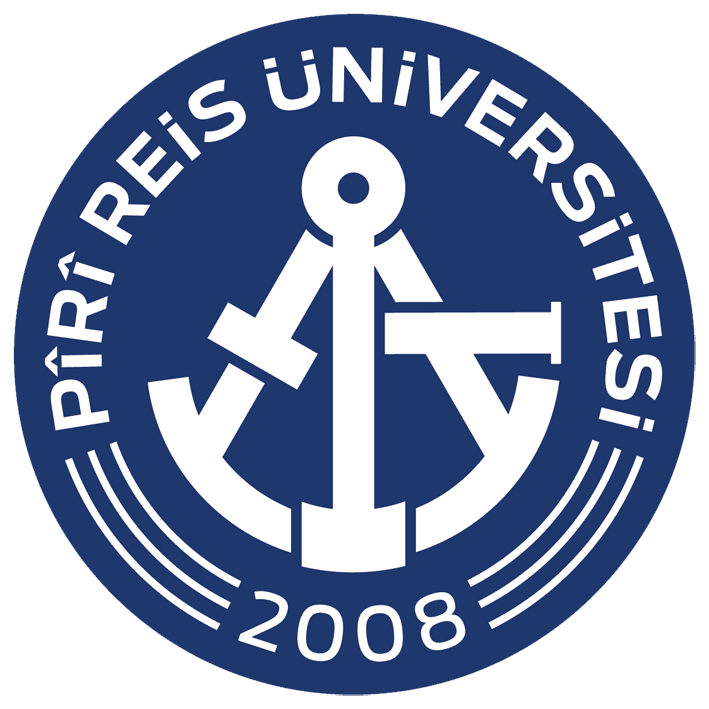 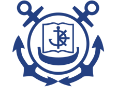 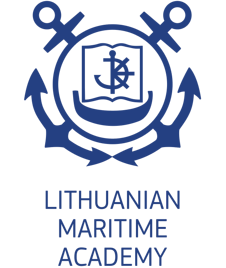 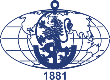 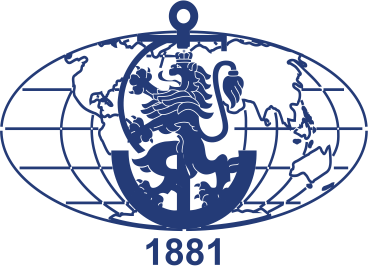 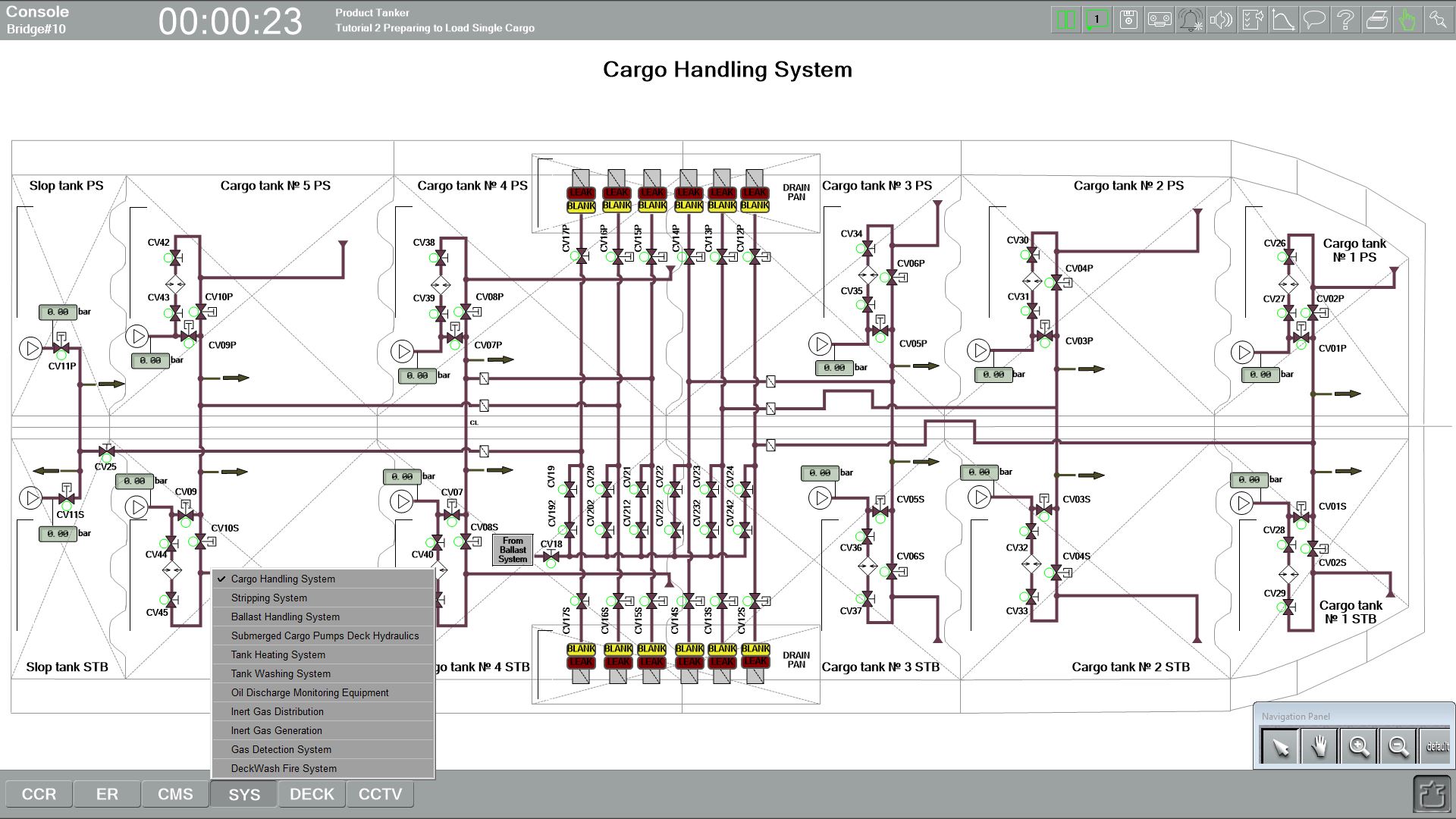 The Terminal has indicated that the checklist is complete.  
On "SYS - Cargo Handling System" page and remove the blanks from manifolds #3 and #4 portside.
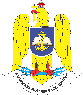 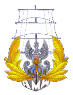 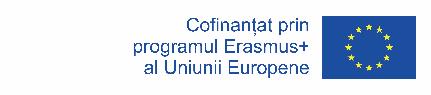 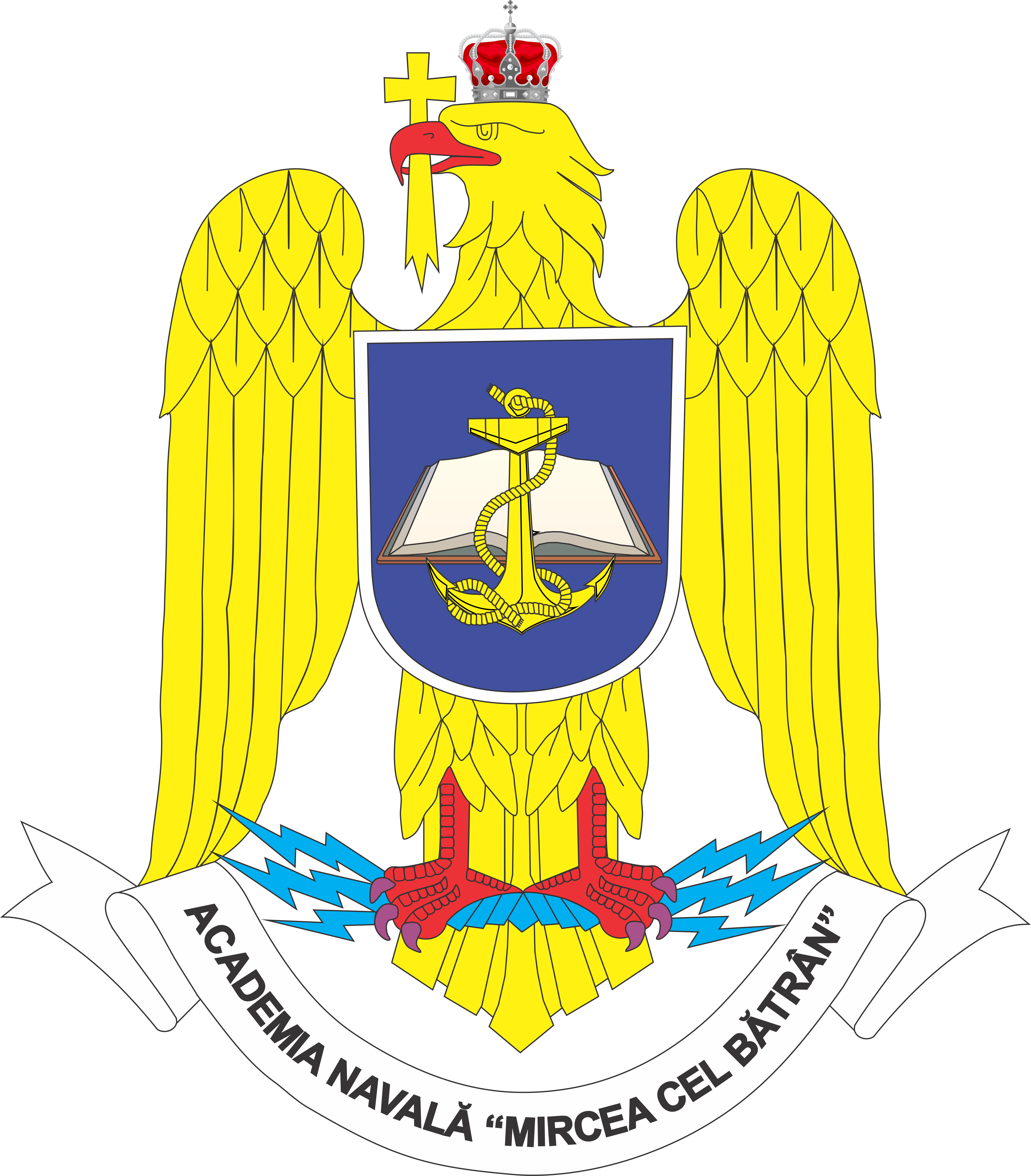 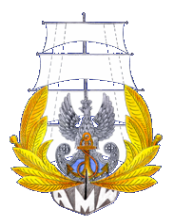 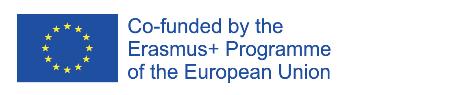 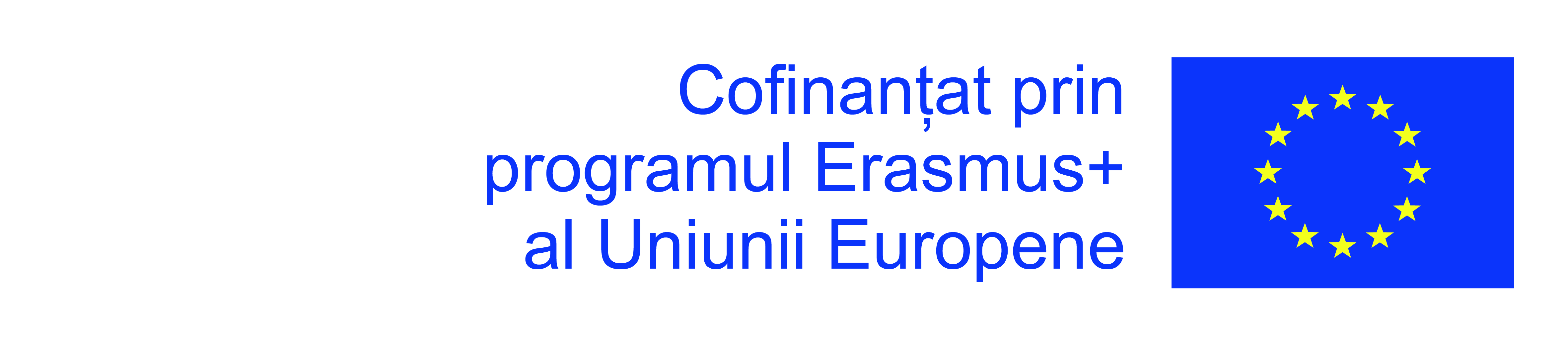 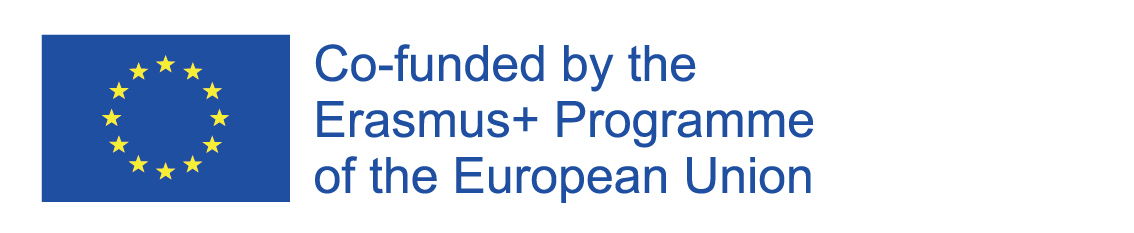 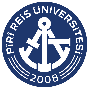 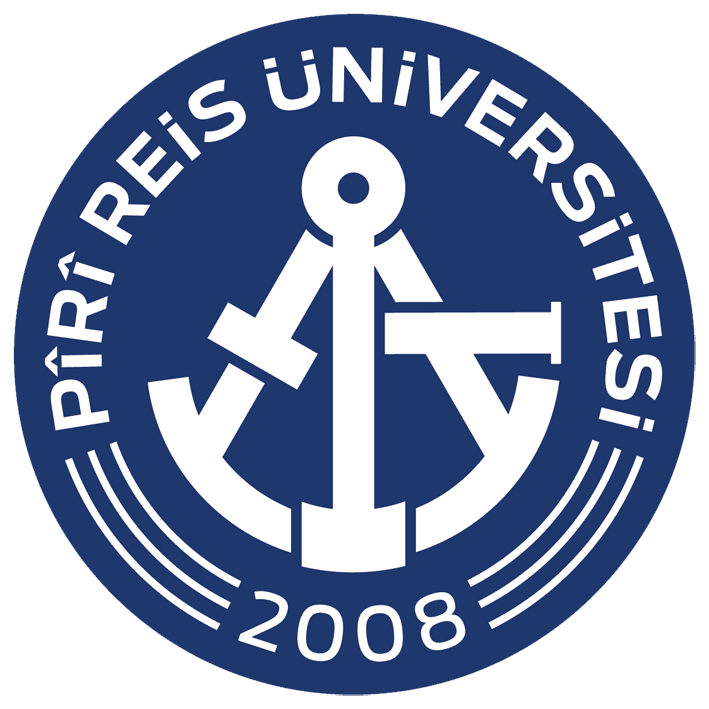 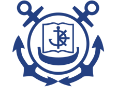 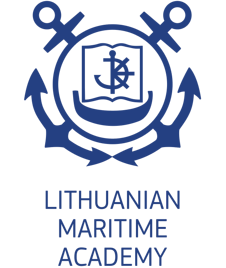 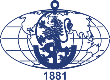 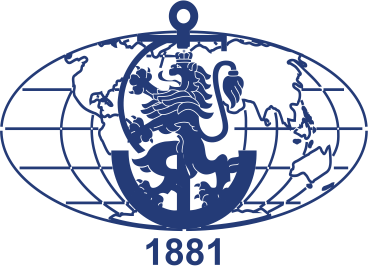 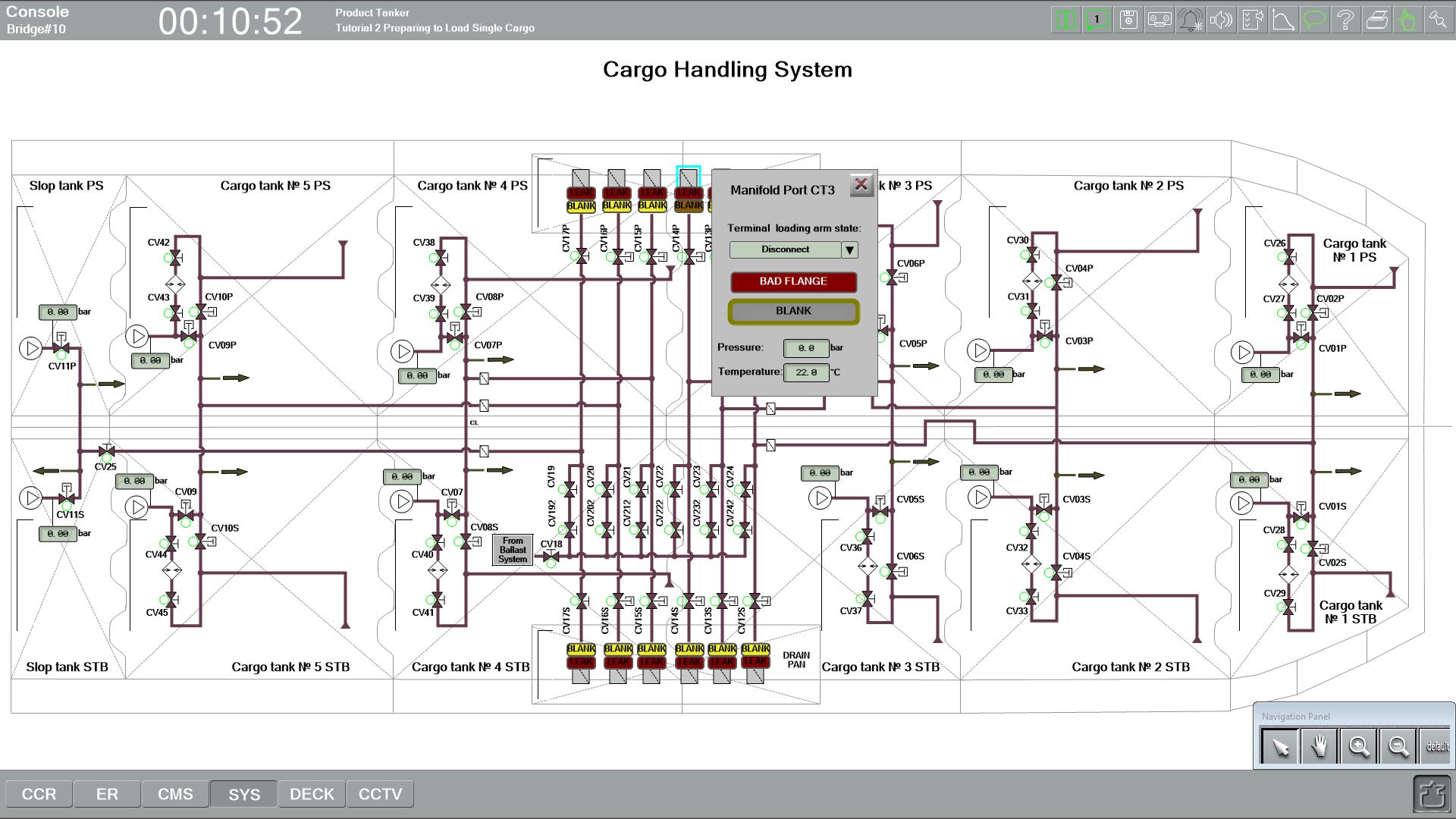 2
1
3
Click at the manifold CT3 to bring up the popup window, and in that window press yellow button "BLANK" and it will turn grey.
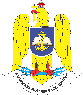 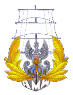 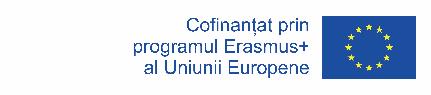 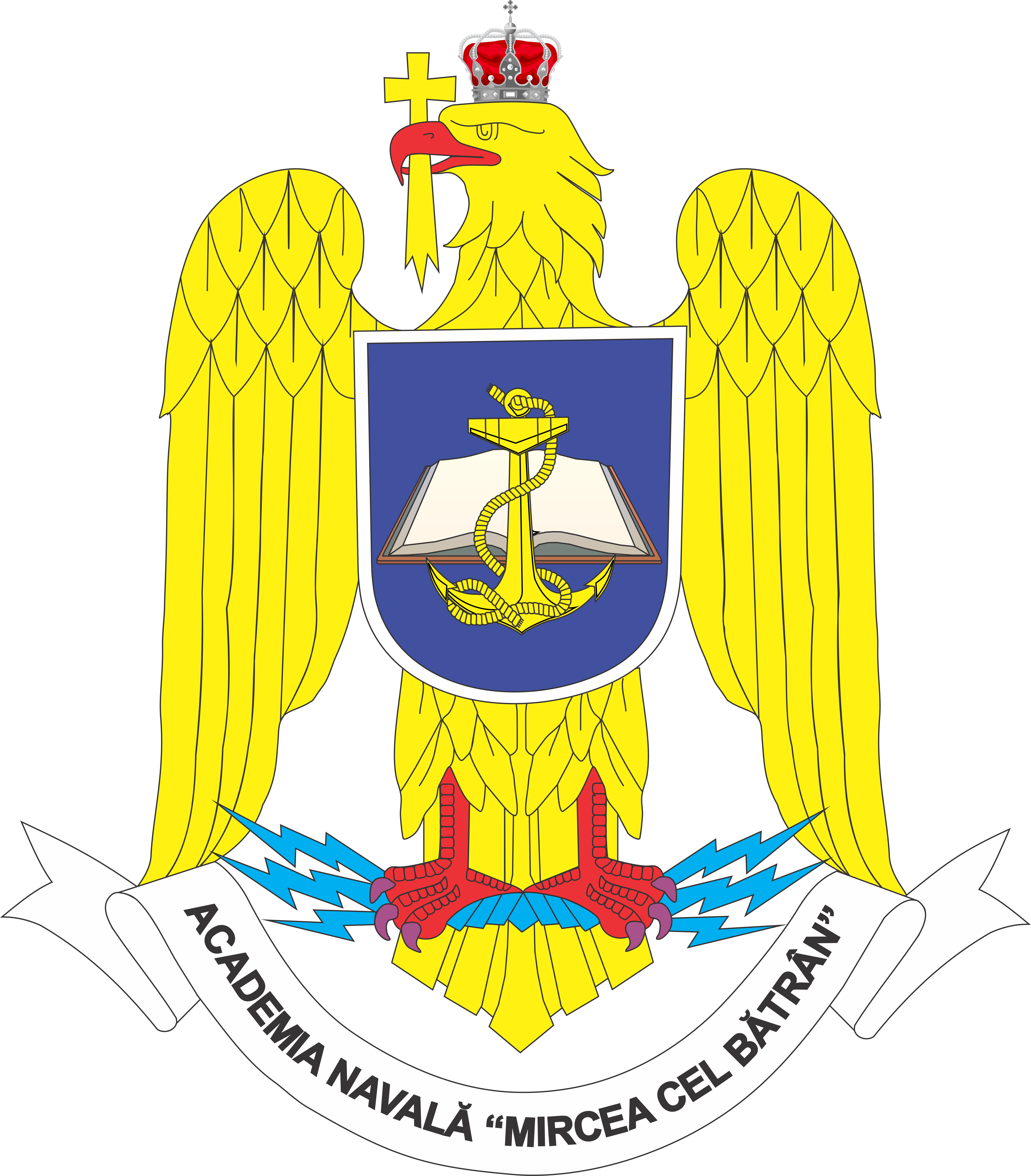 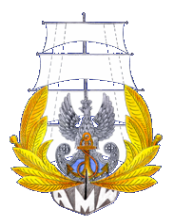 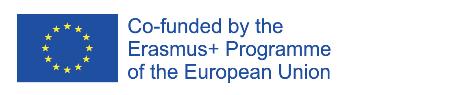 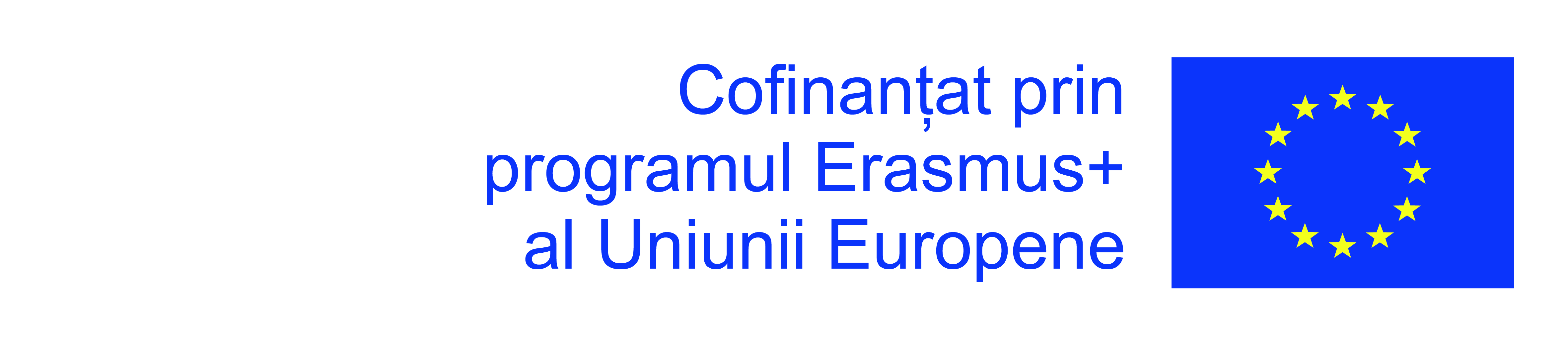 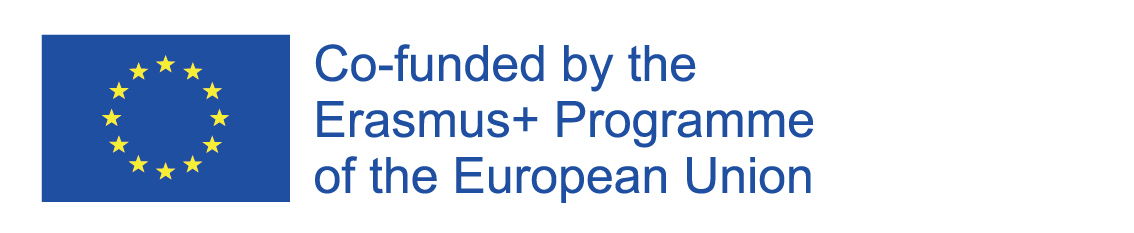 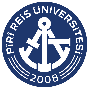 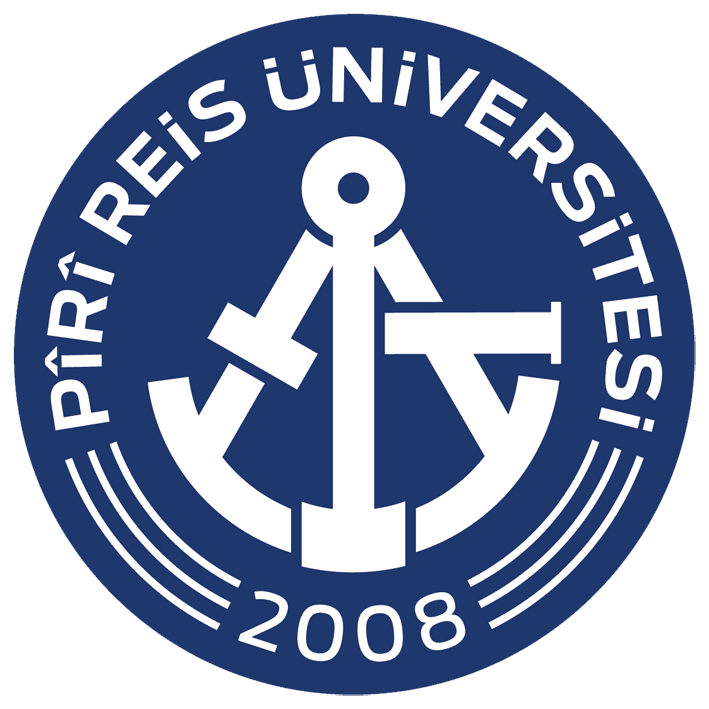 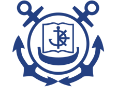 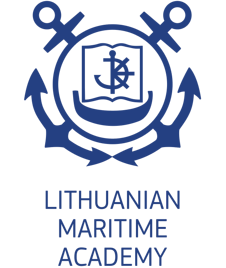 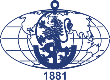 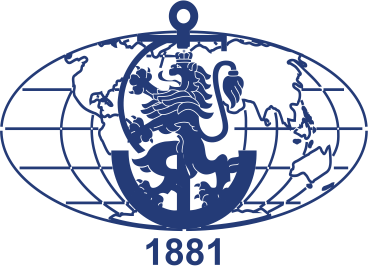 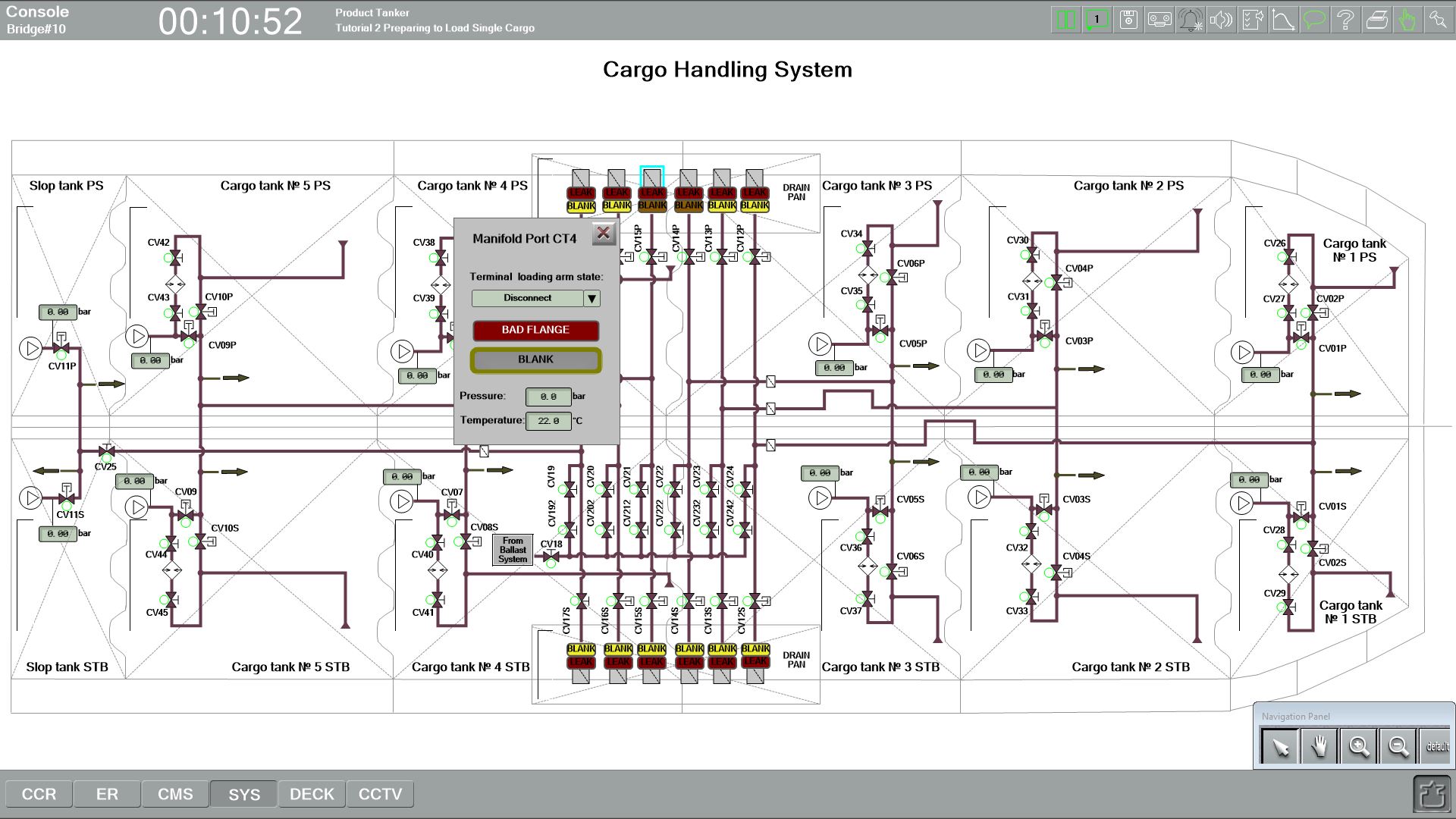 Click at the manifold CT4 and repeat
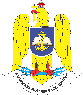 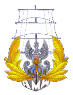 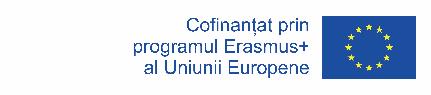 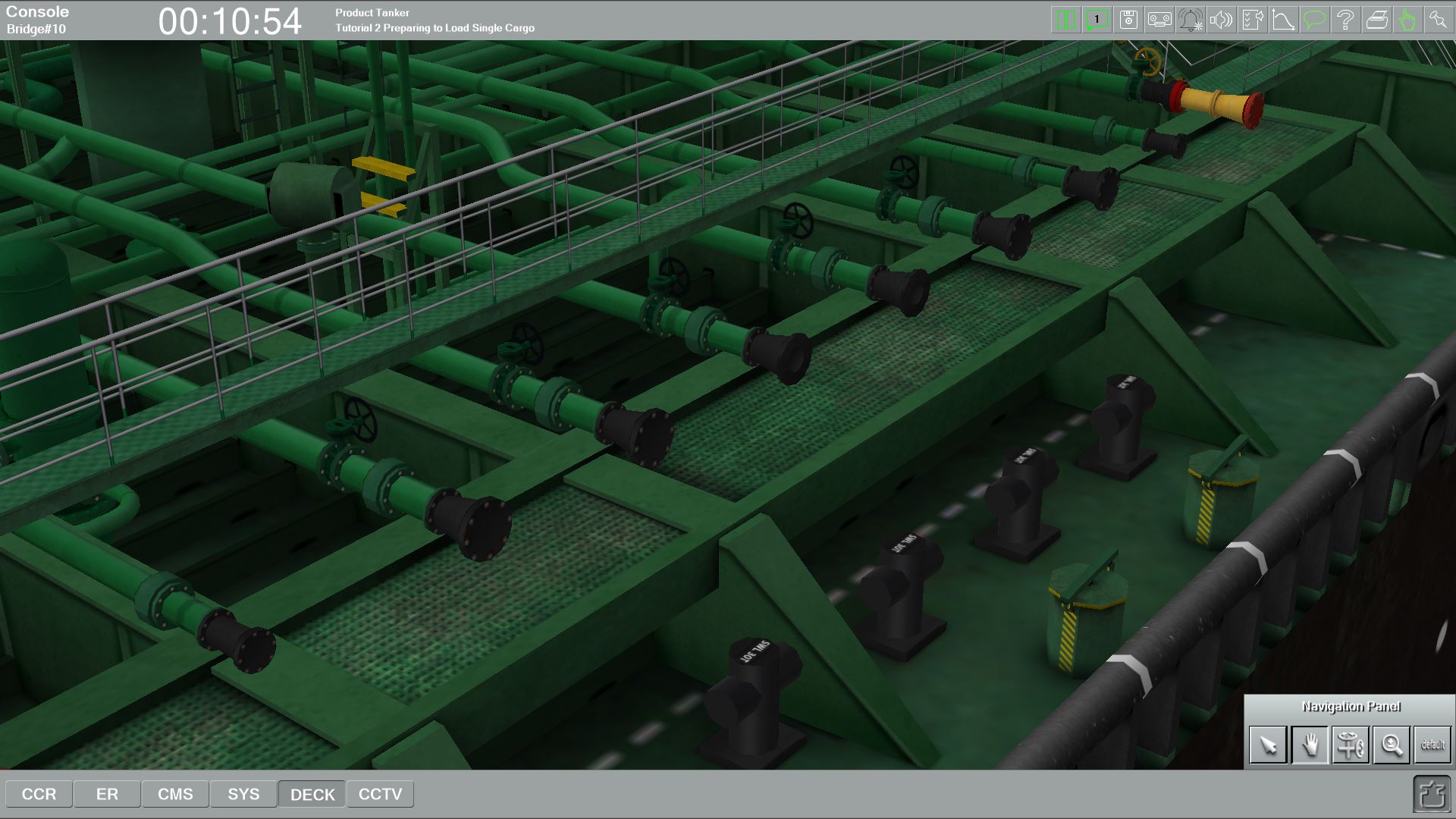 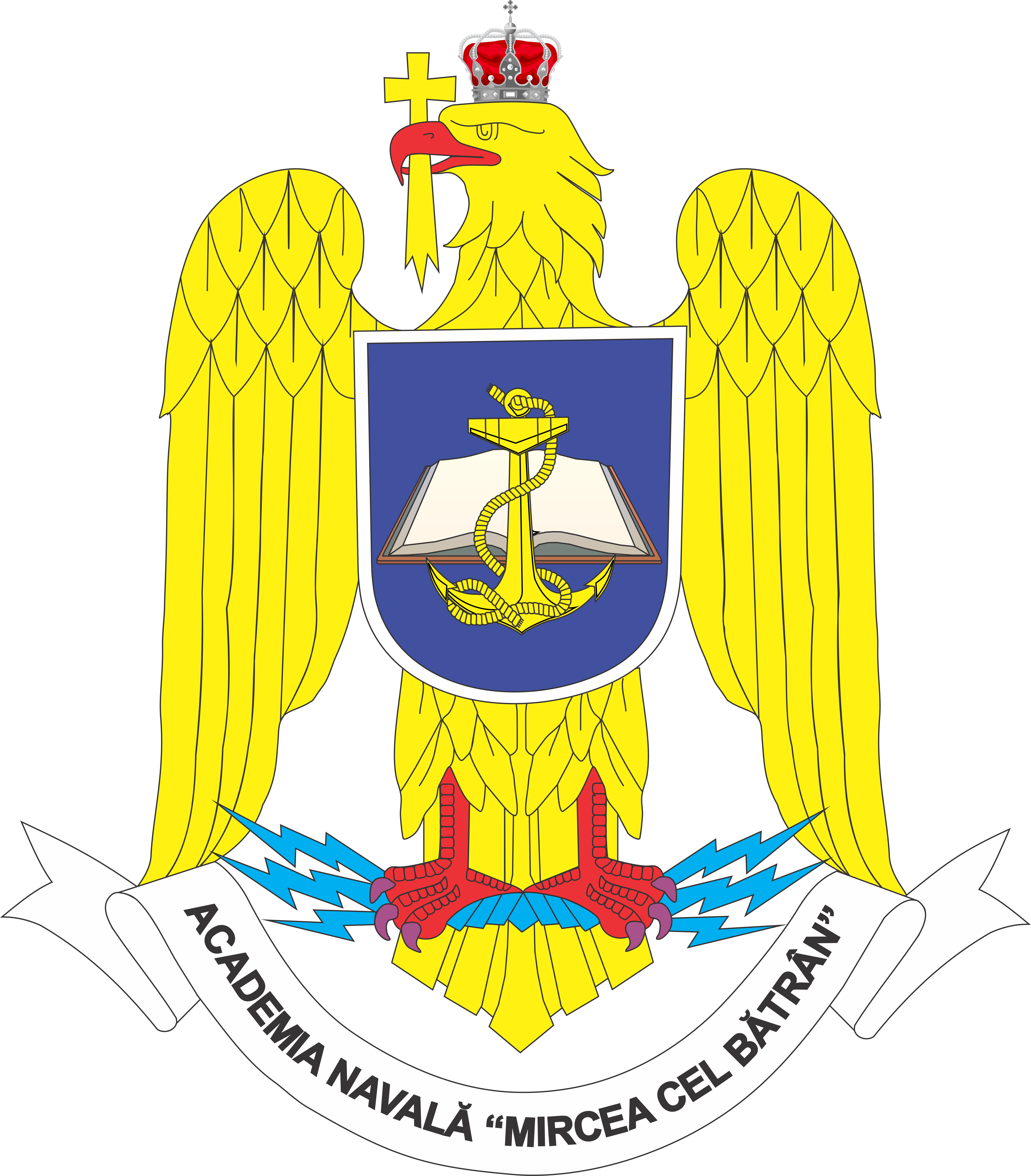 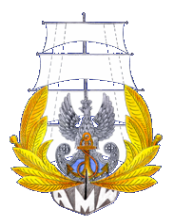 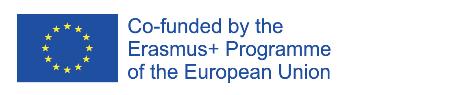 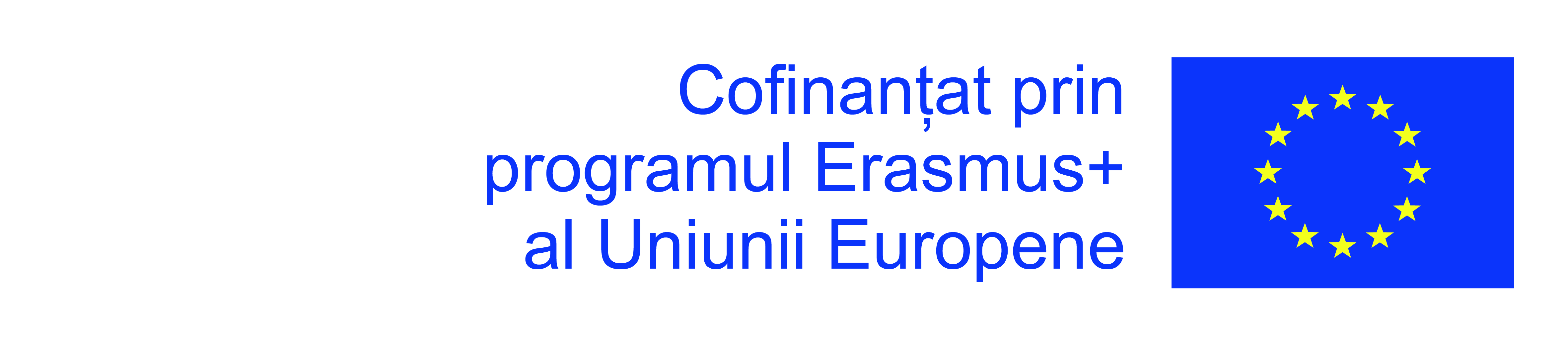 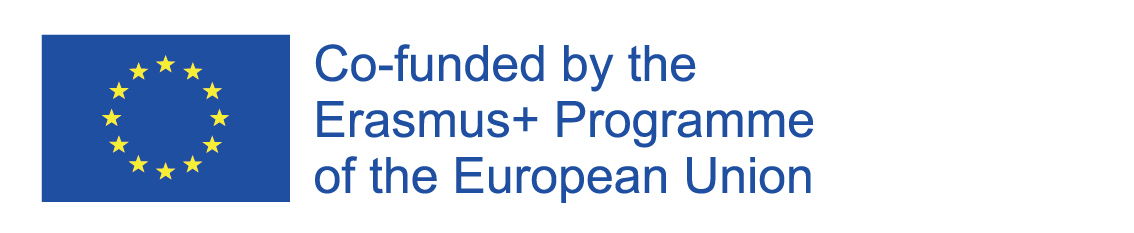 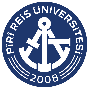 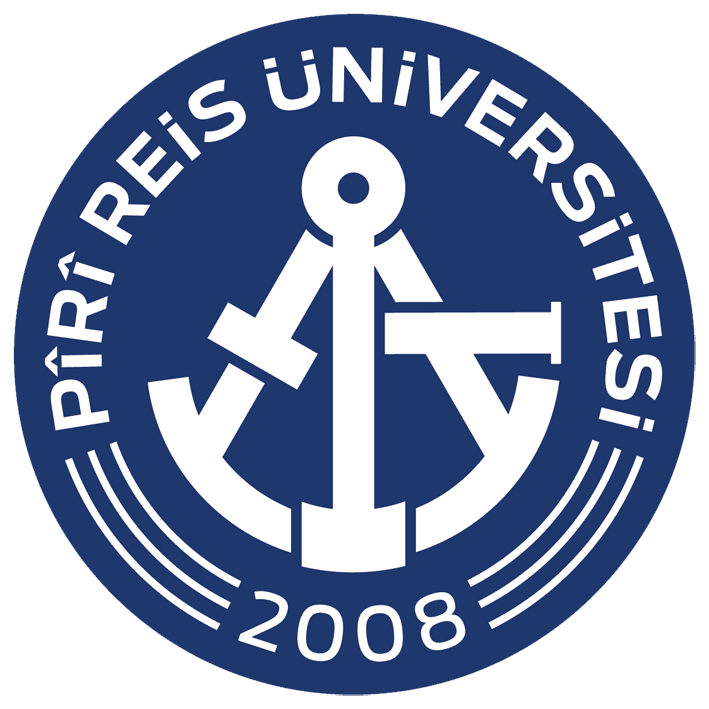 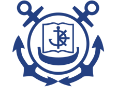 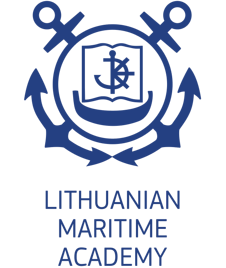 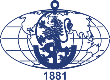 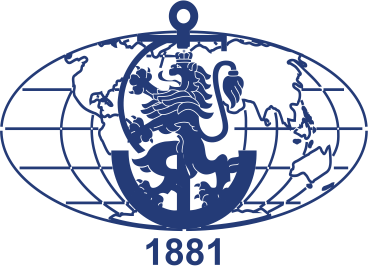 Check the condition of manifolds #3 and #4 portside – are the blanks off
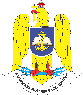 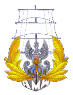 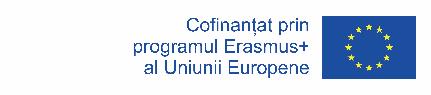 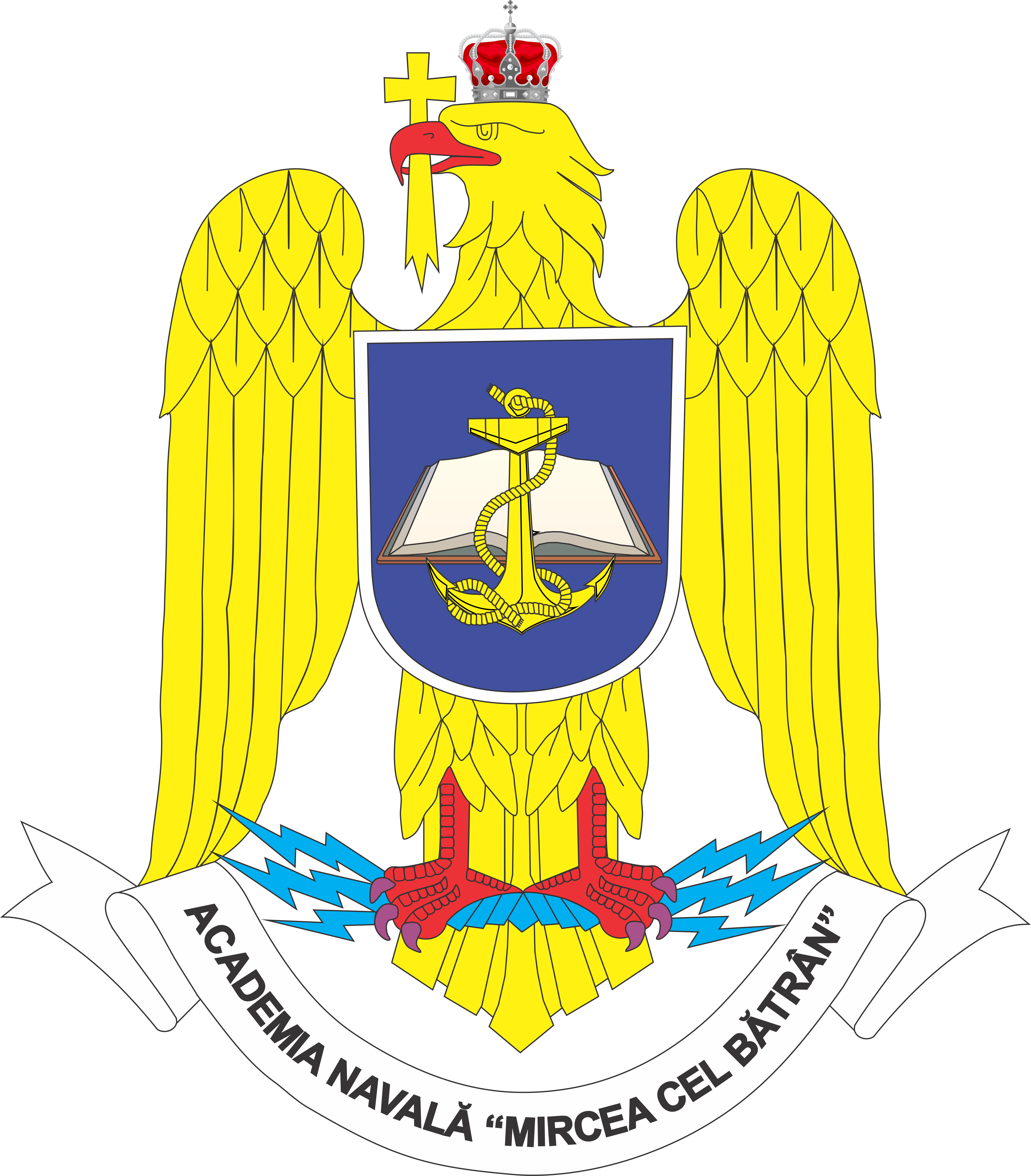 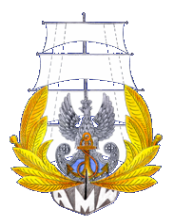 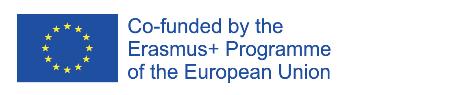 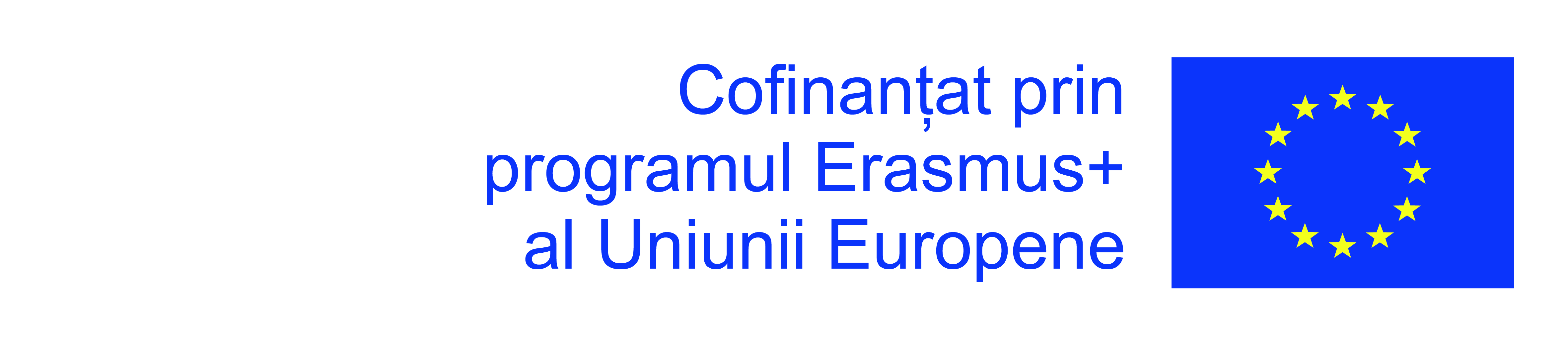 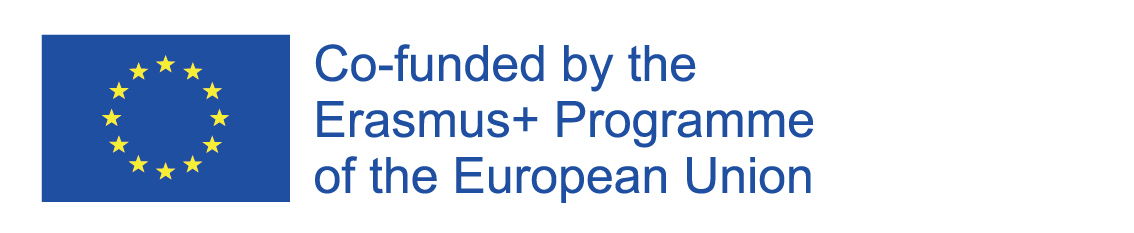 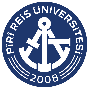 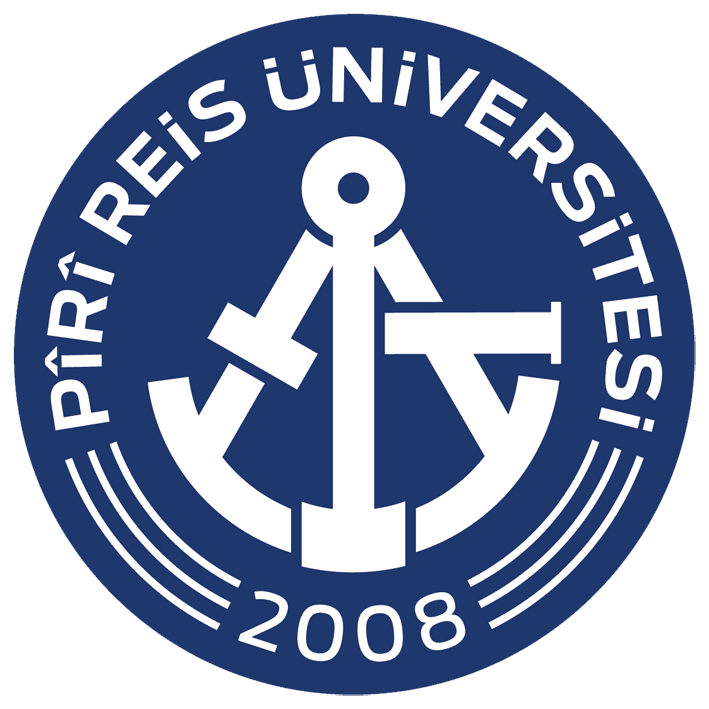 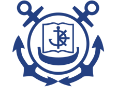 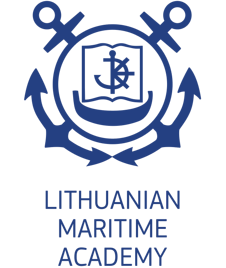 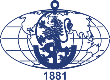 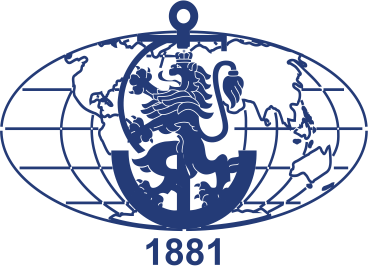 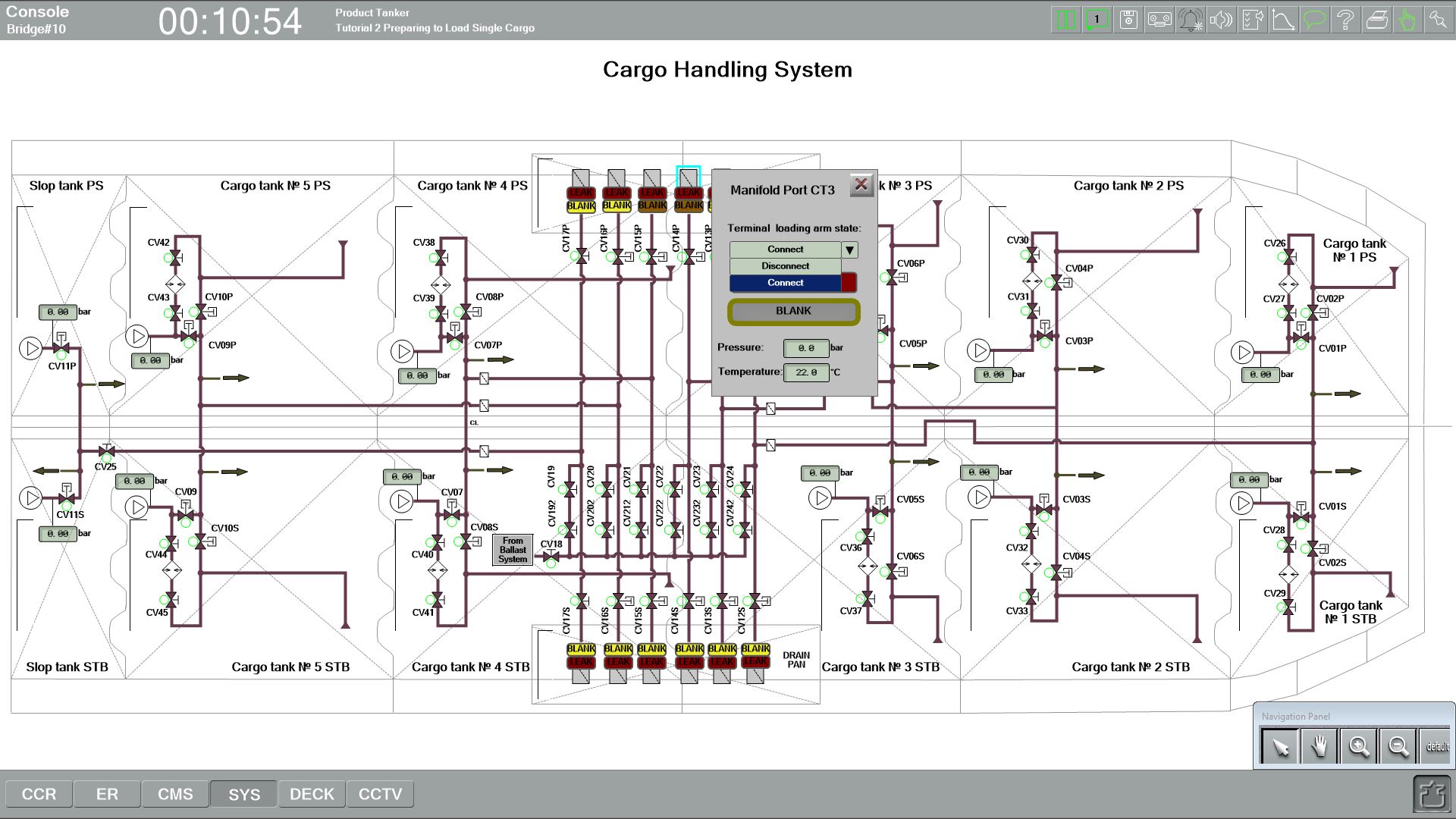 On "SYS - Cargo Handling System" page select manifolds CT3, CT4 and change status to „Connect“.
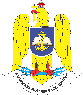 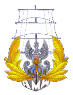 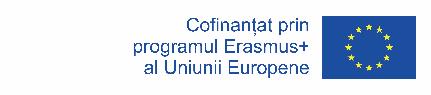 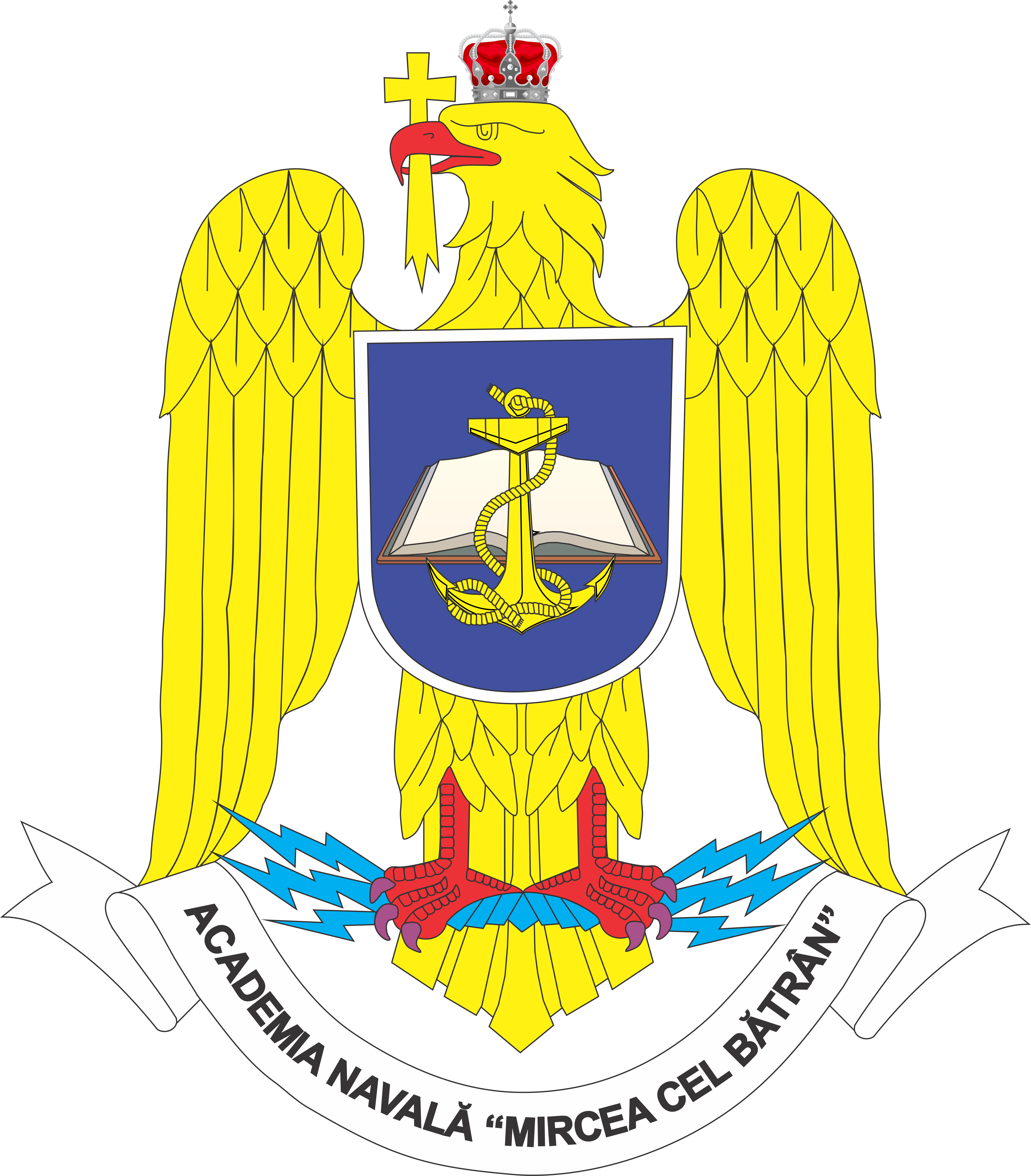 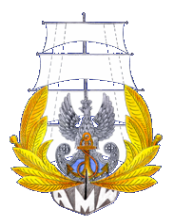 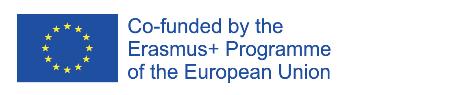 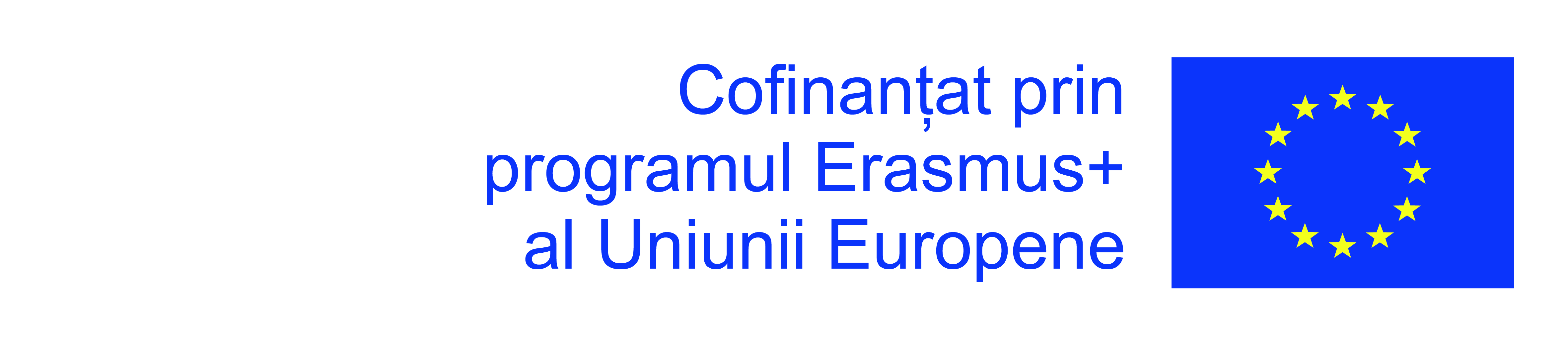 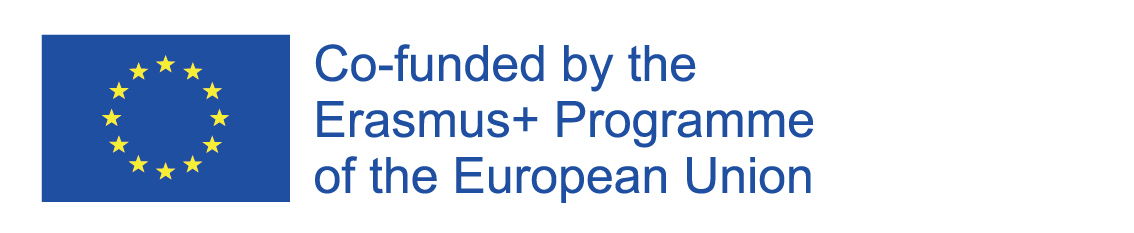 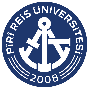 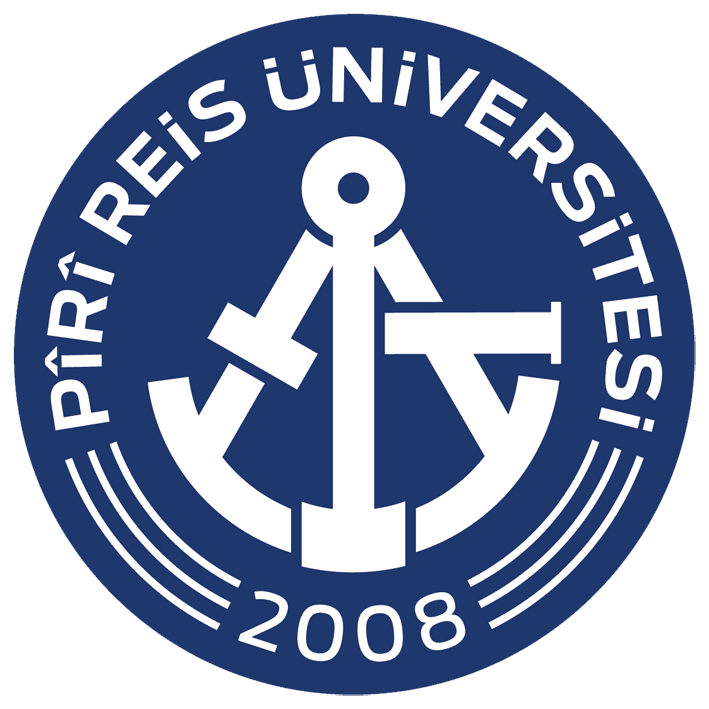 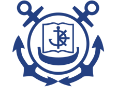 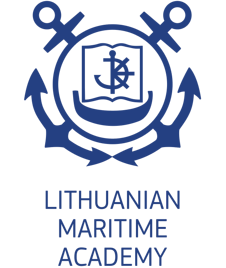 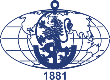 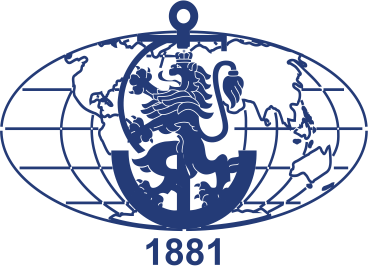 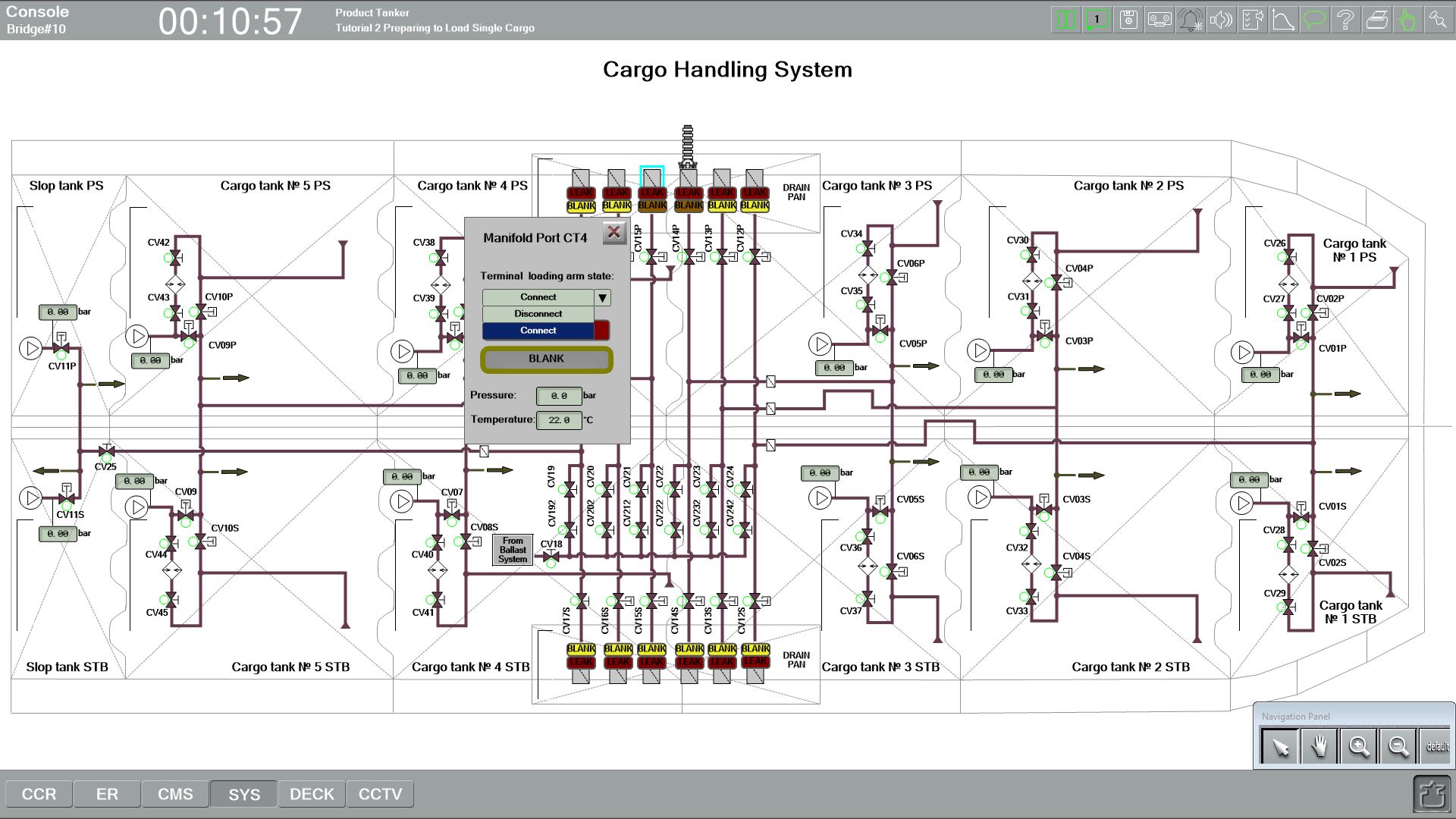 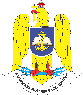 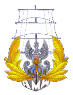 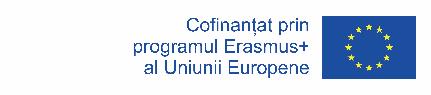 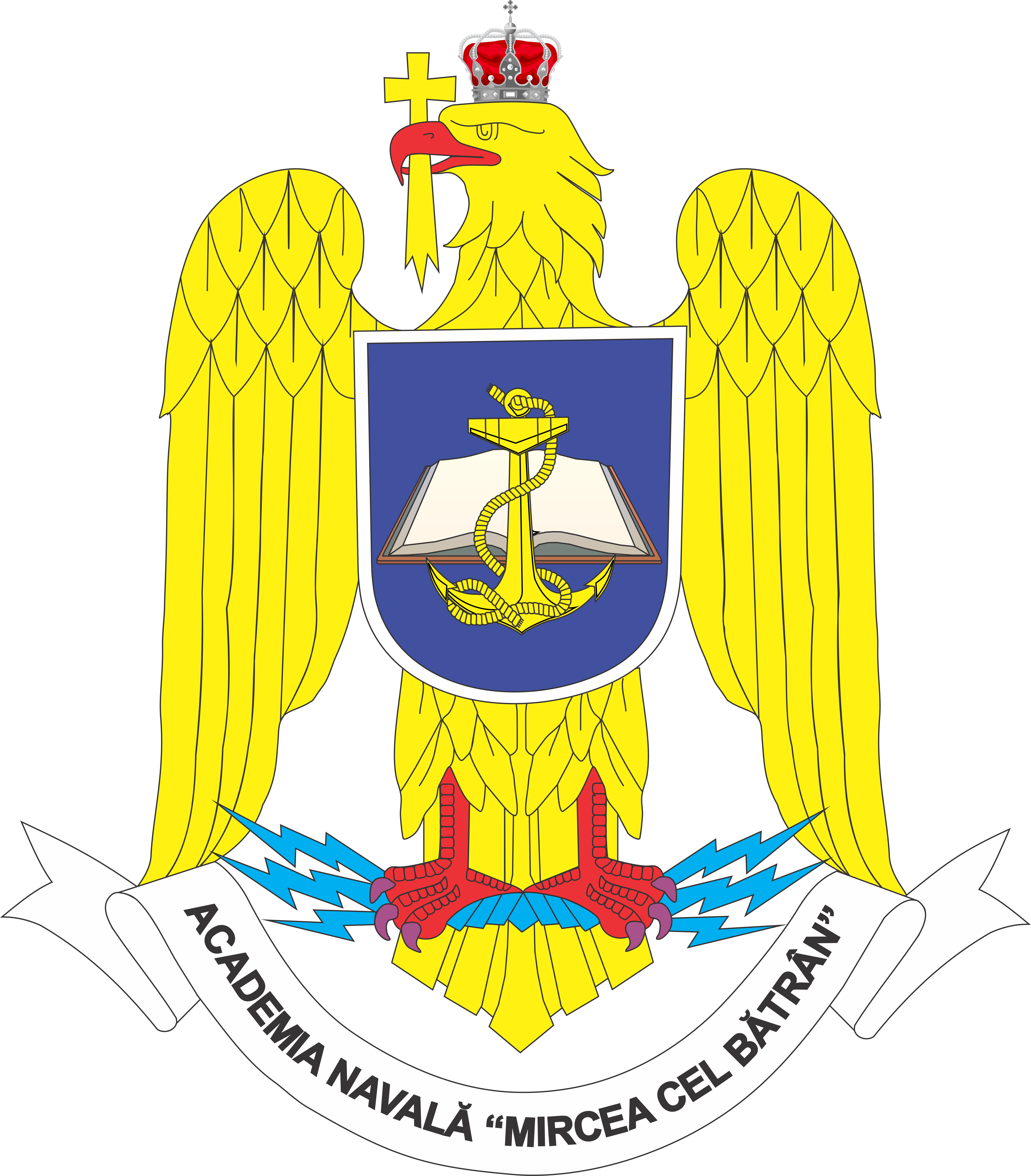 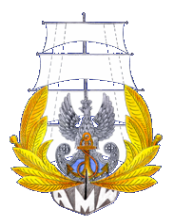 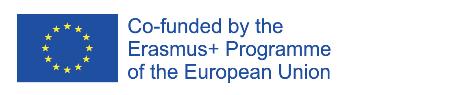 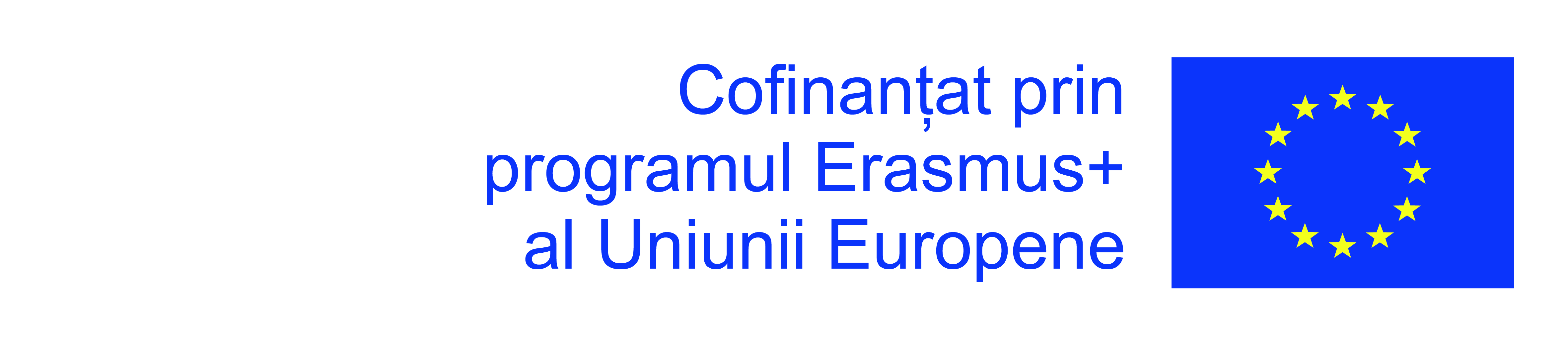 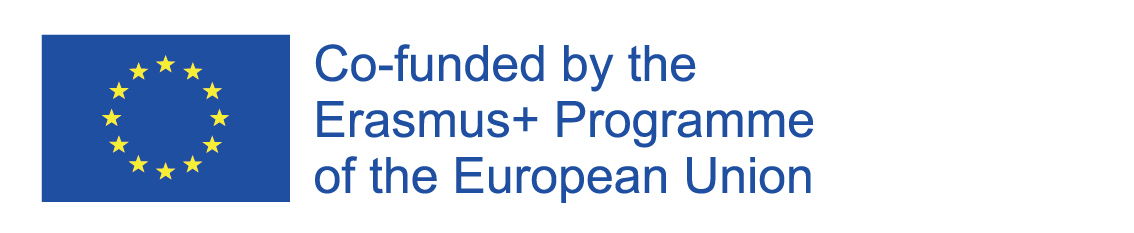 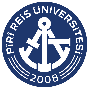 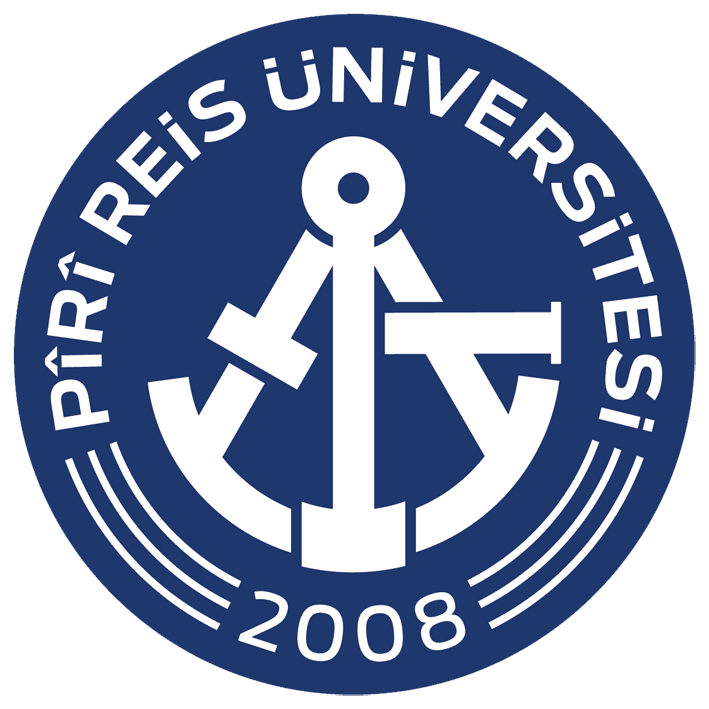 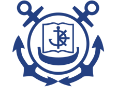 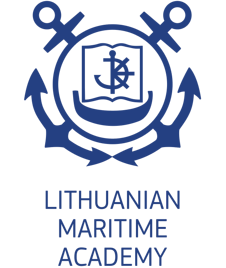 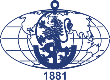 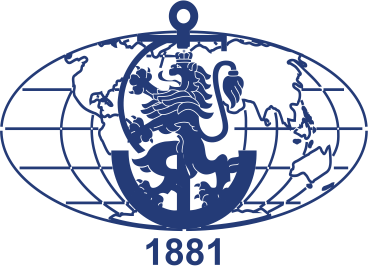 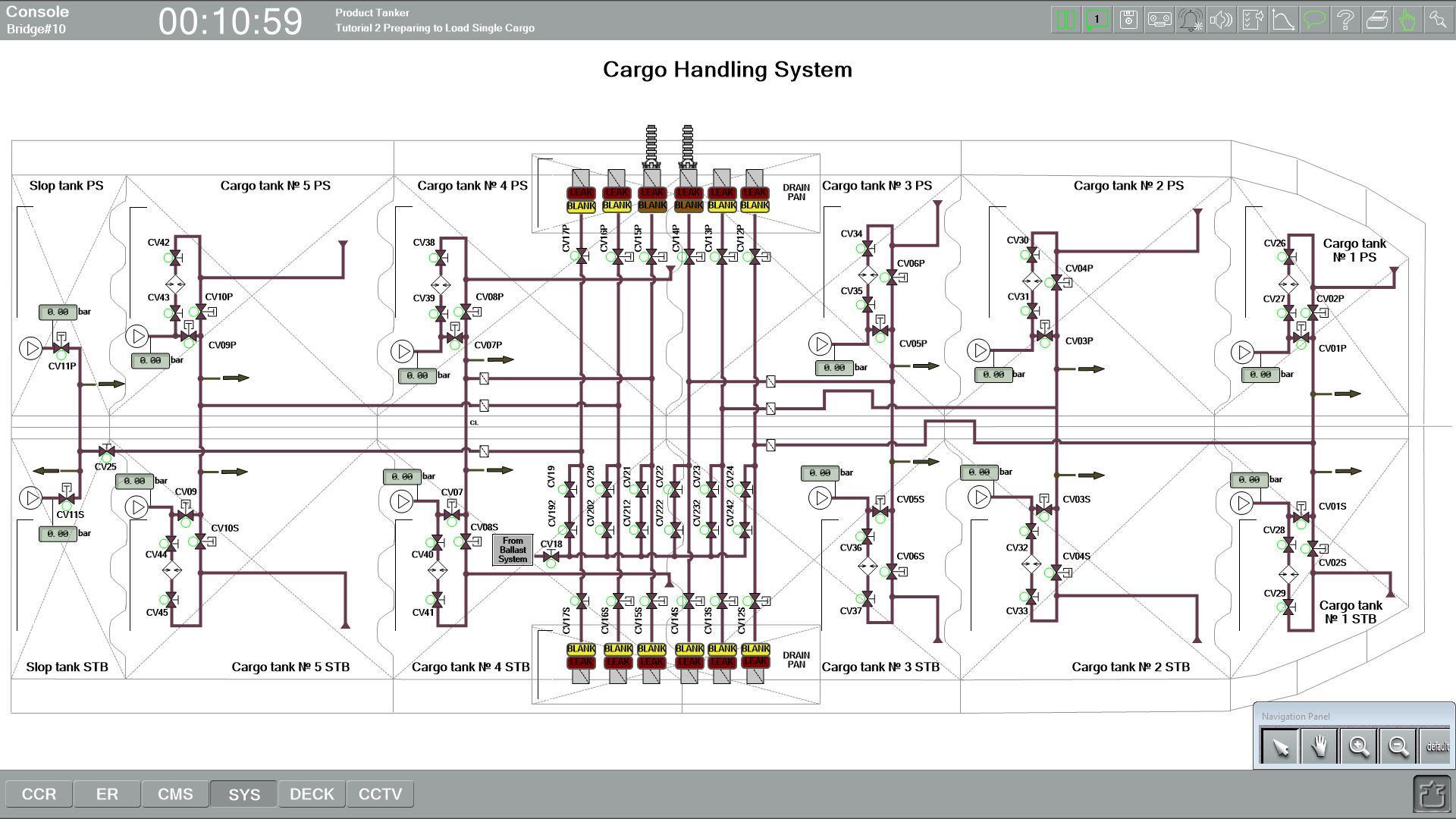 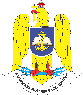 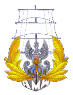 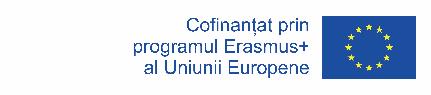 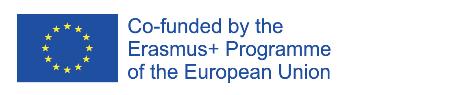 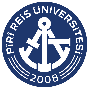 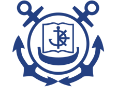 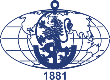 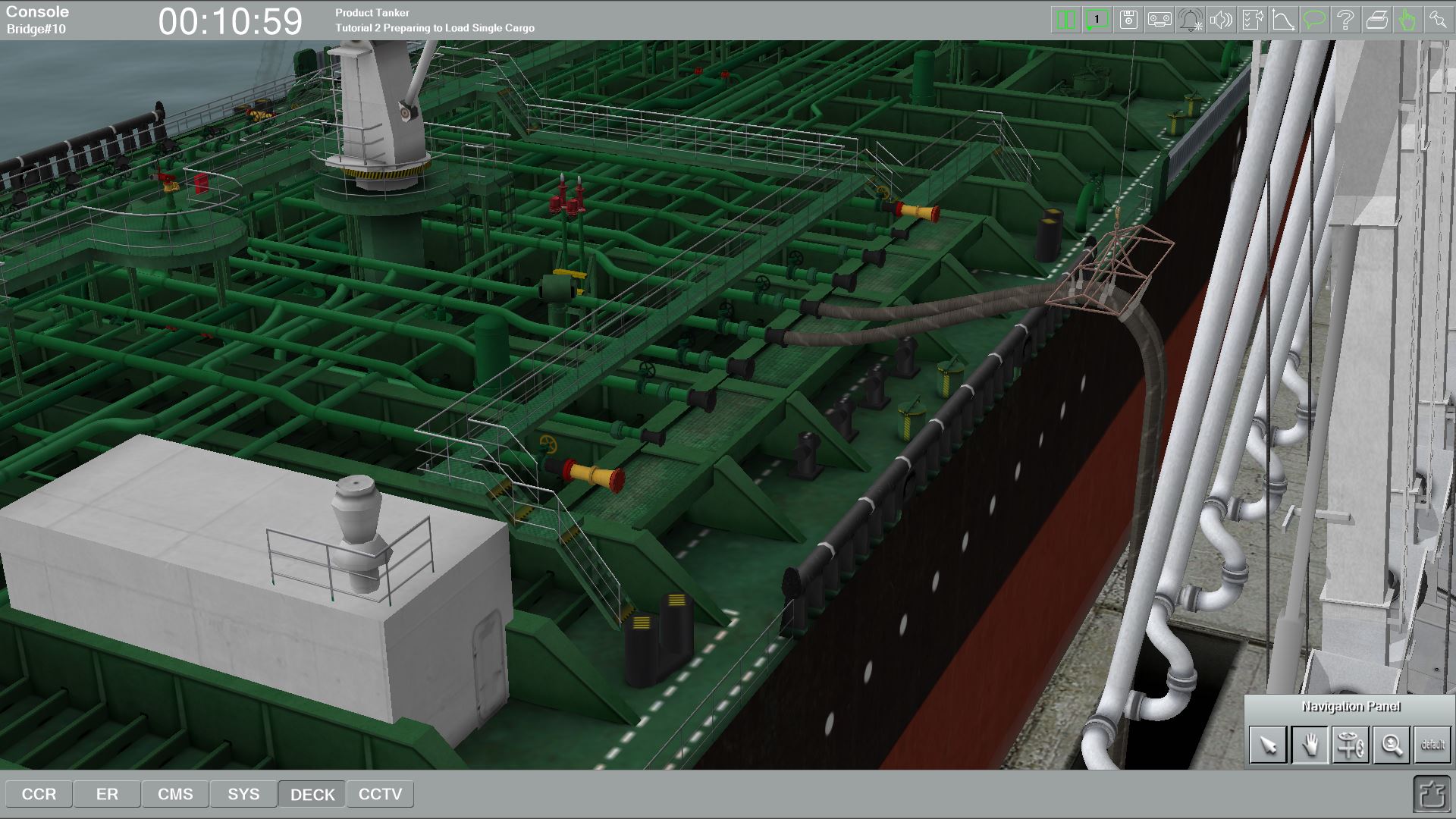 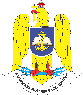 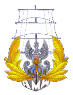 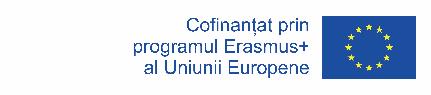 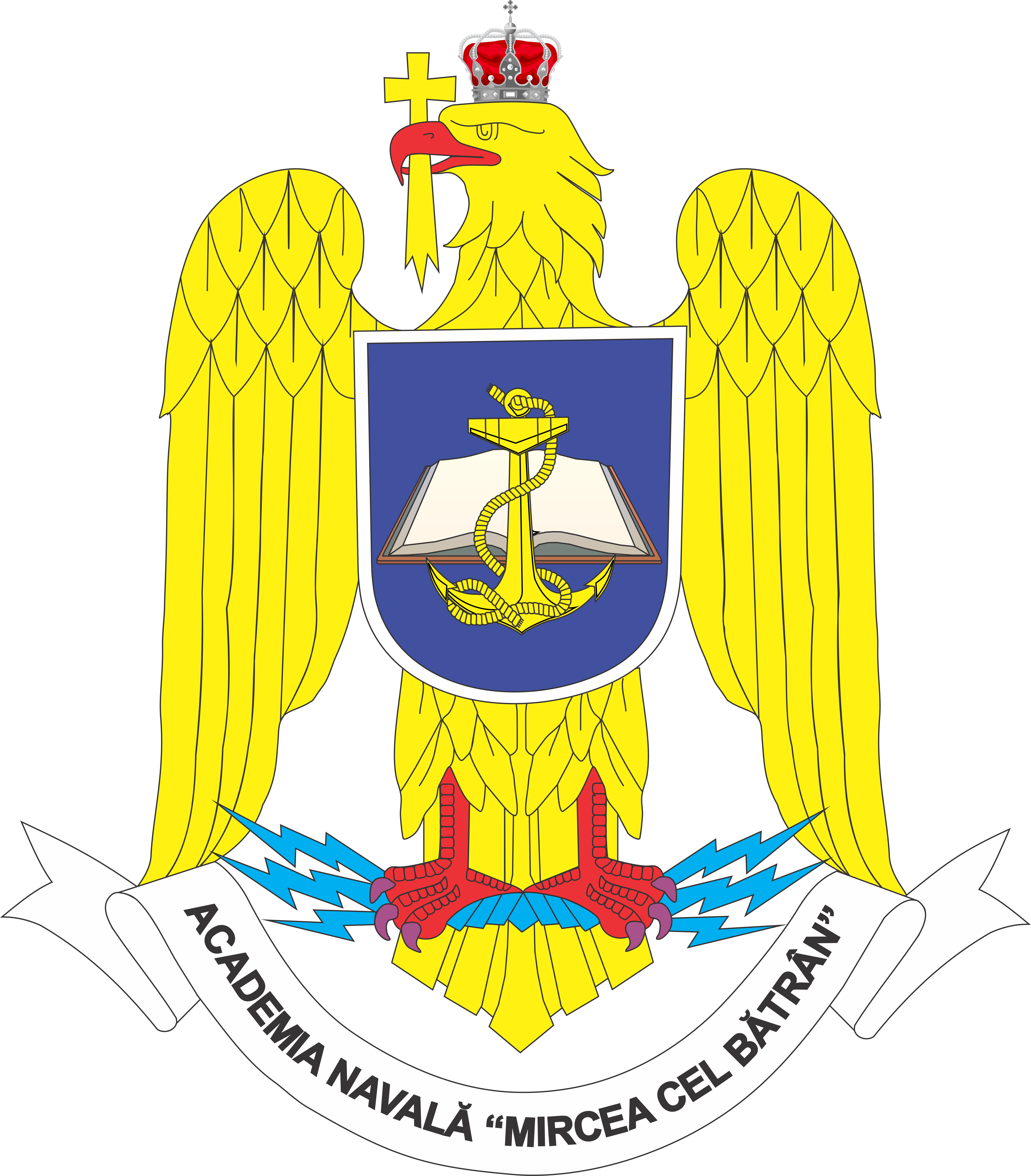 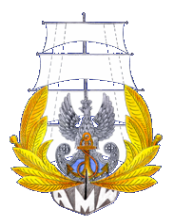 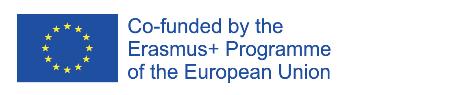 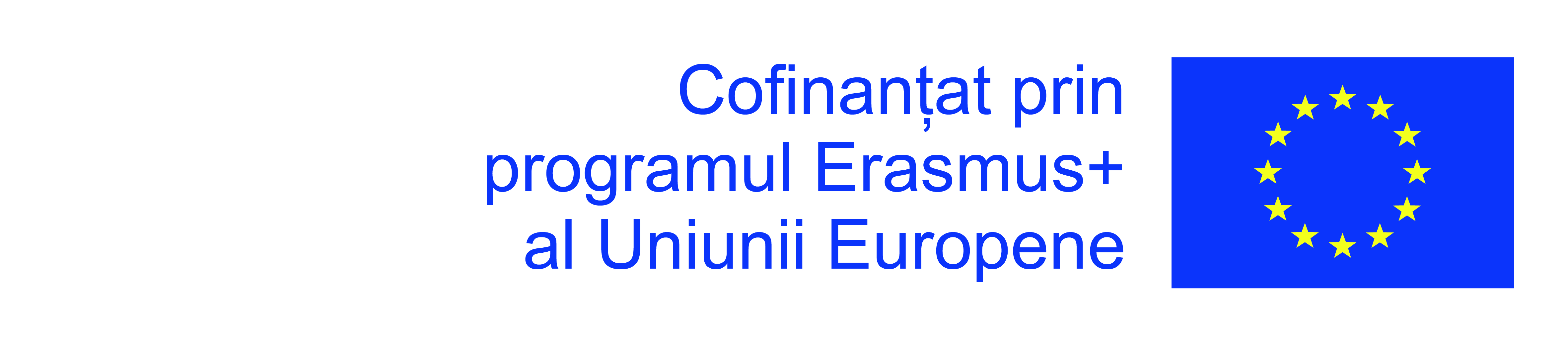 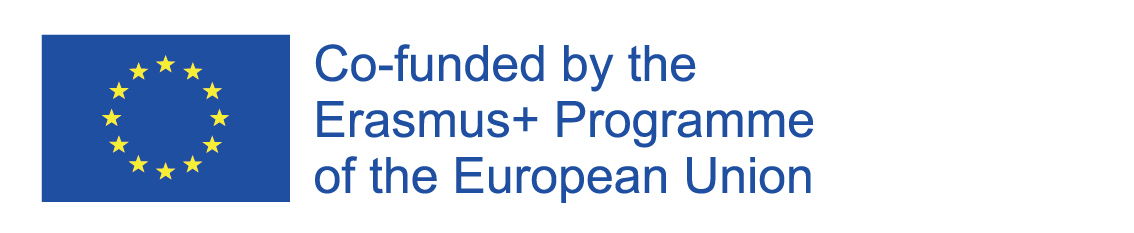 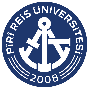 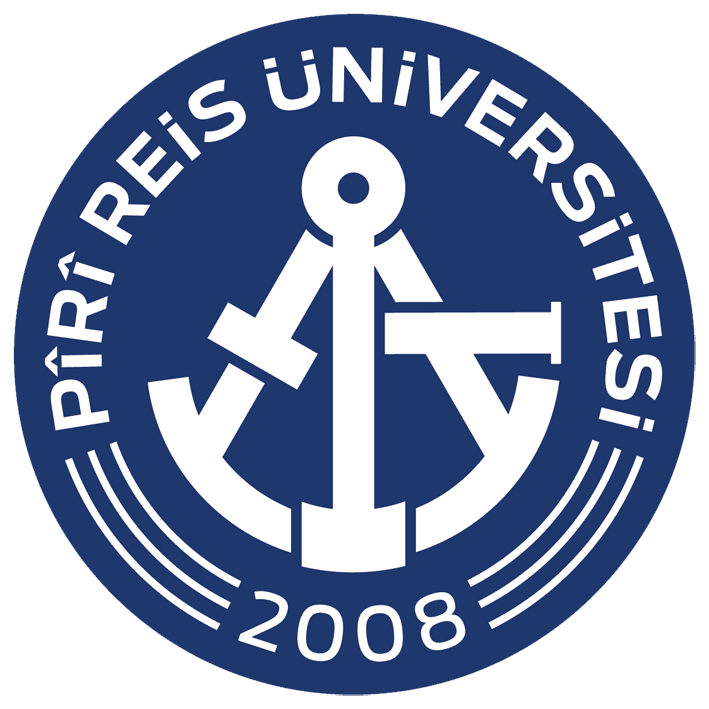 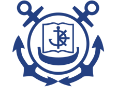 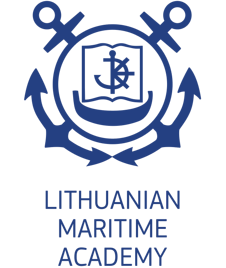 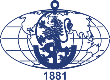 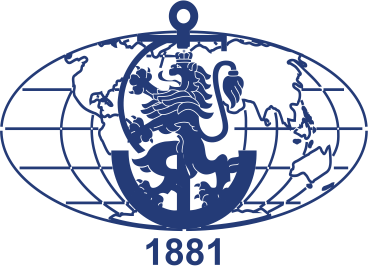 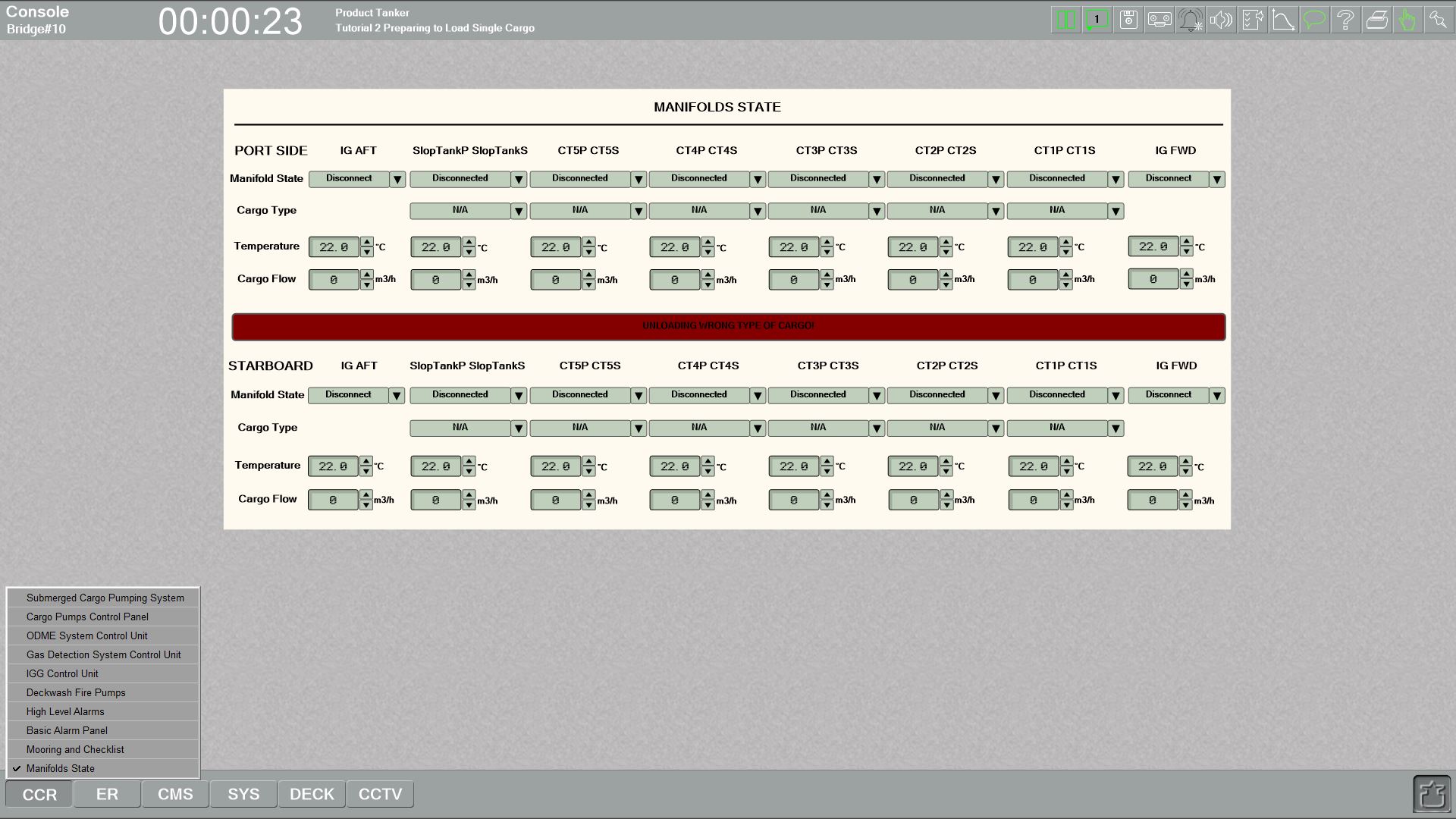 Back to "CCR - Manifolds state" and ask the terminal to prepare loading arms for loading.
(for manifolds "CT3P CT3S" and "CT4P CT4S" select Manifold State "Loading")
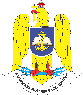 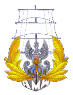 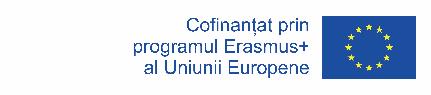 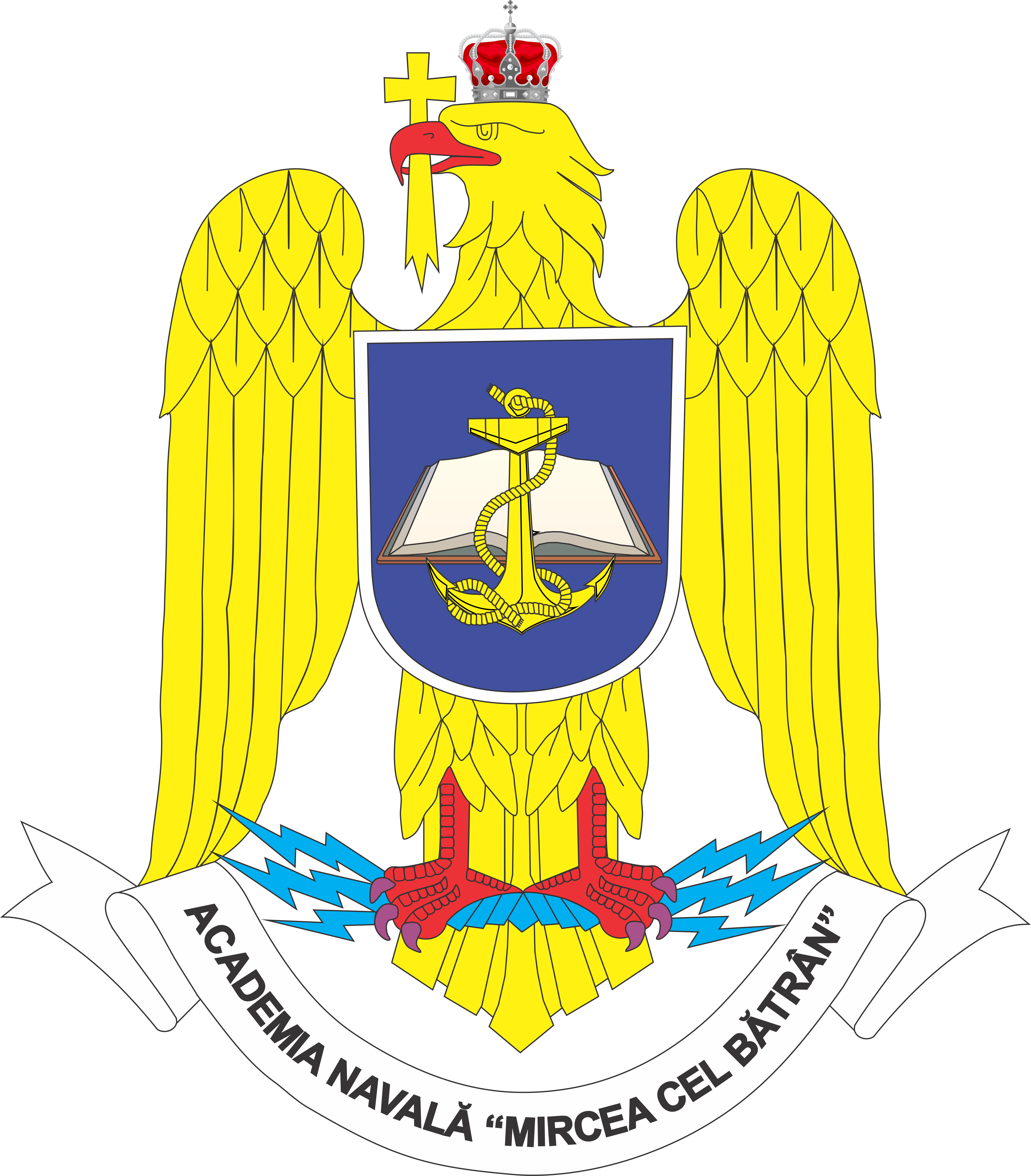 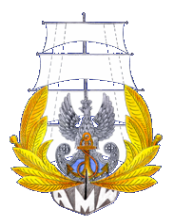 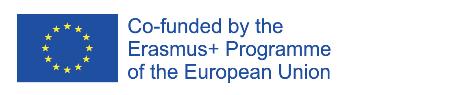 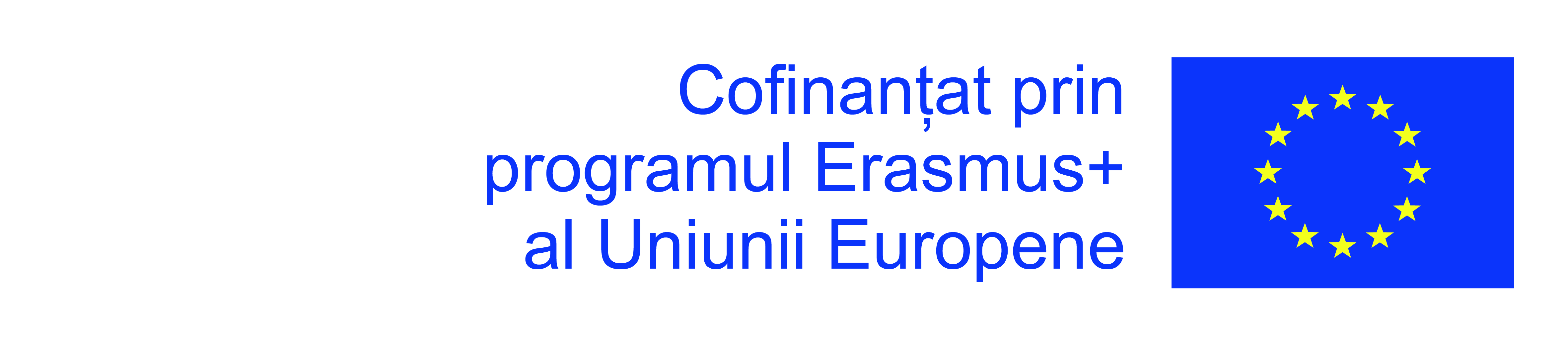 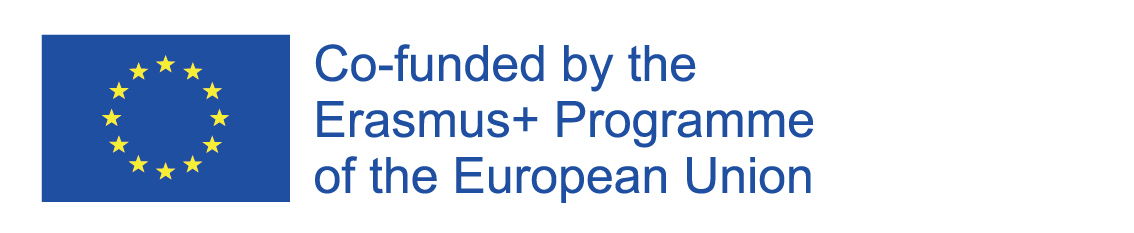 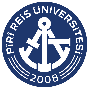 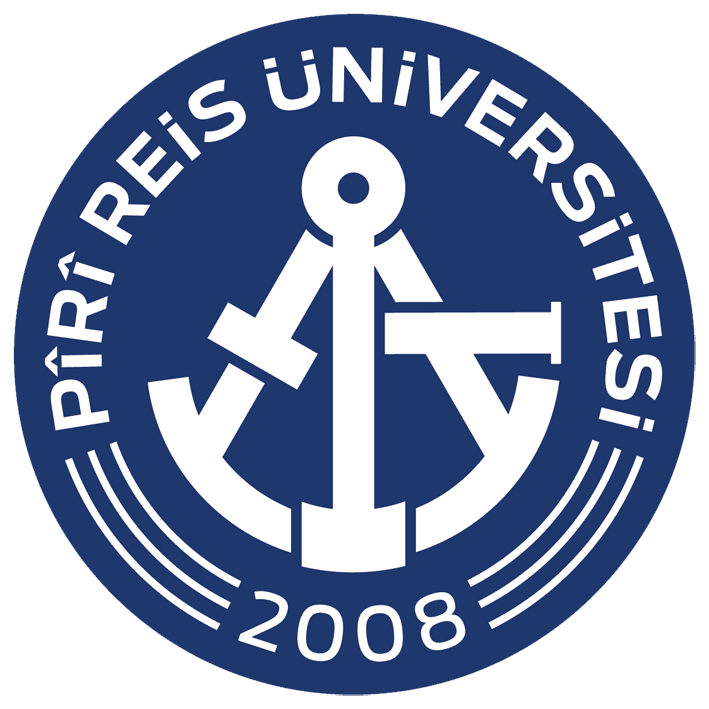 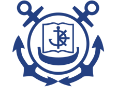 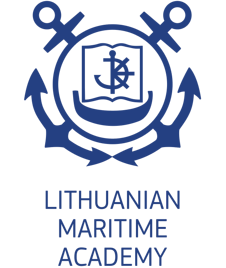 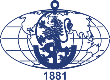 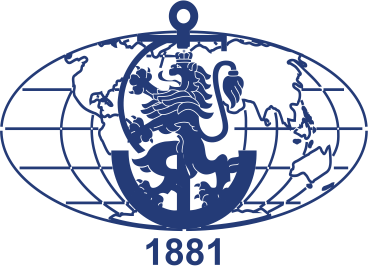 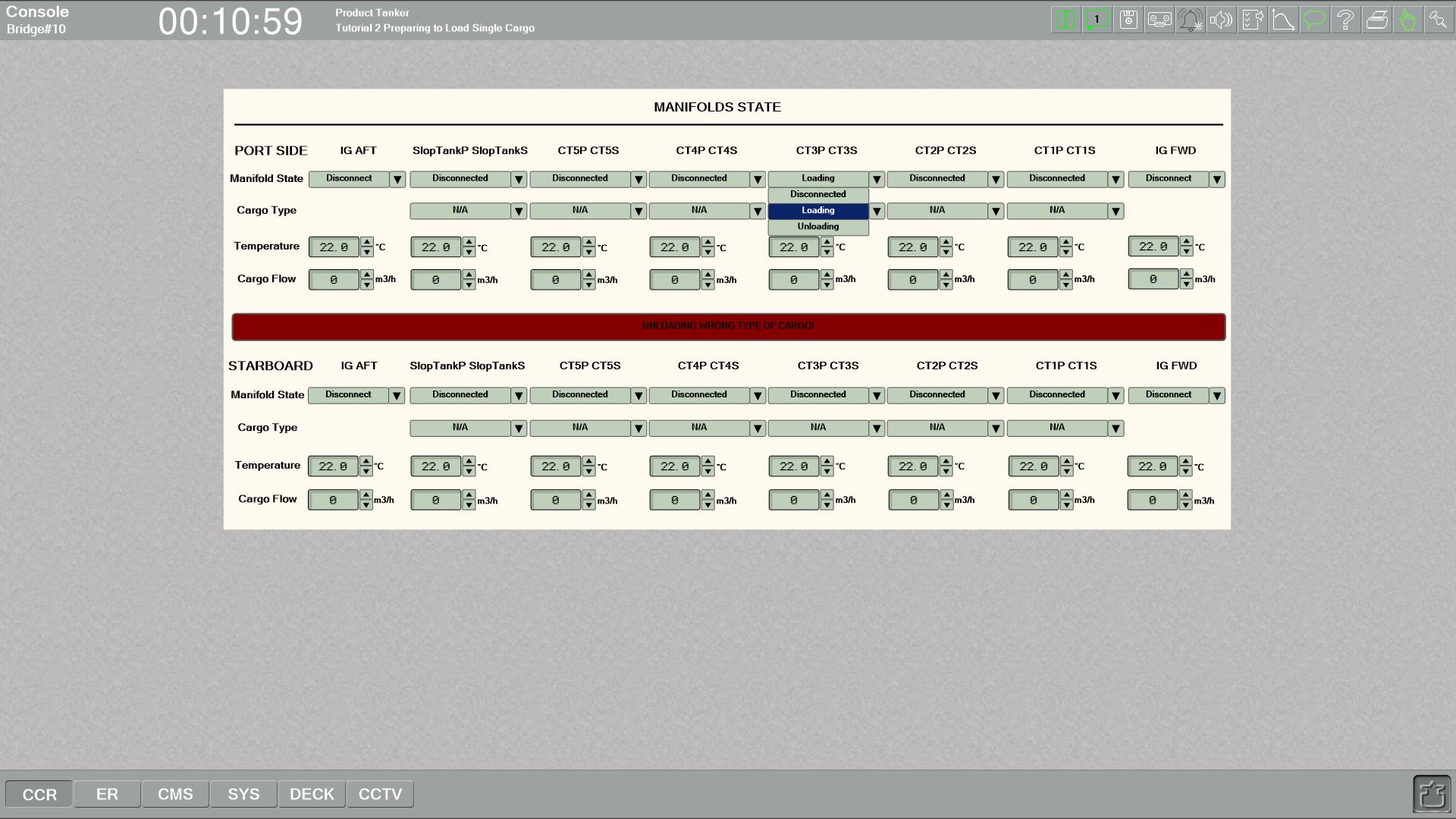 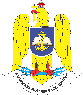 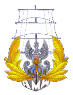 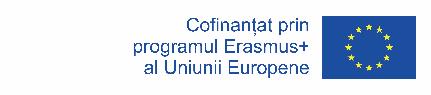 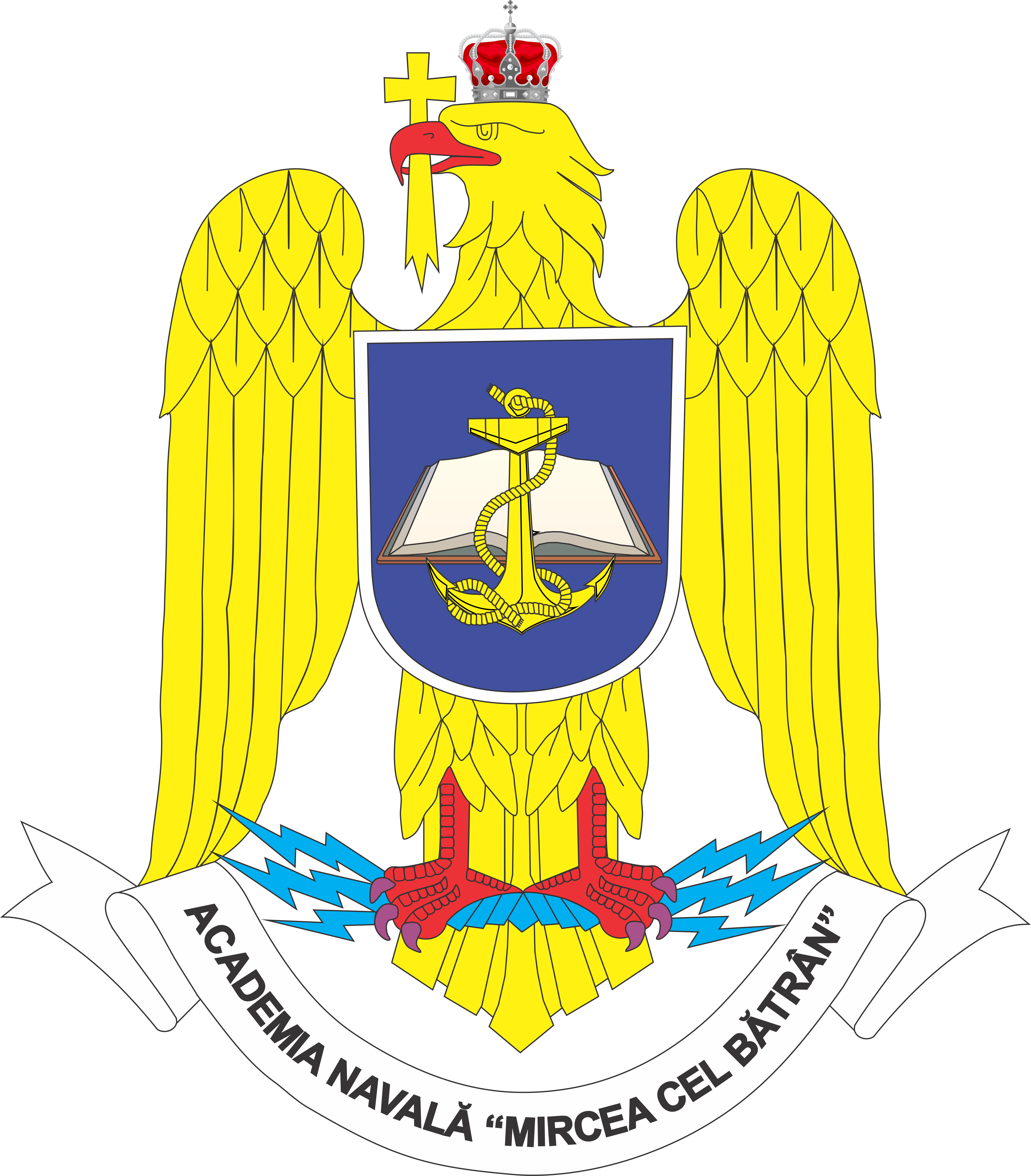 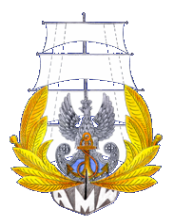 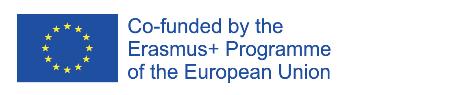 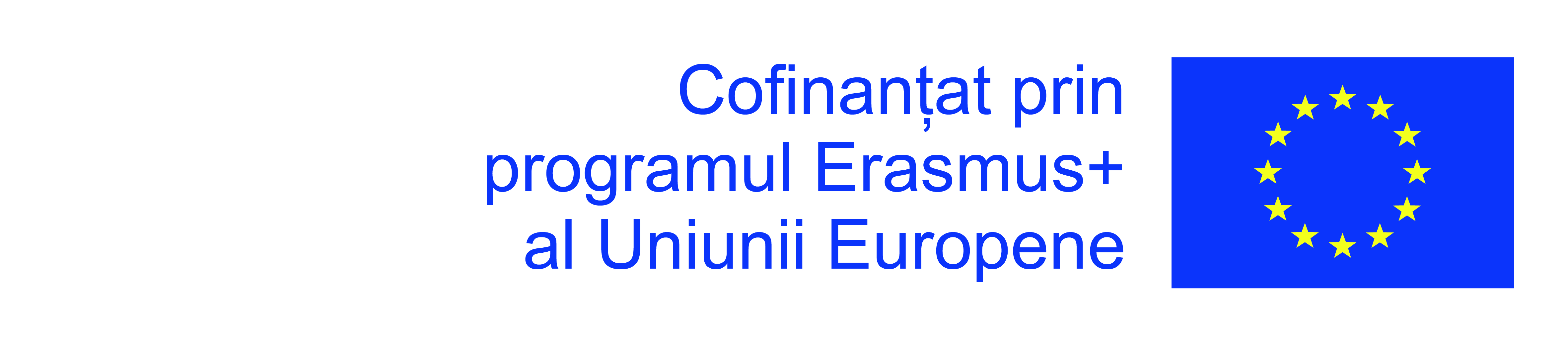 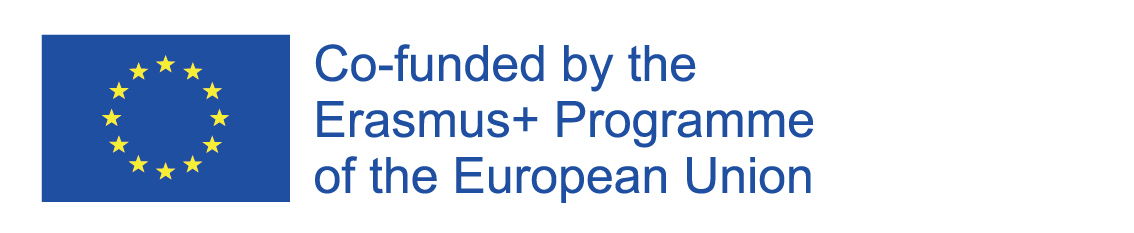 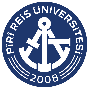 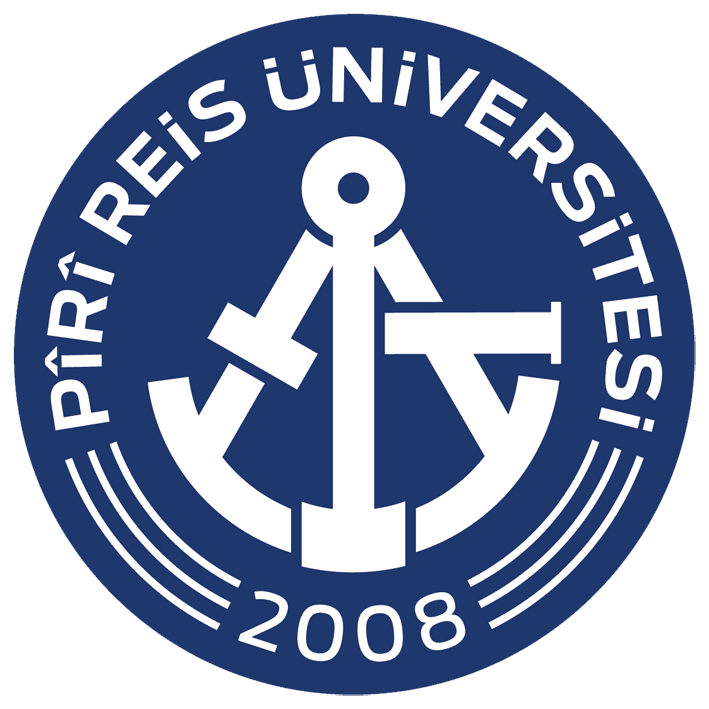 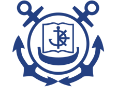 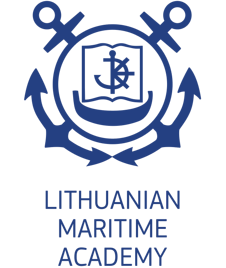 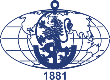 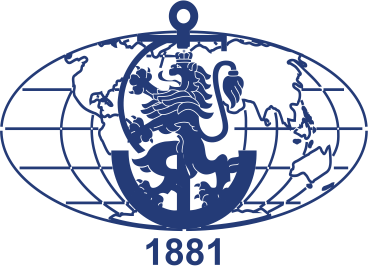 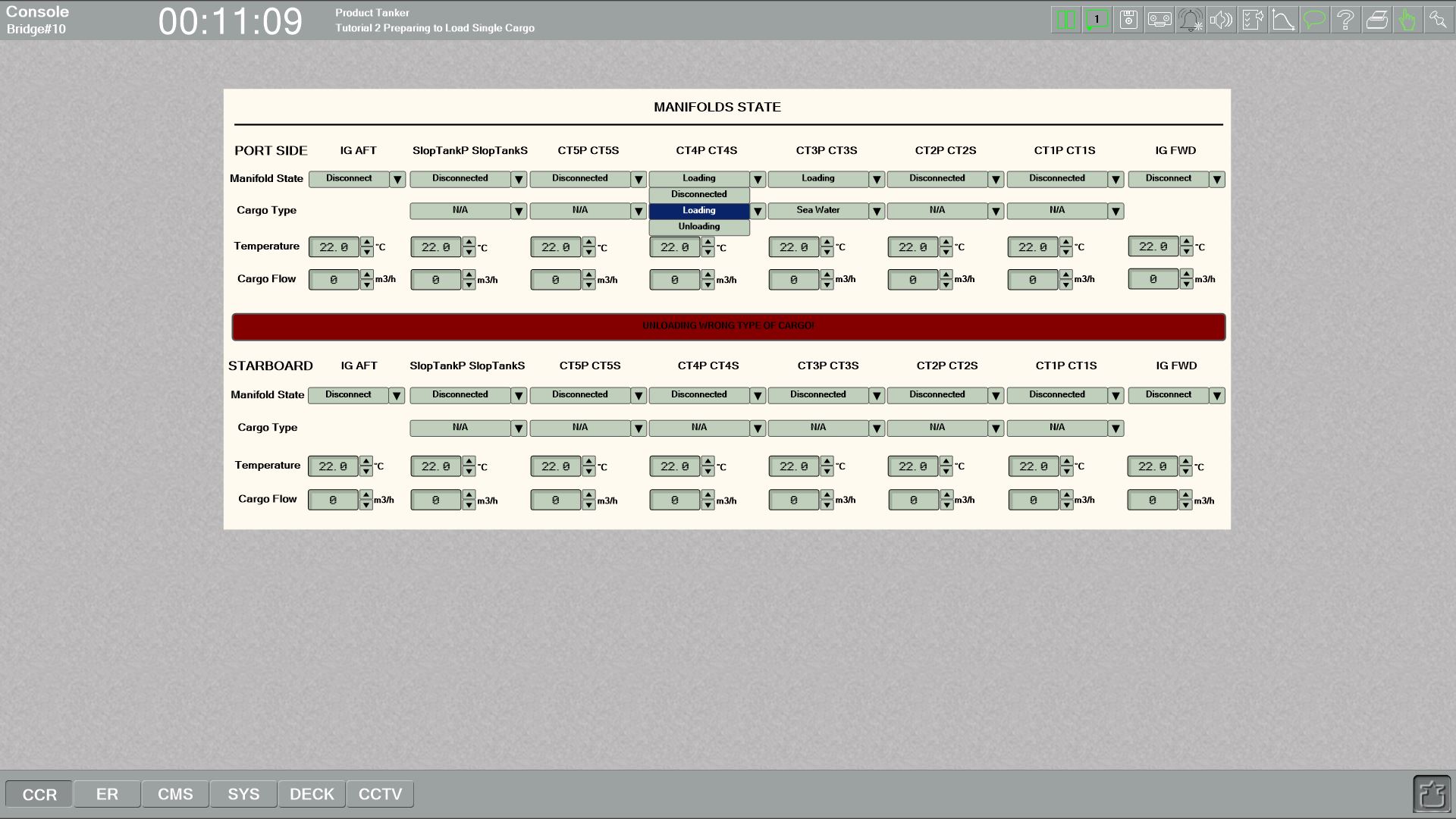 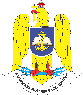 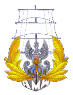 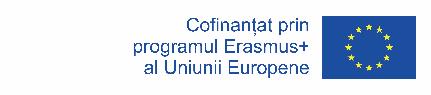 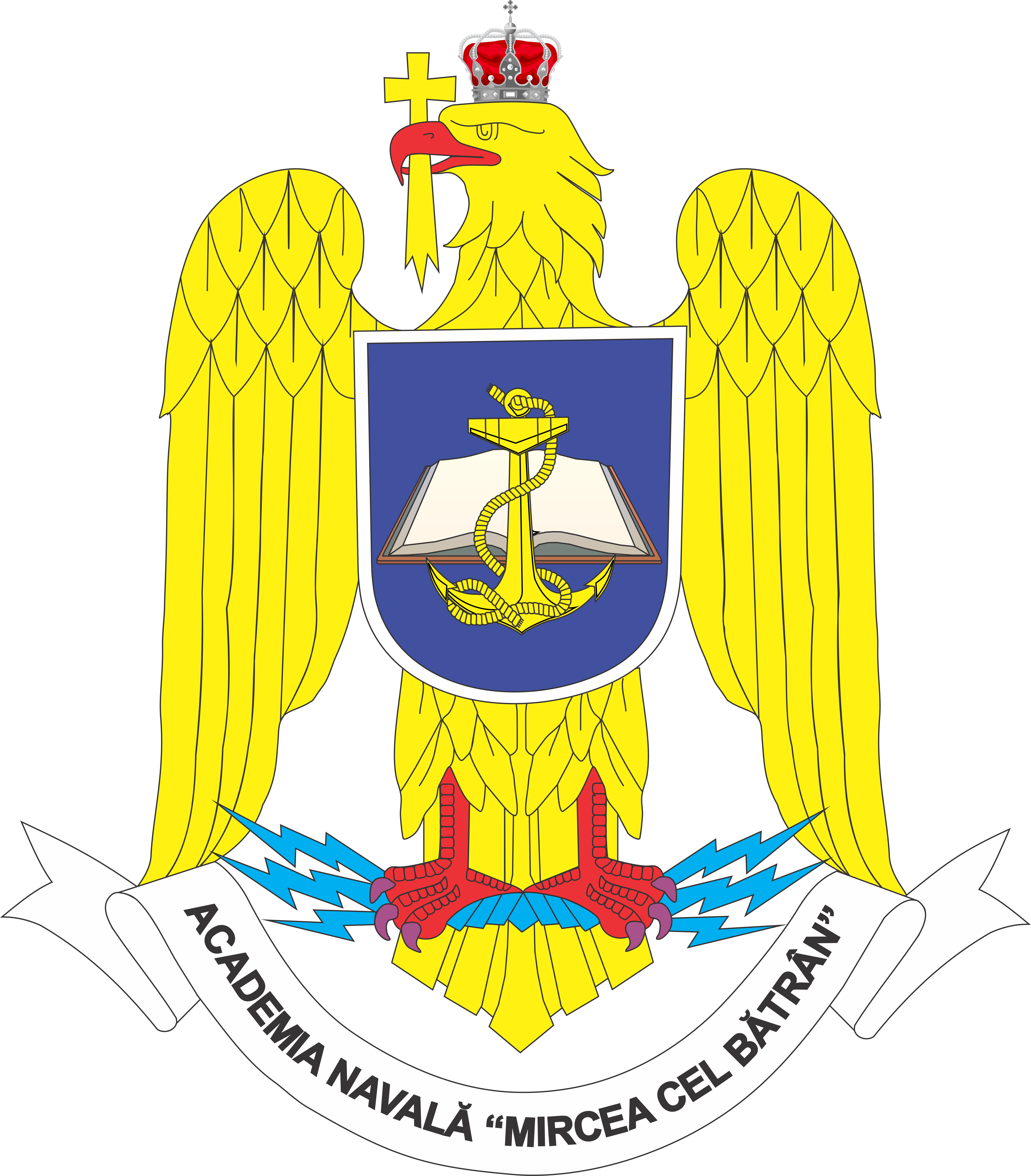 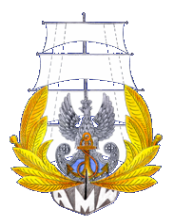 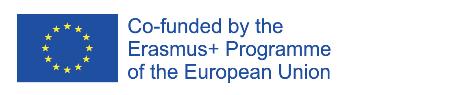 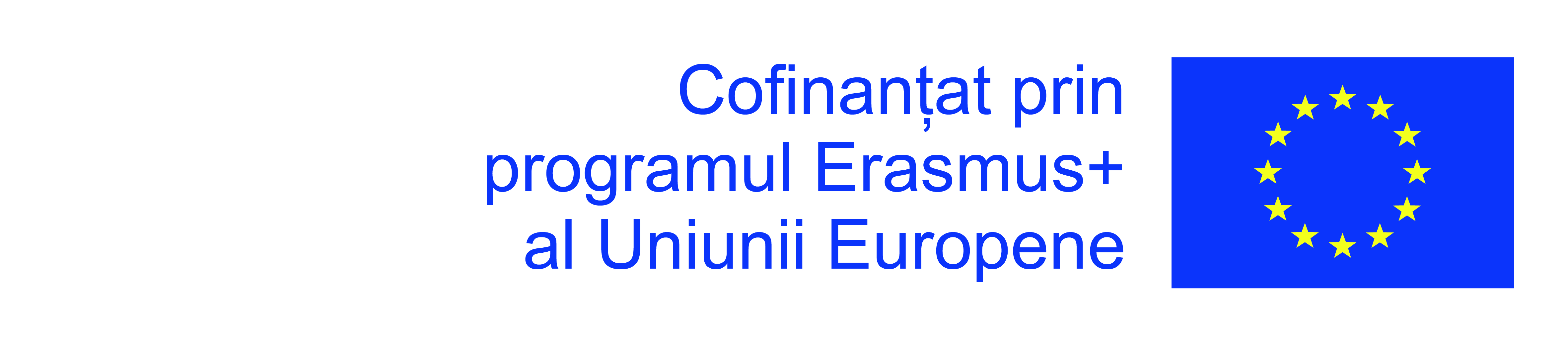 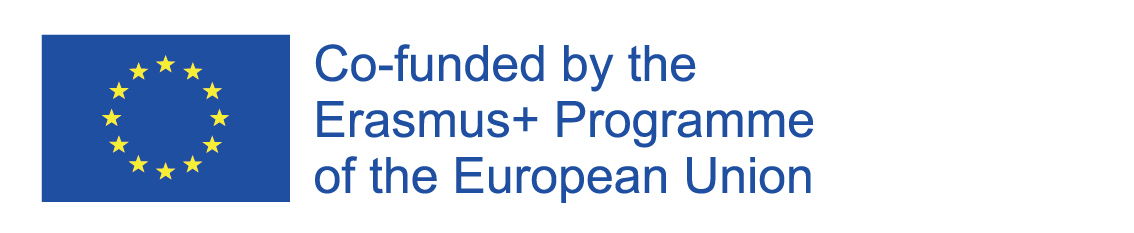 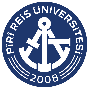 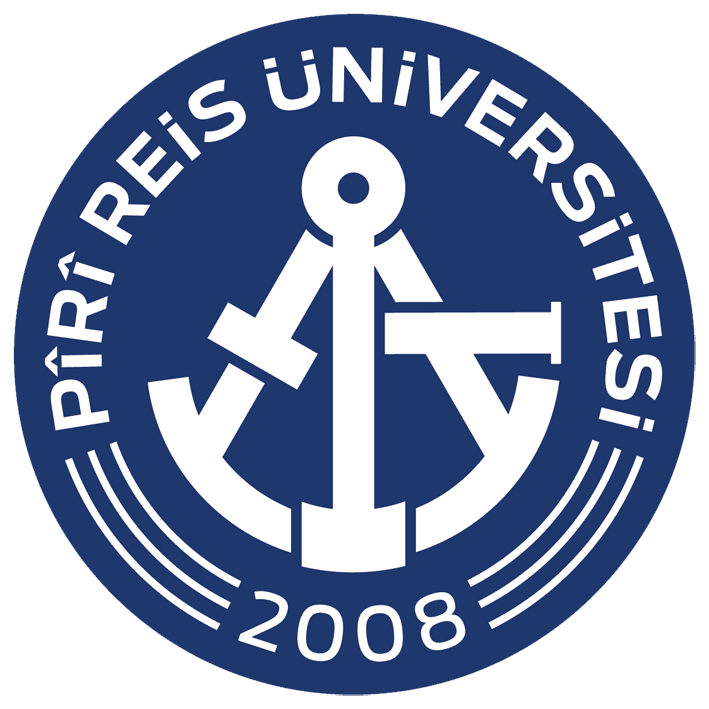 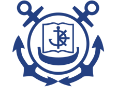 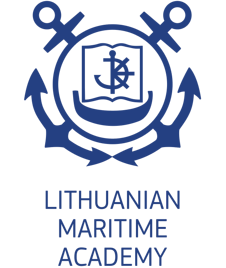 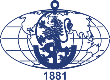 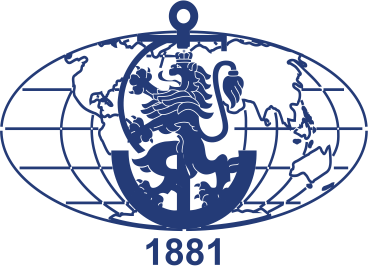 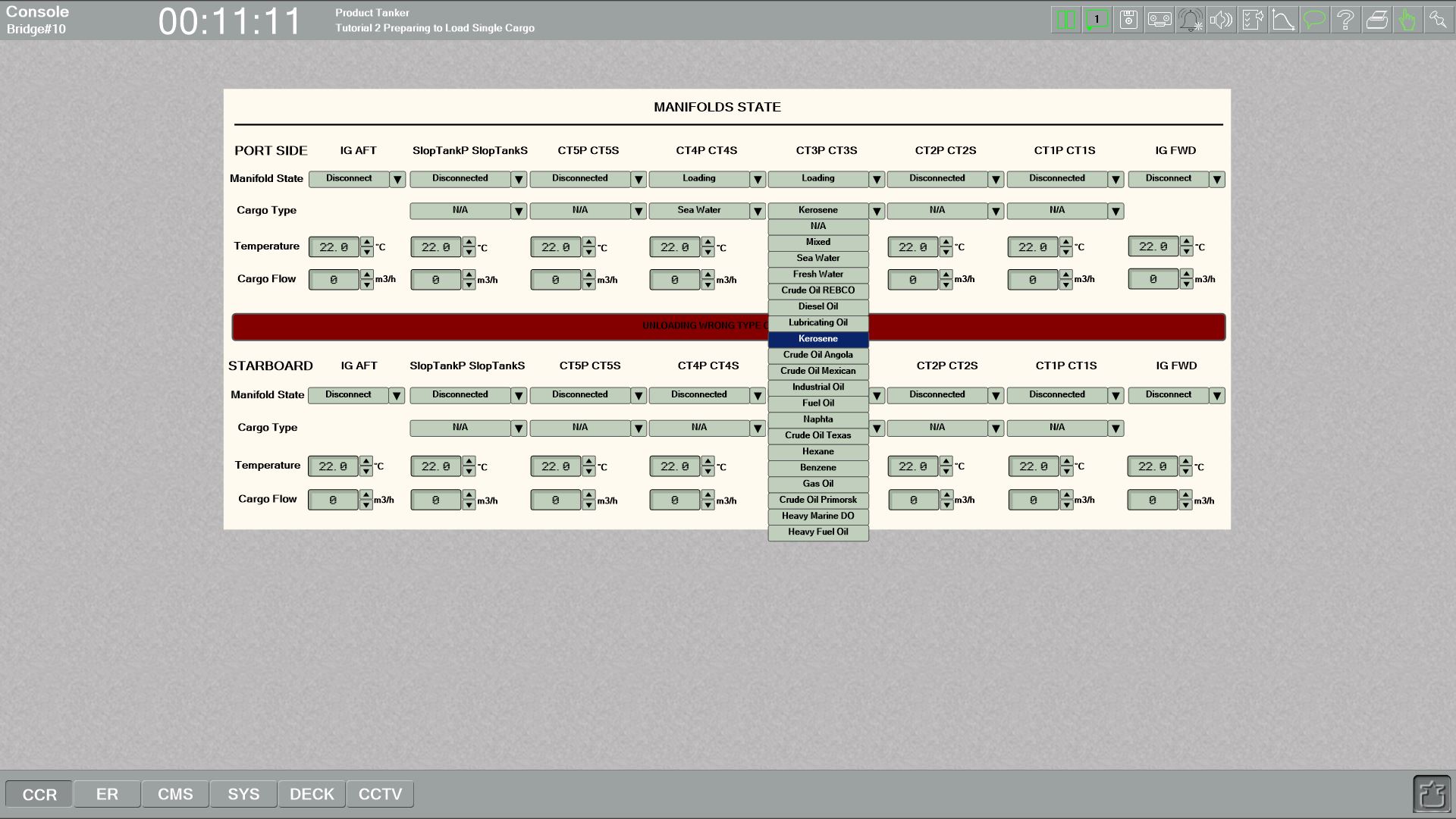 For CT3P CT3S manifold select Manifold State "Loading", then select Cargo Type "Kerosene" and then set Cargo Flow to 200 m3/h.
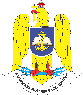 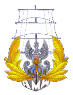 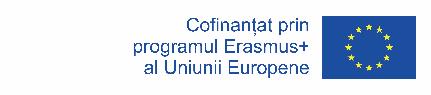 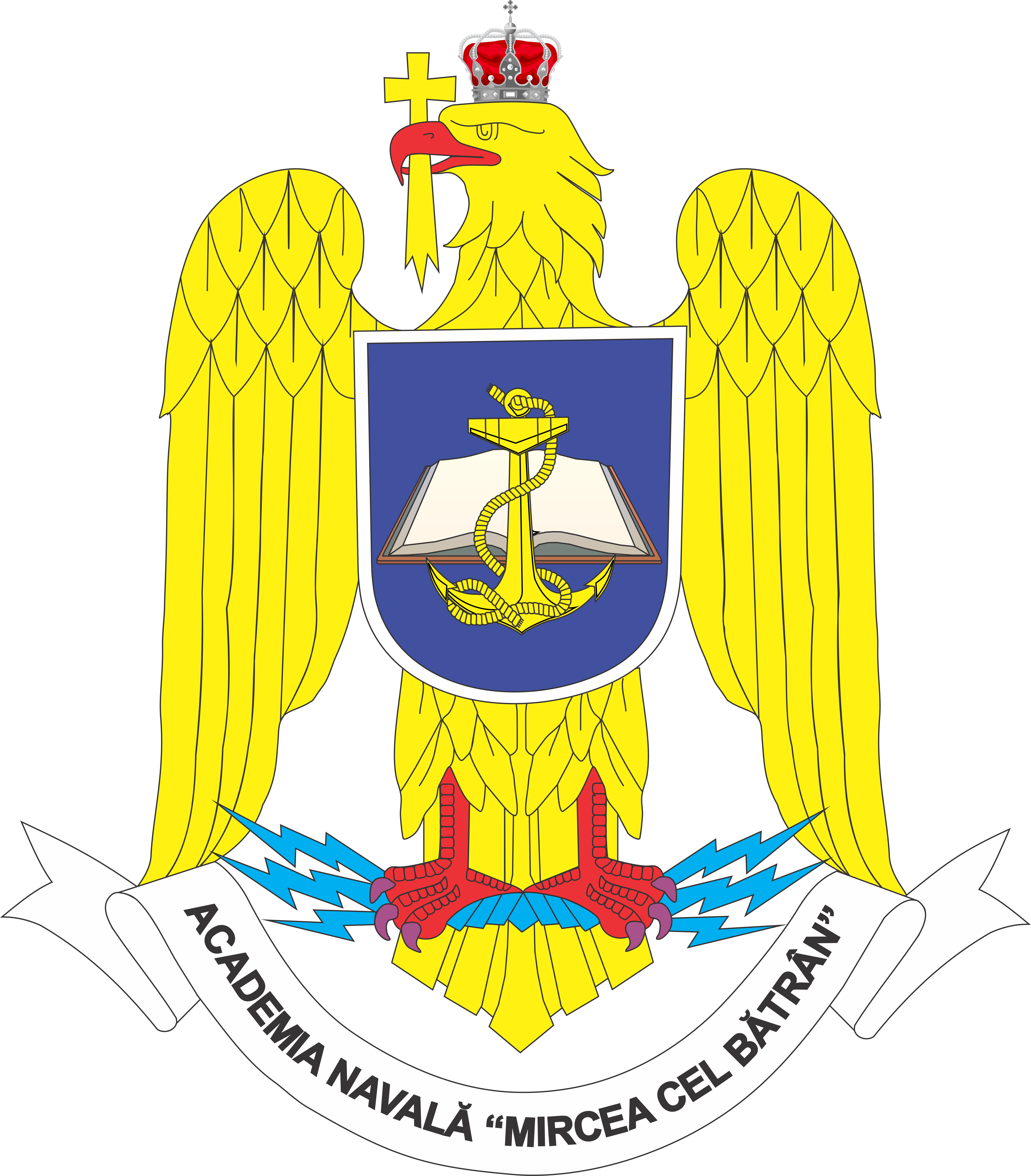 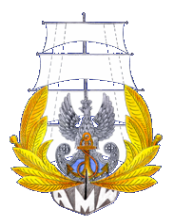 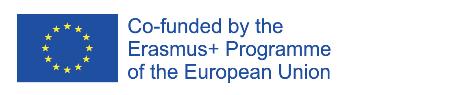 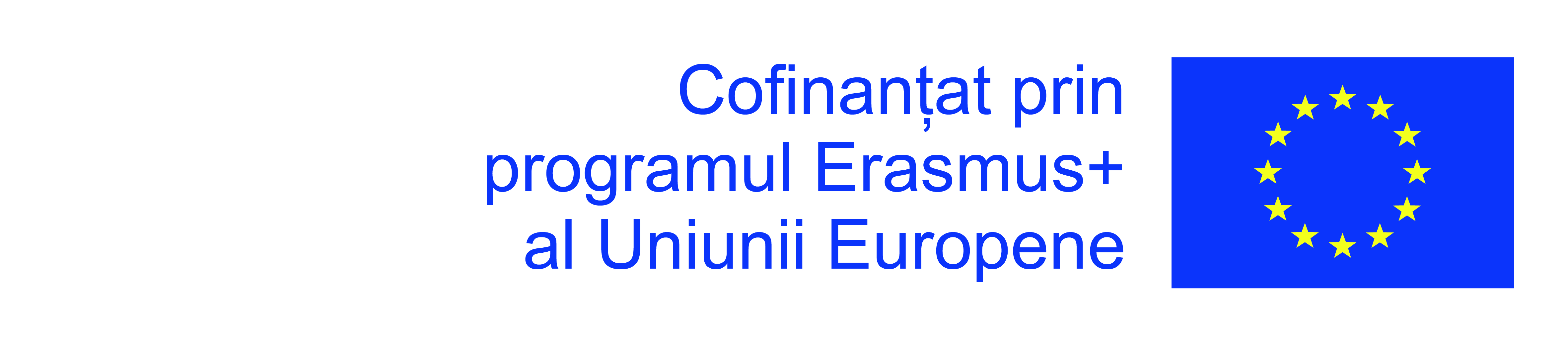 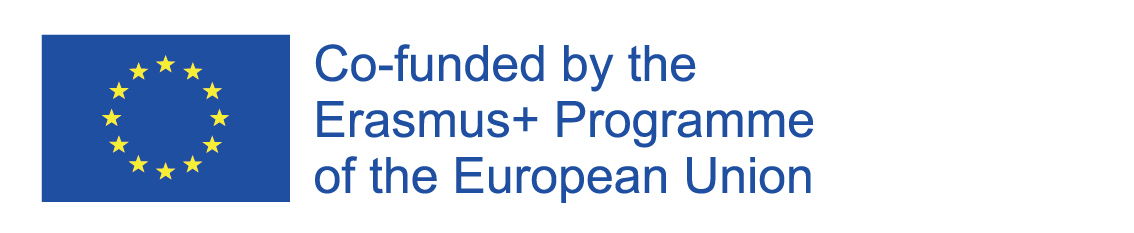 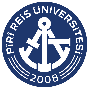 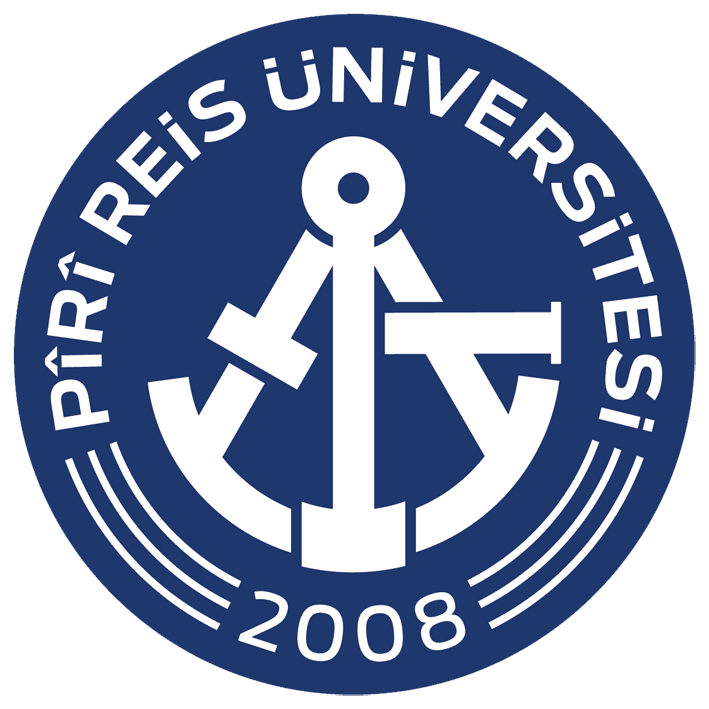 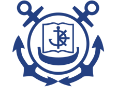 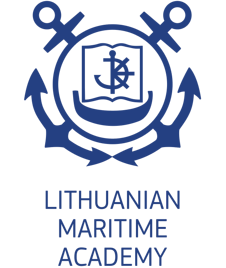 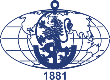 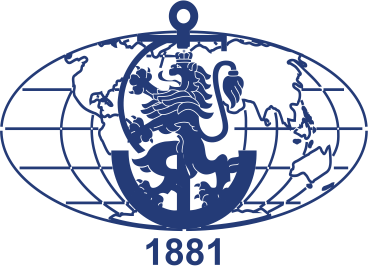 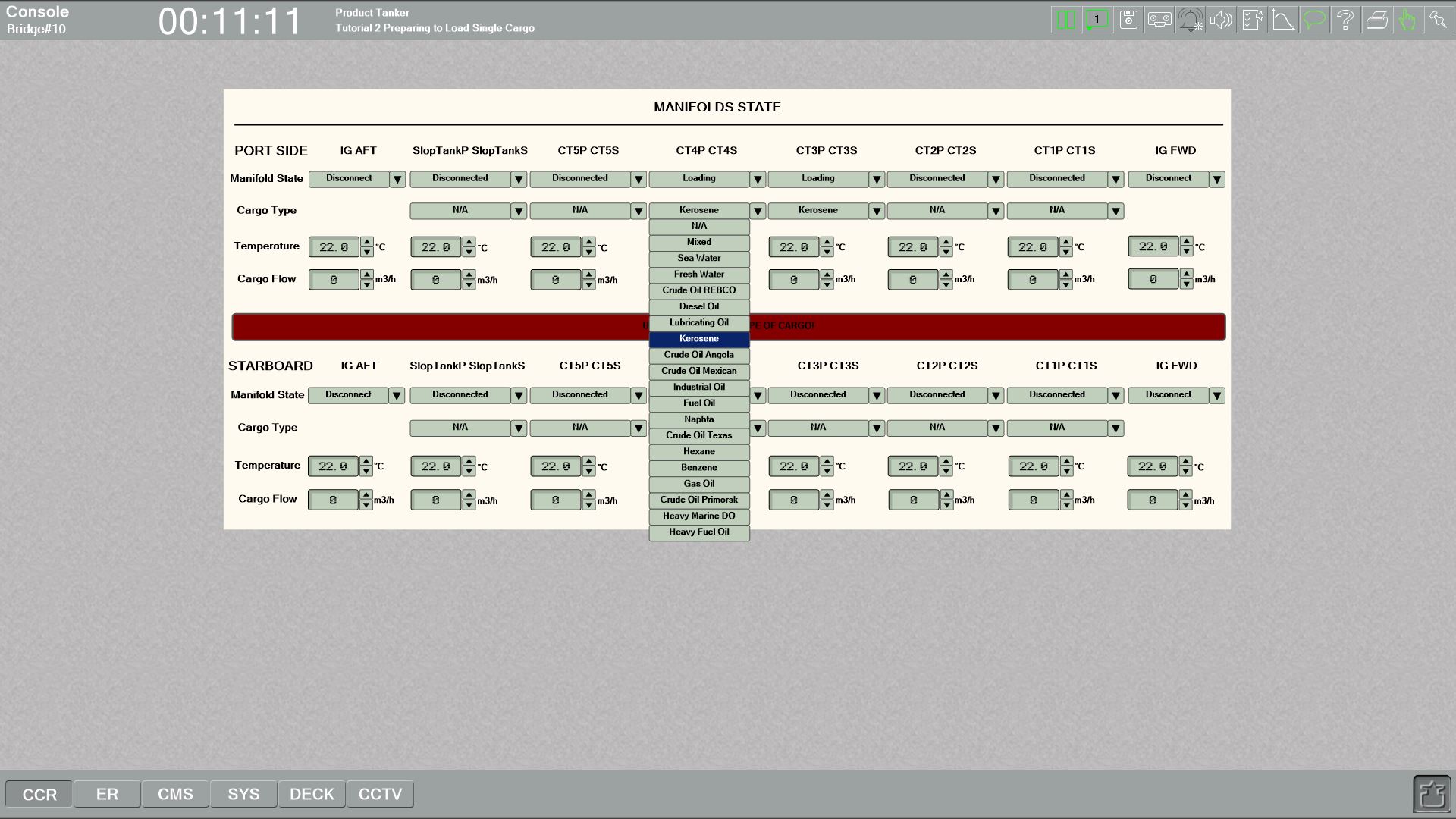 For CT4P CT4S manifold select Manifold State "Loading", then select Cargo Type "Kerosene" and then set Cargo Flow to 200 m3/h.
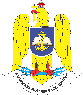 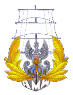 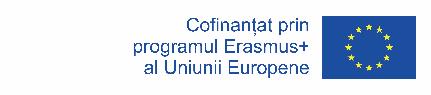 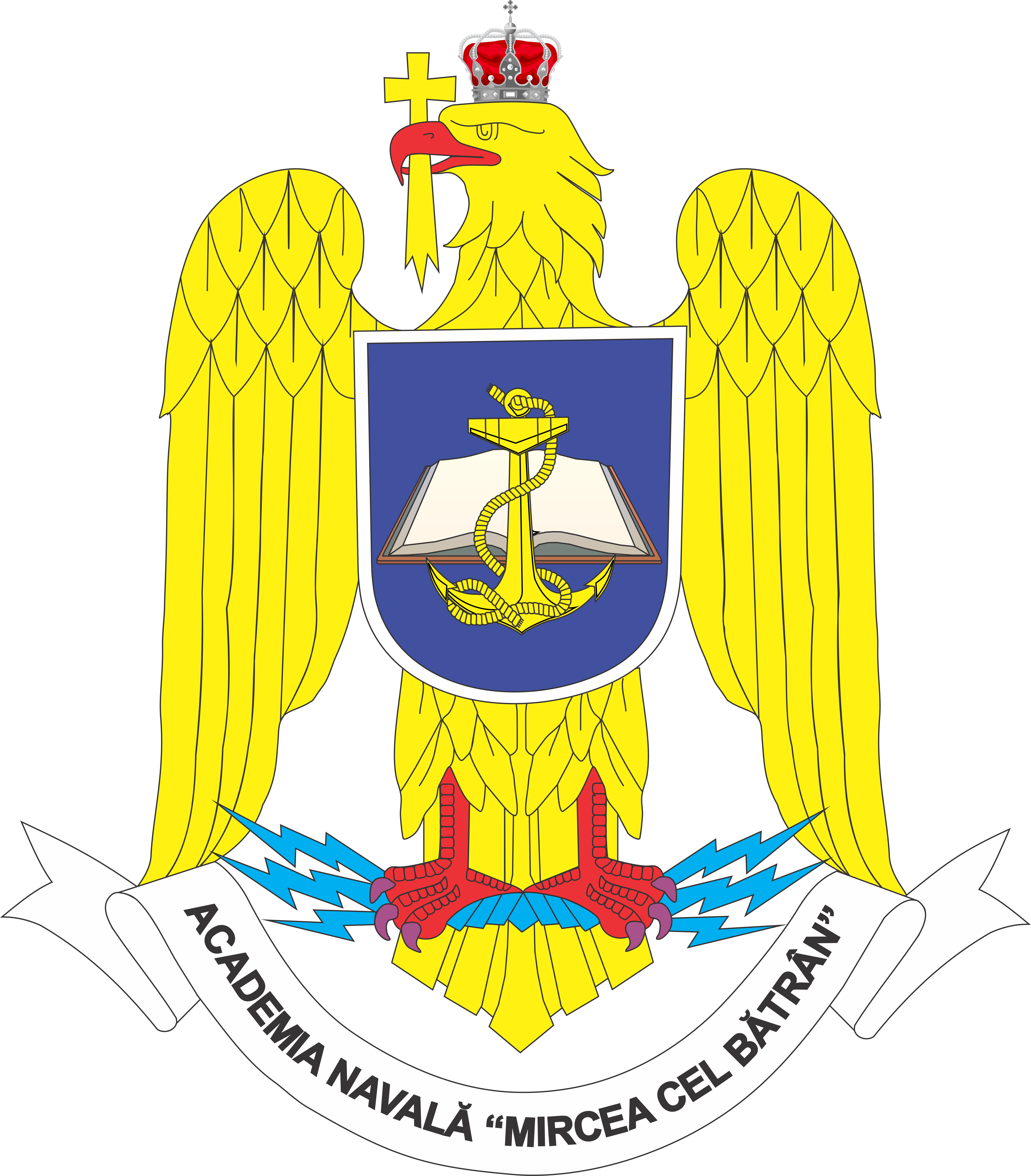 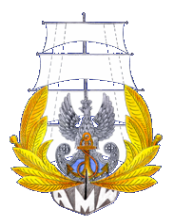 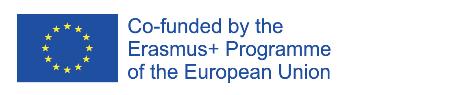 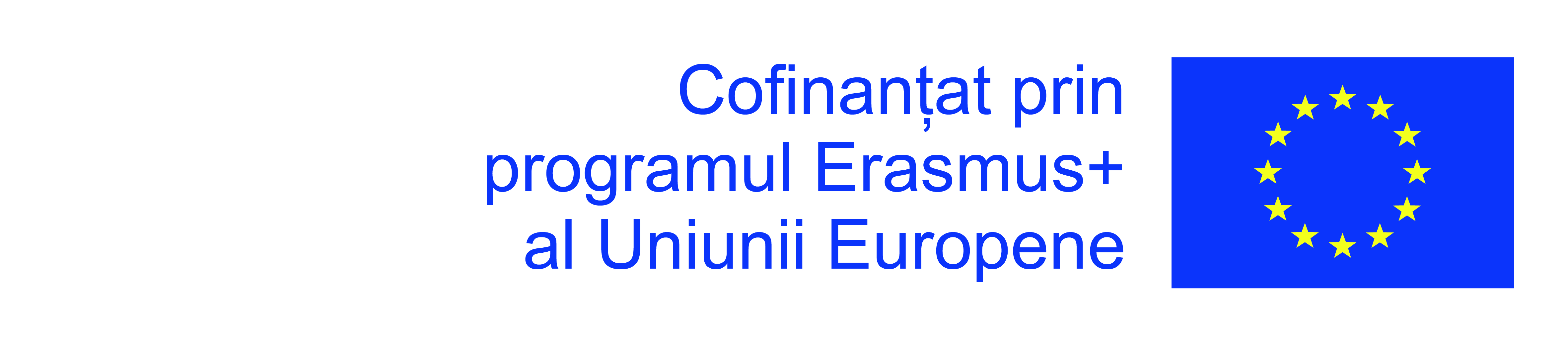 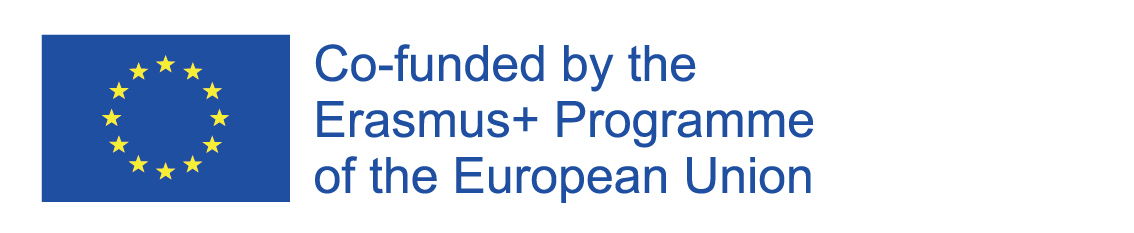 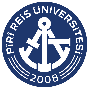 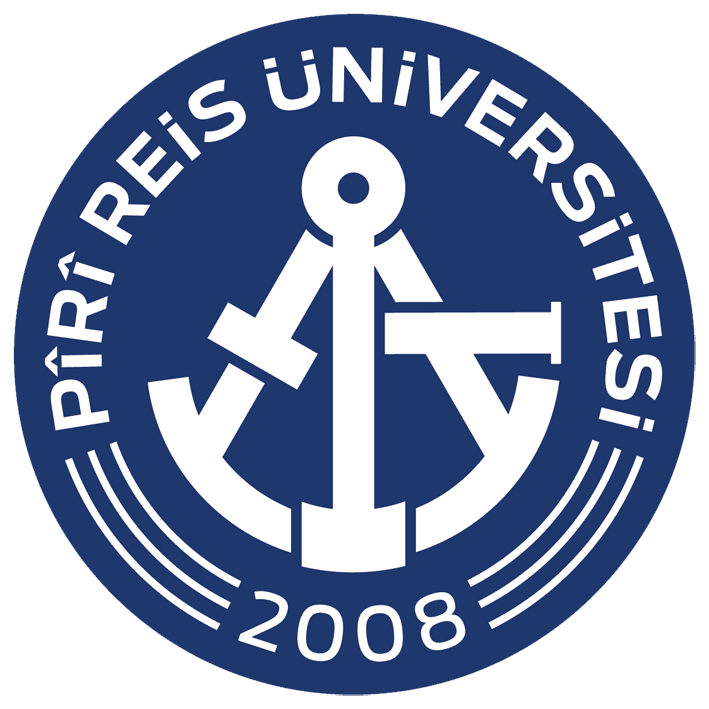 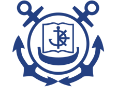 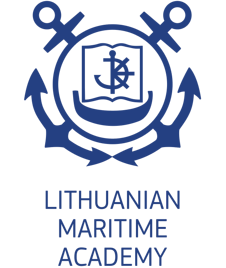 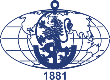 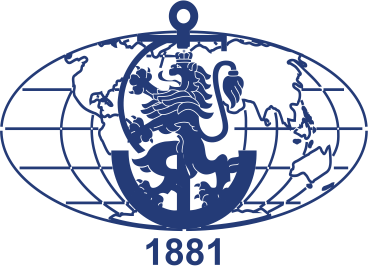 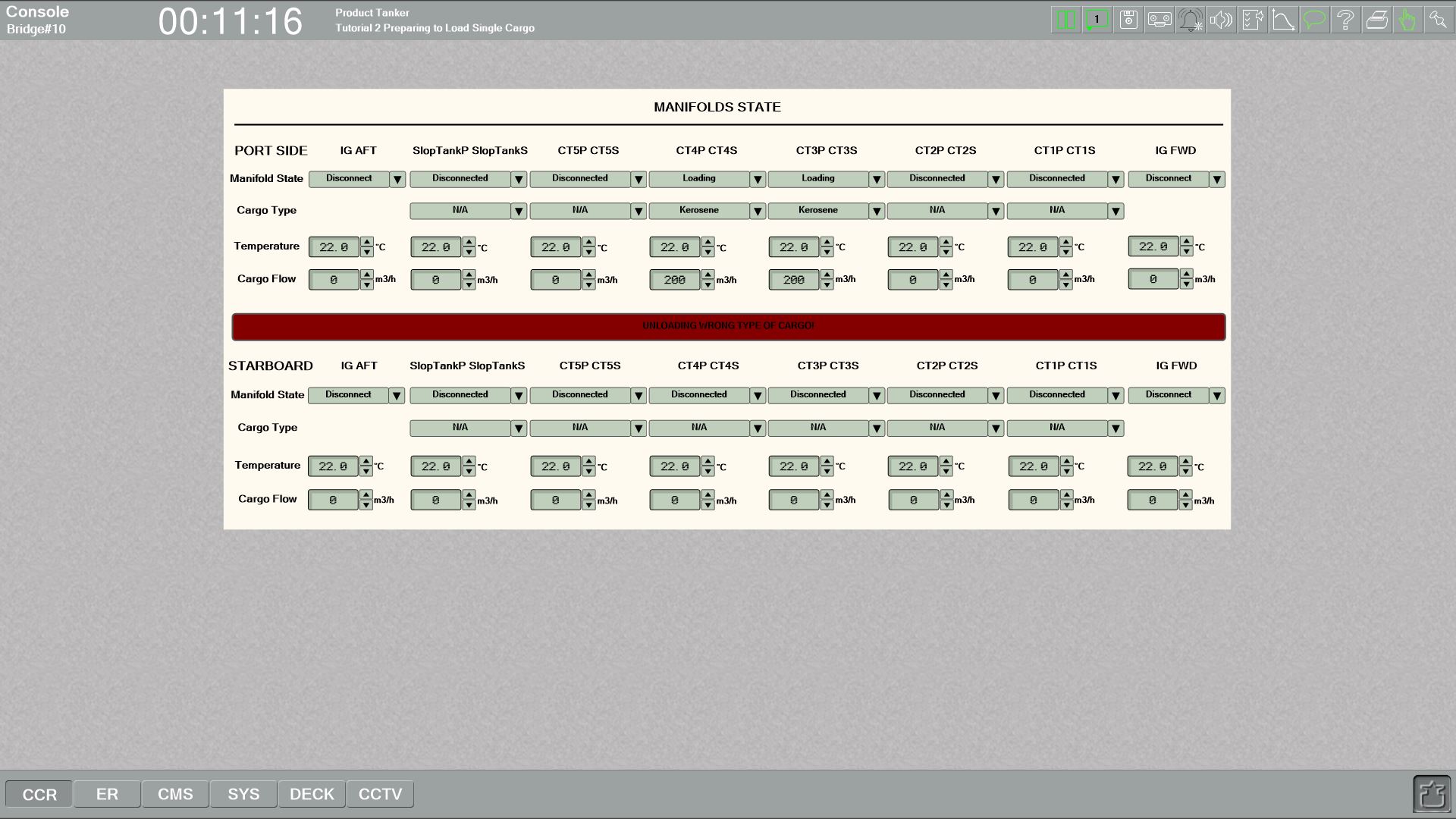 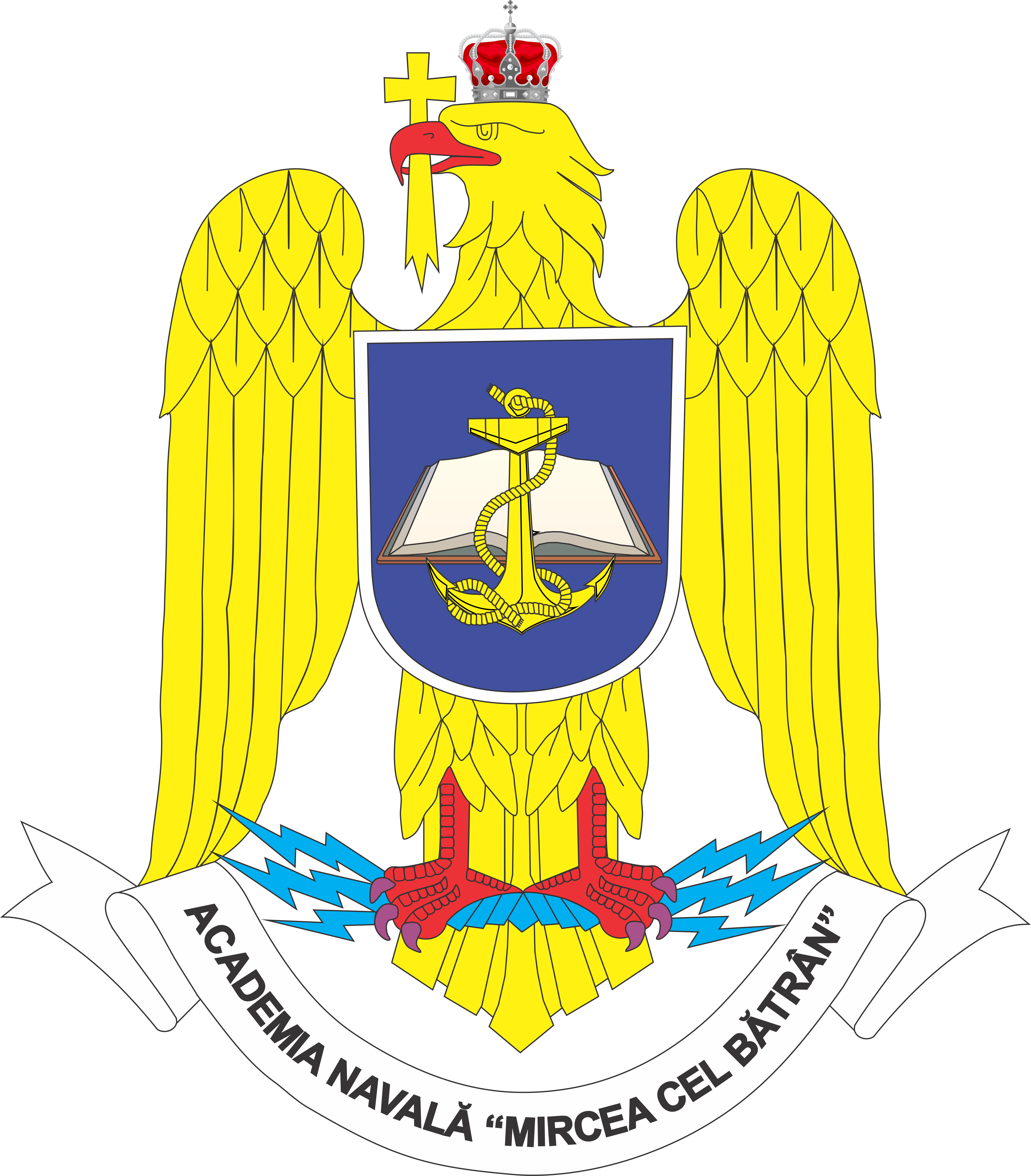 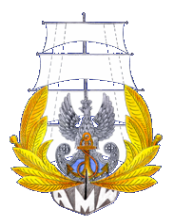 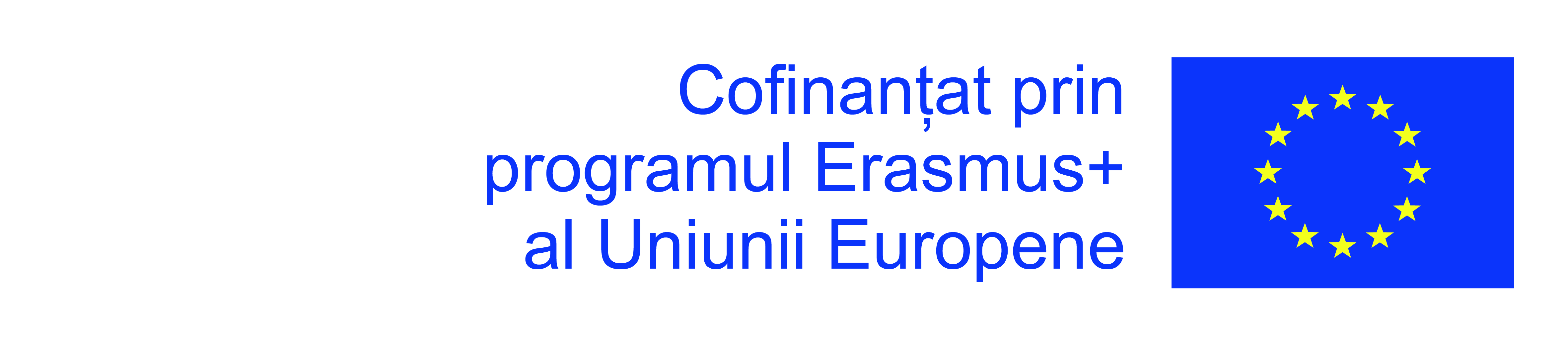 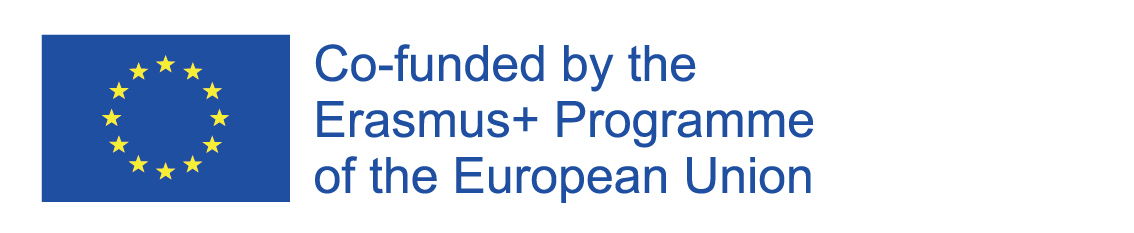 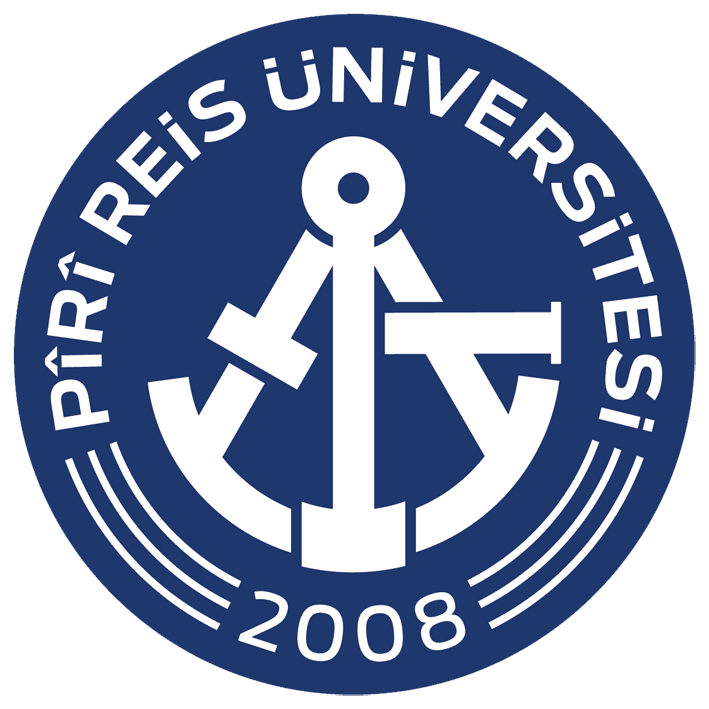 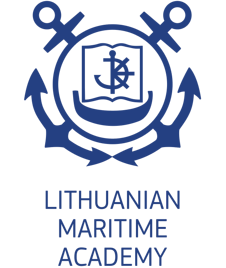 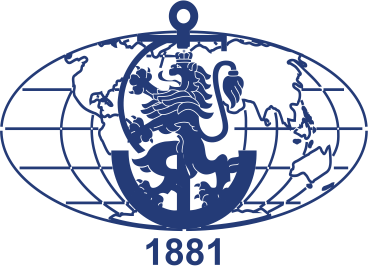 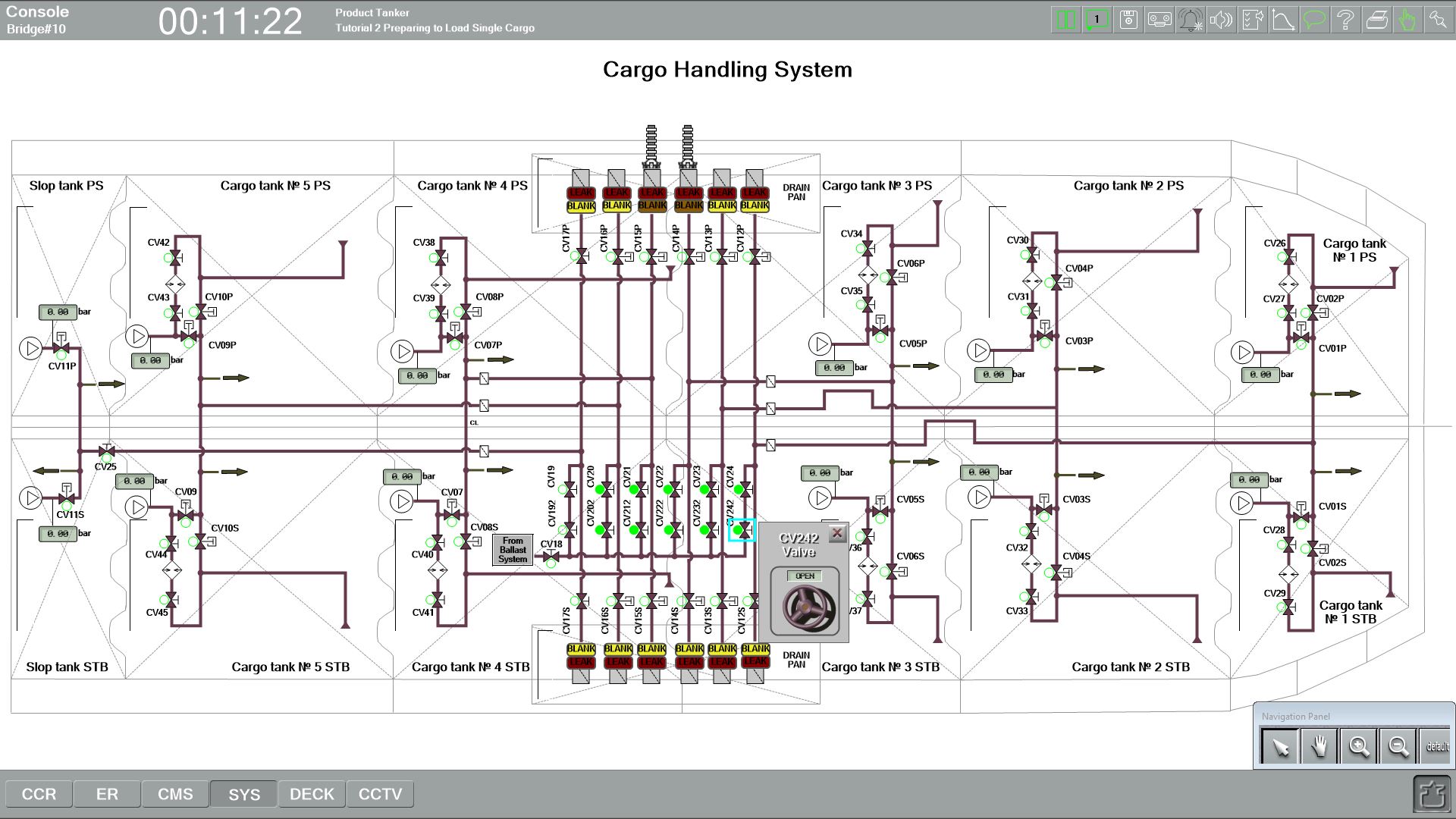 To prepare cargo system for loading single cargo, proceed to "SYS - Cargo Handling System" and open all crossover valves between cargo lines:
CV20, CV21, CV22, CV23, CV24 and CV202, CV212, CV222, CV232, CV242
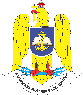 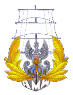 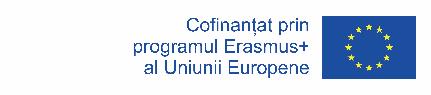 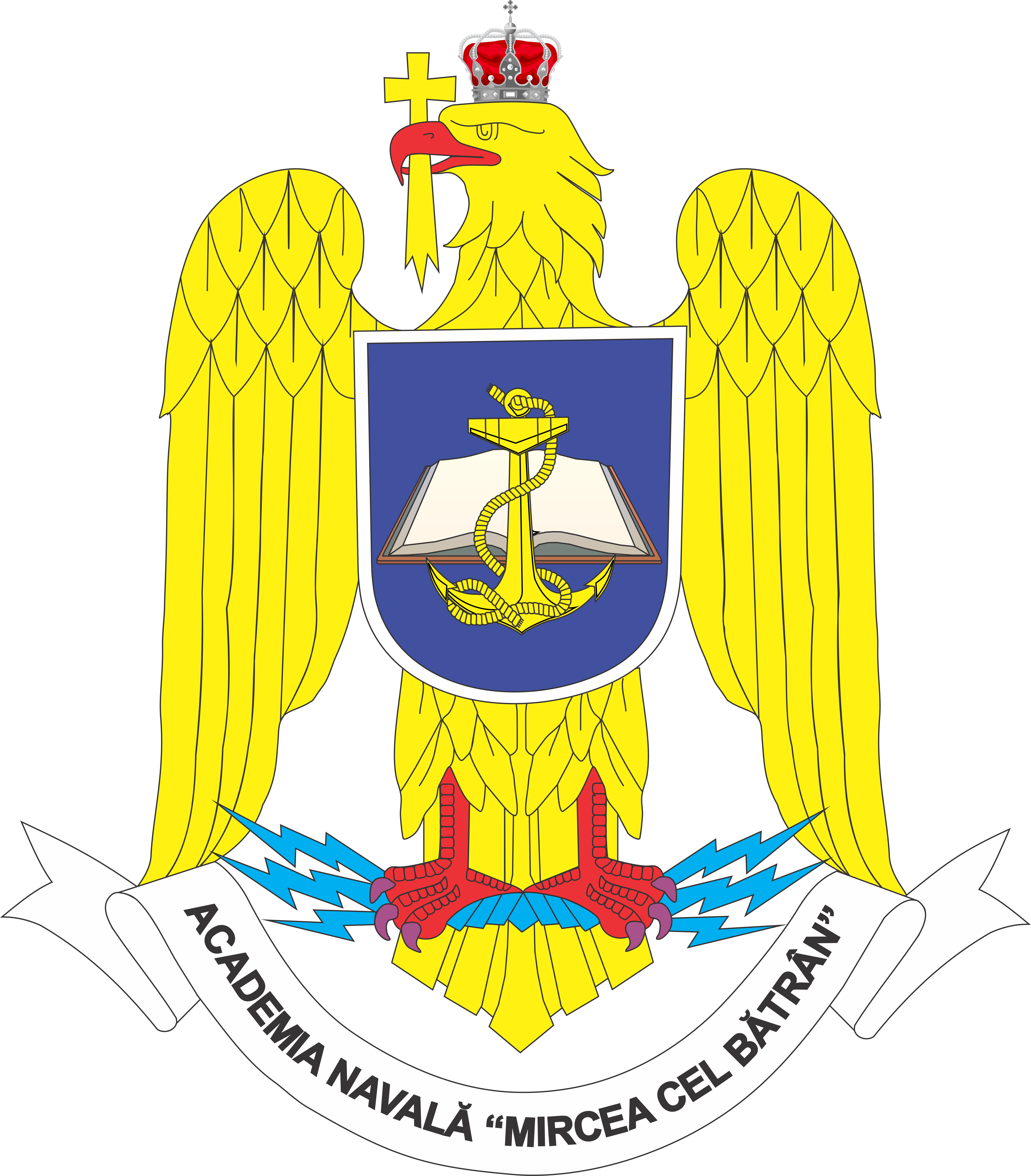 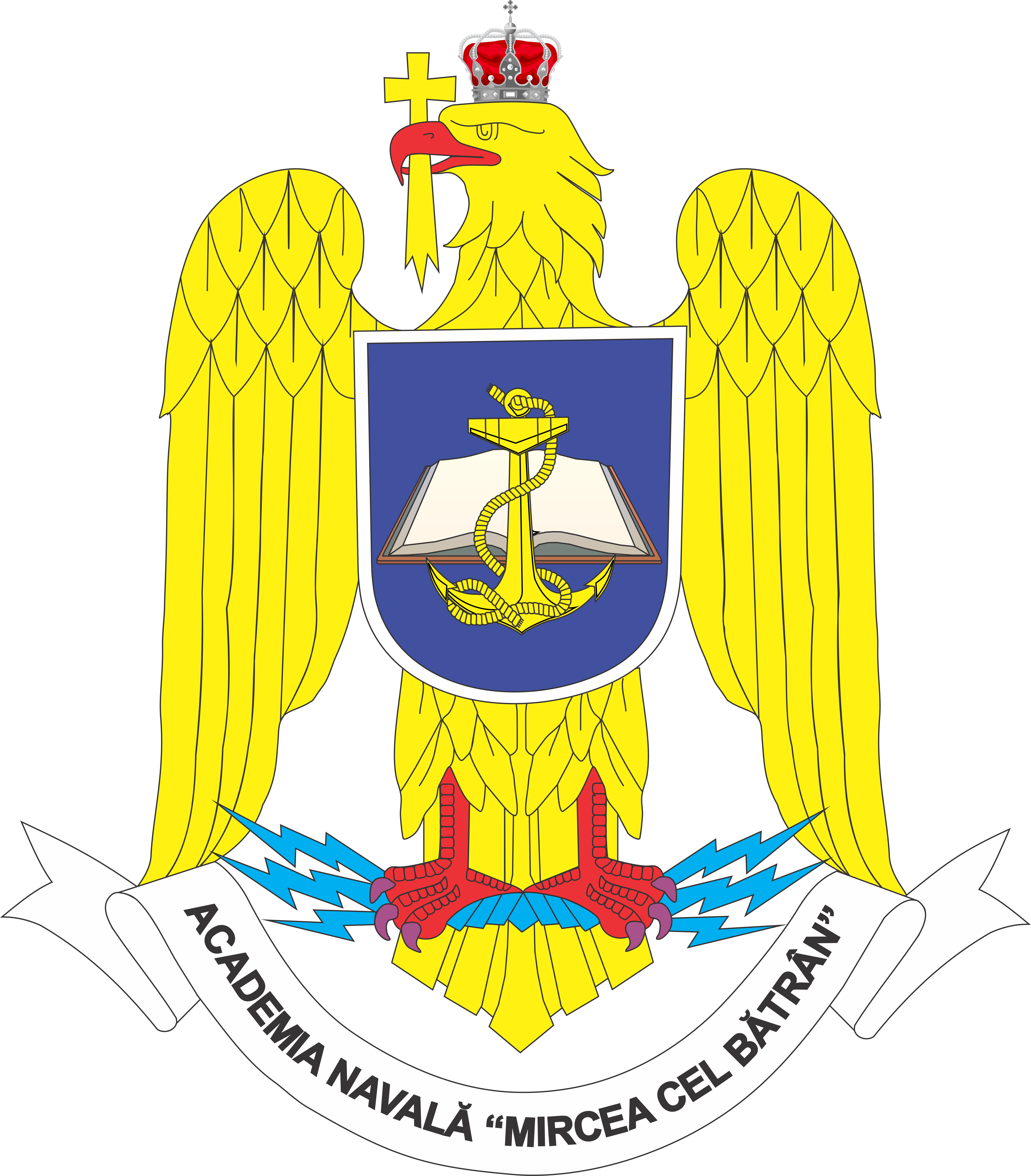 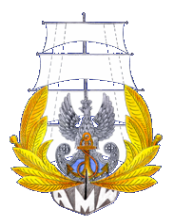 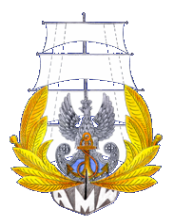 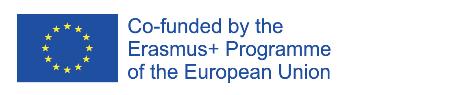 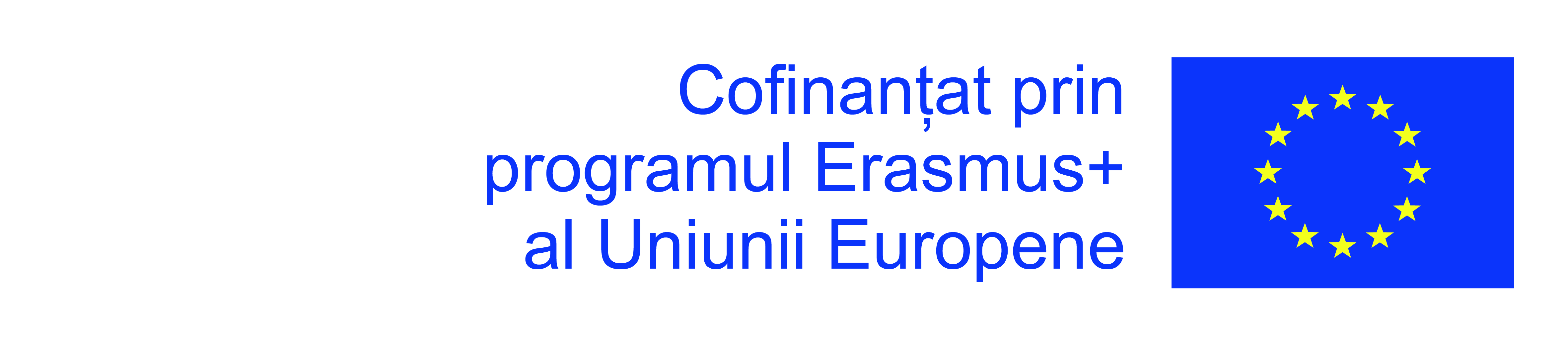 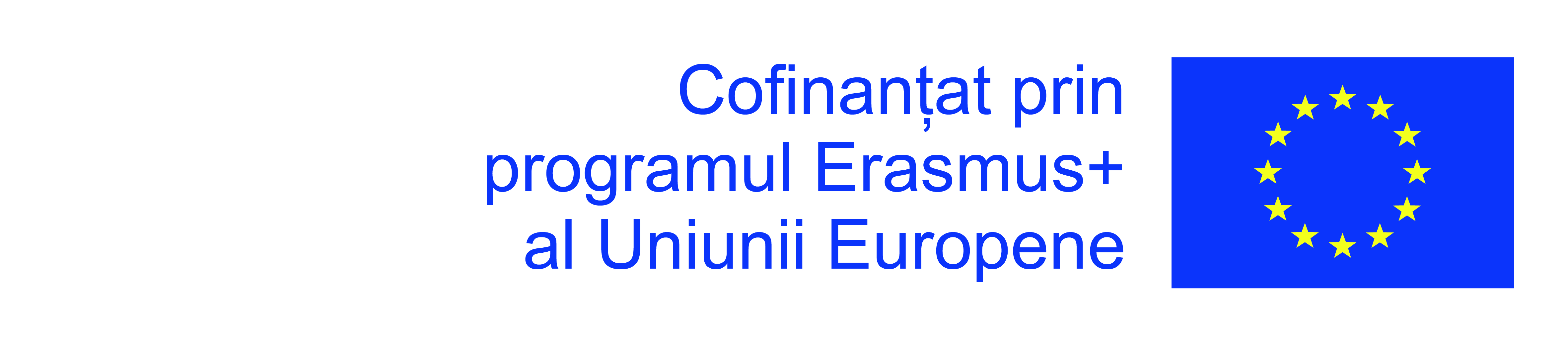 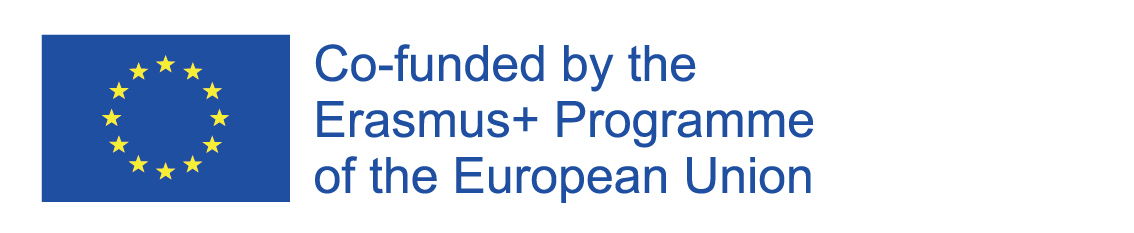 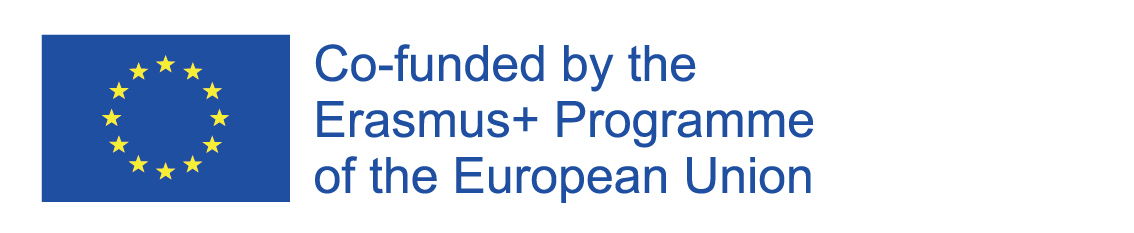 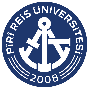 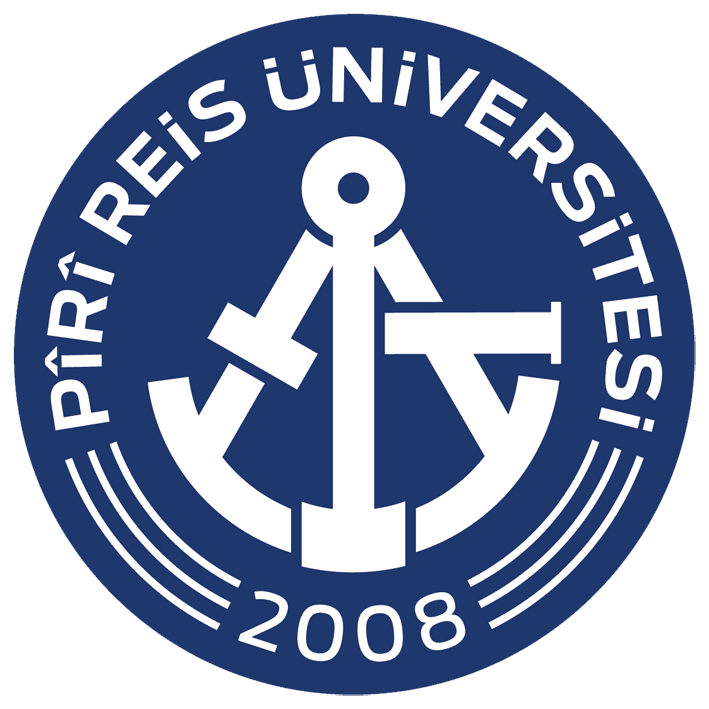 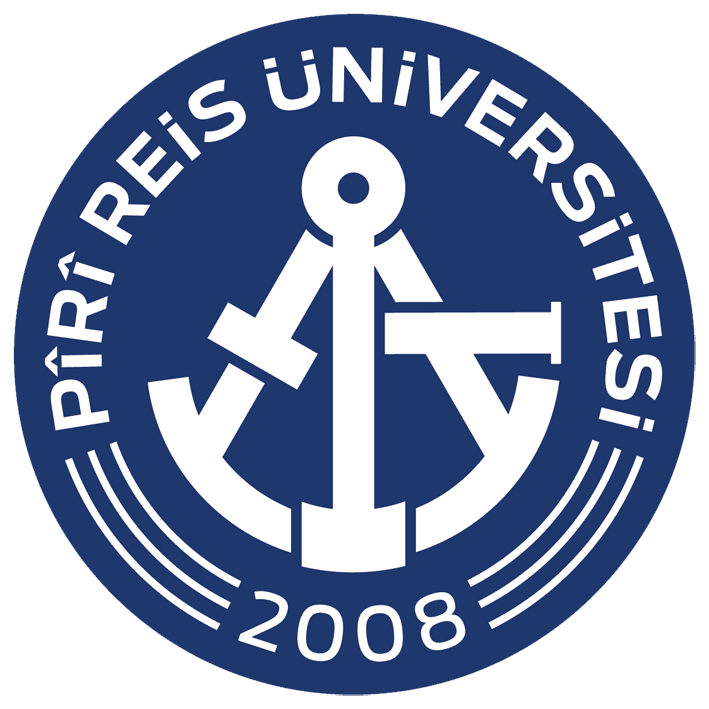 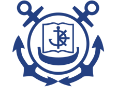 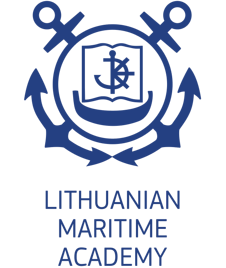 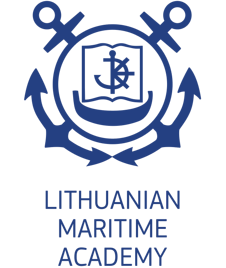 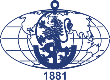 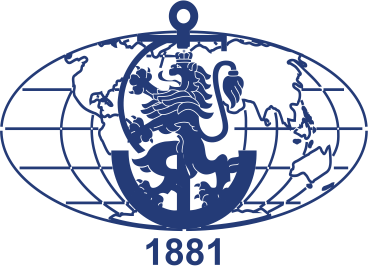 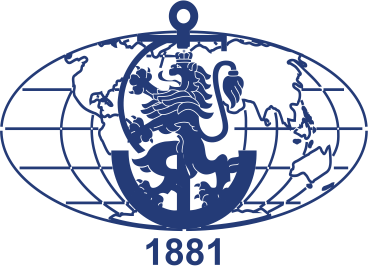 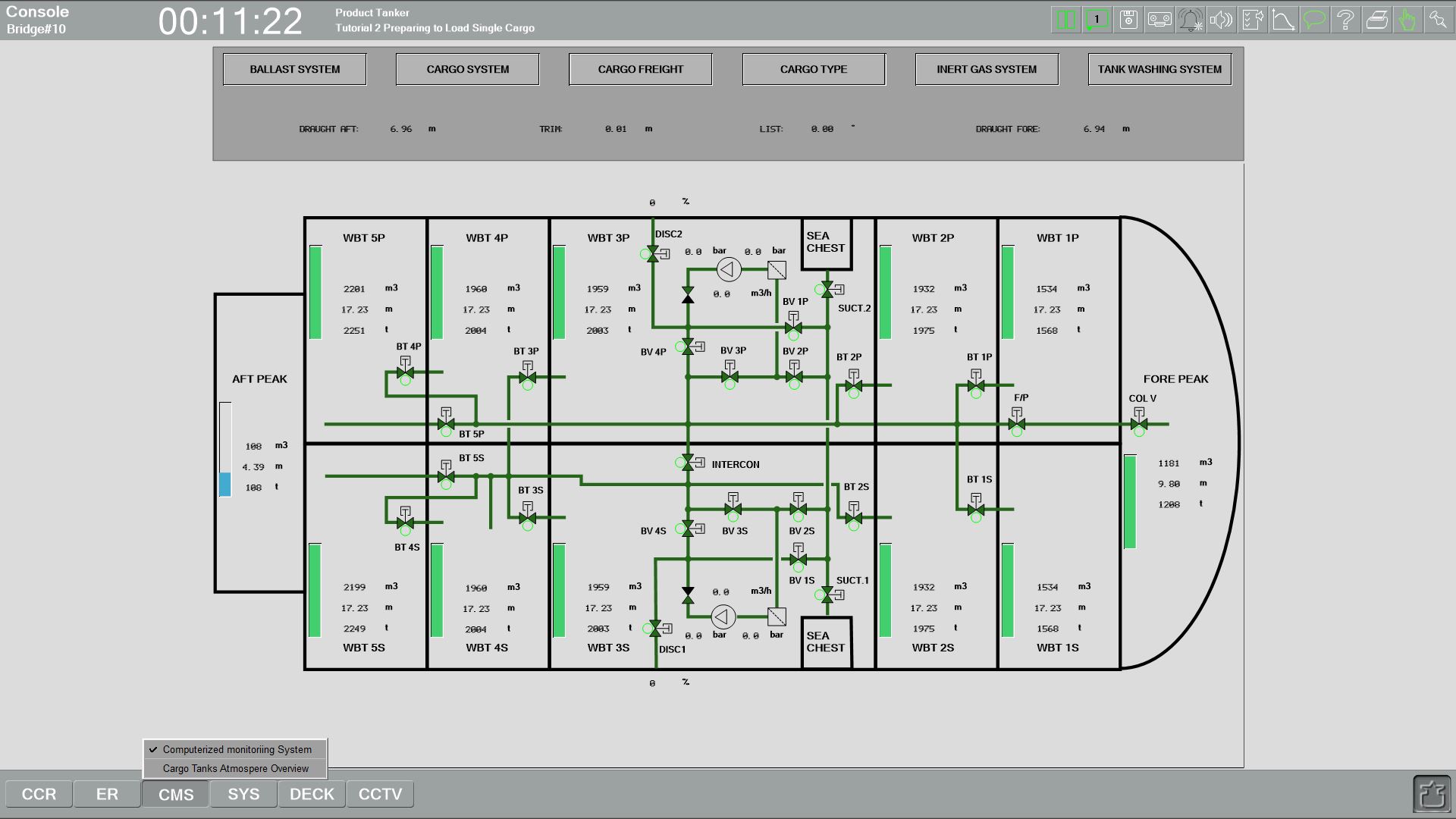 For open valves on drop line of cargo tanks # 3 P/S, you need to open valves on dropline in cargo tanks # 3 P/S. We are going to start loading into these tanks. Go back to the "CMS - Computerized Monitoring System - Cargo System" and open valves CV06P and CV06S.
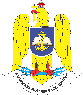 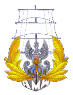 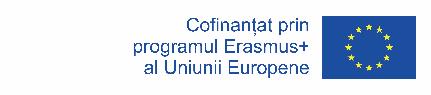 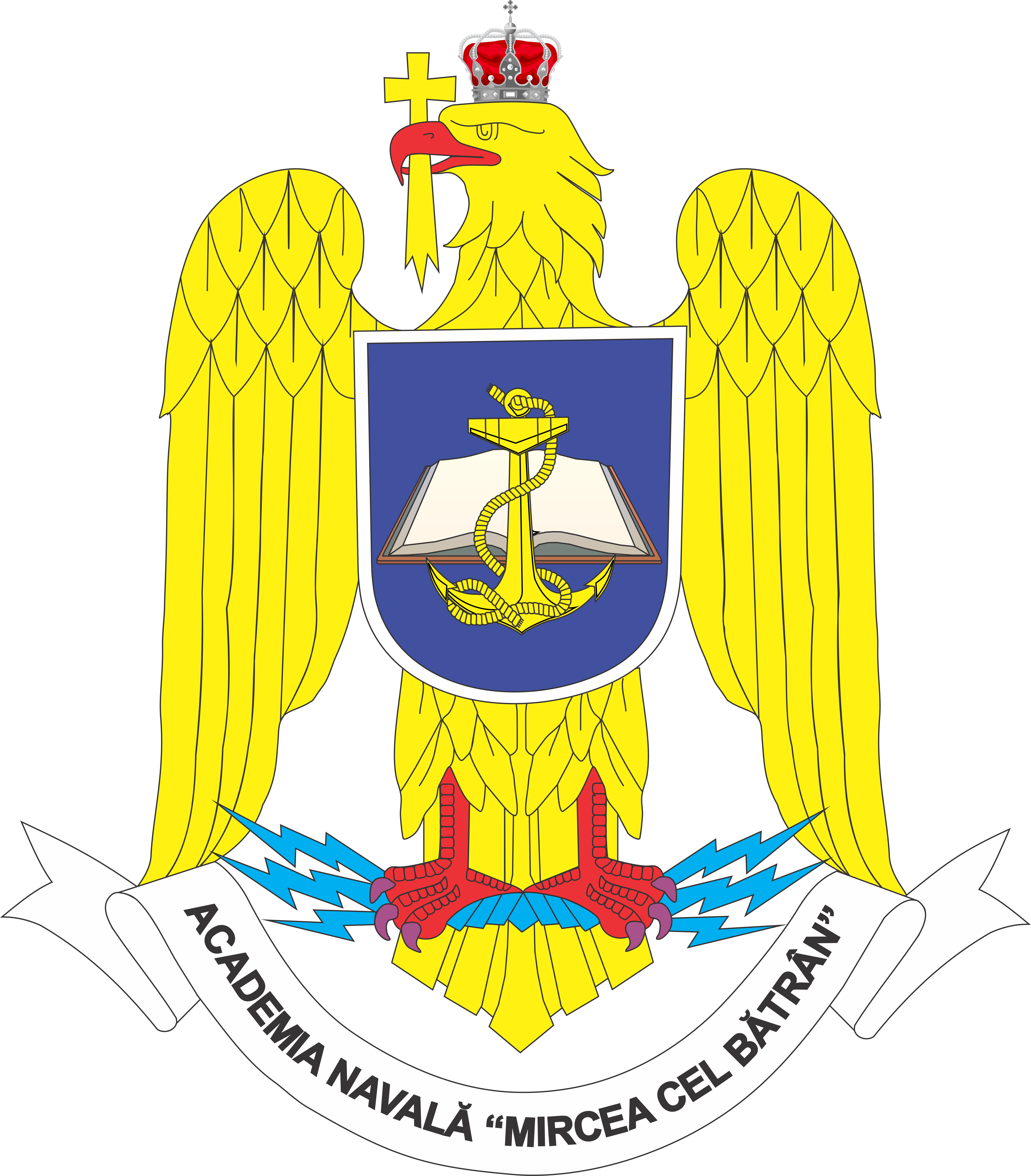 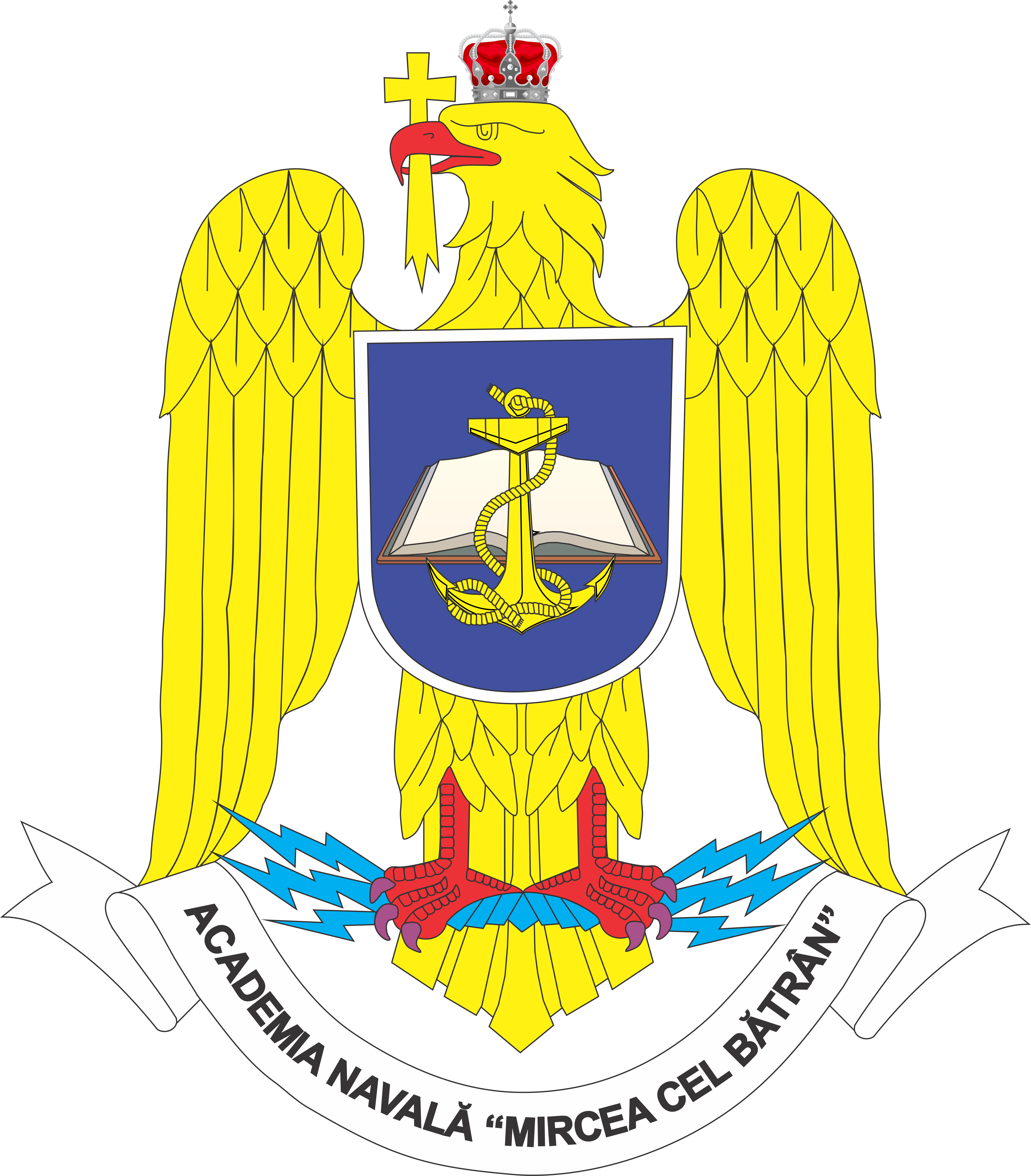 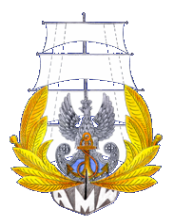 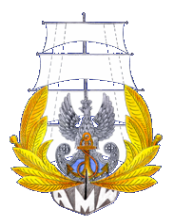 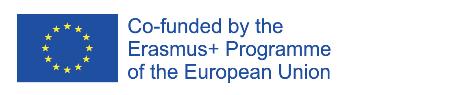 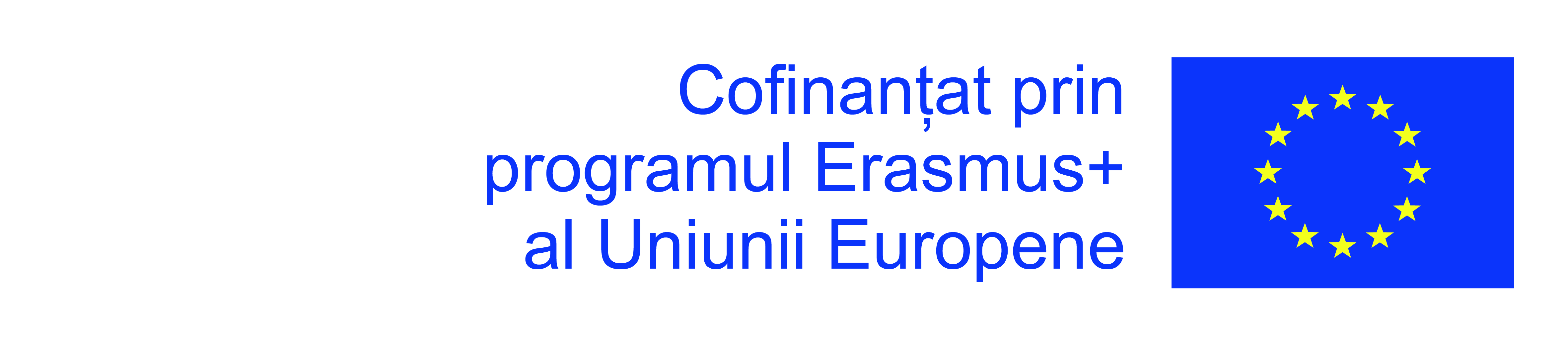 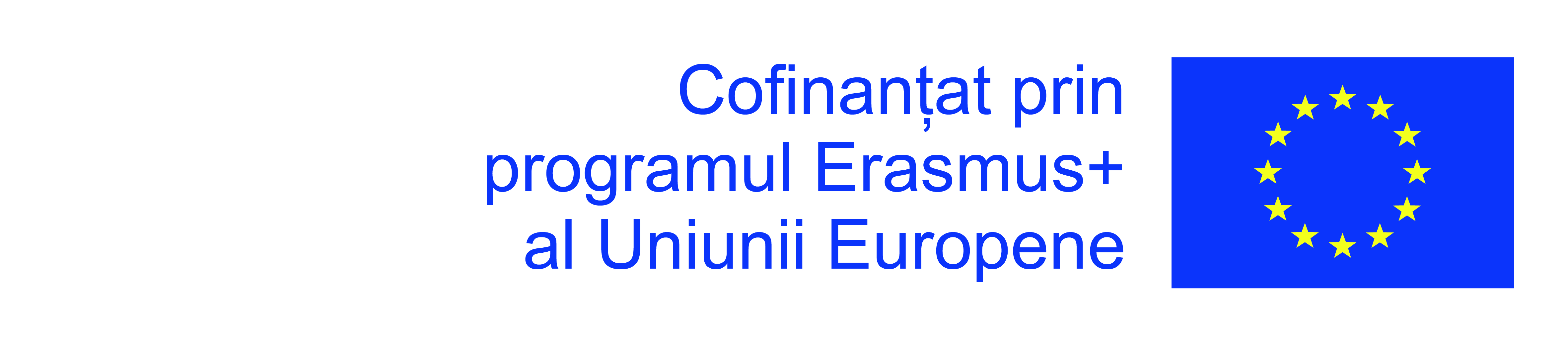 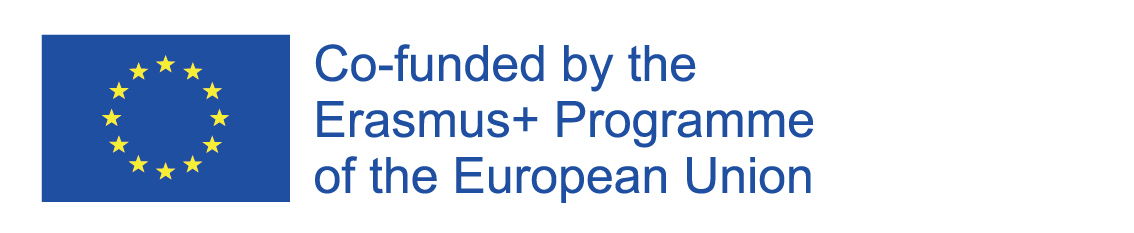 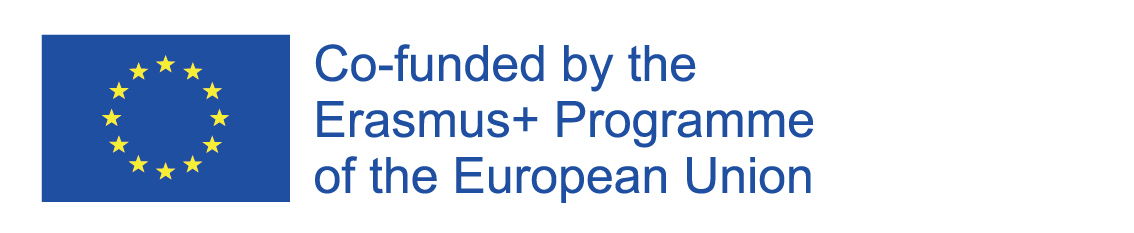 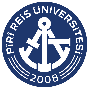 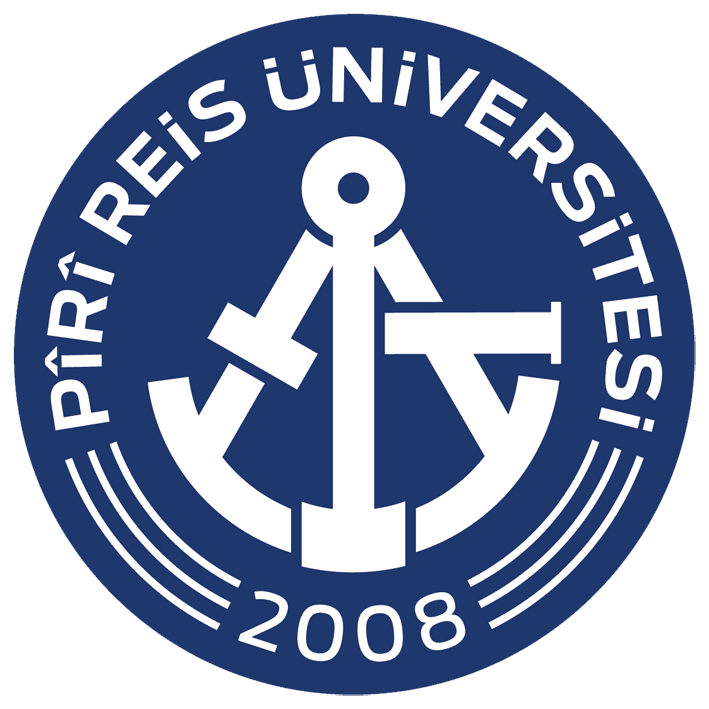 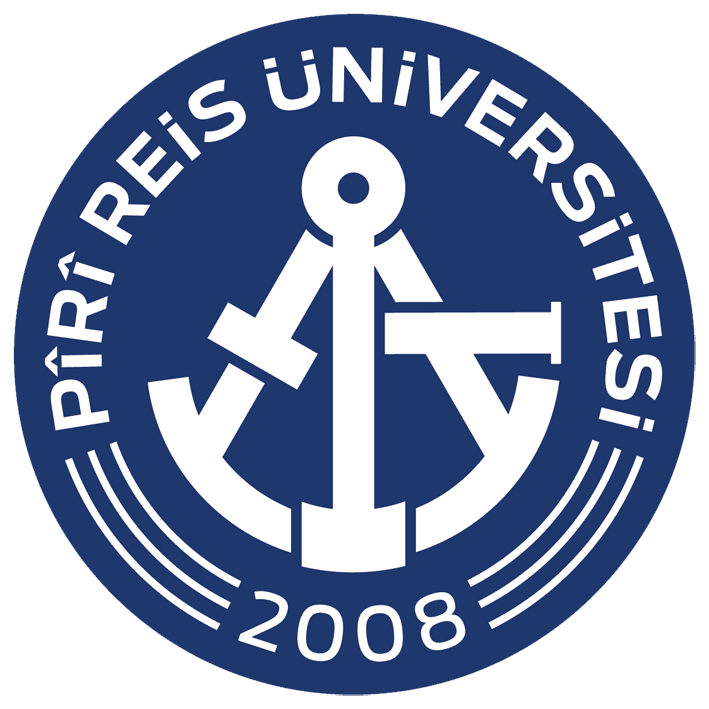 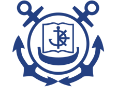 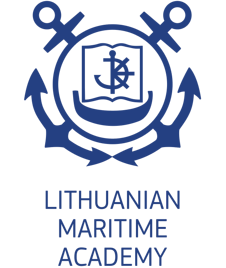 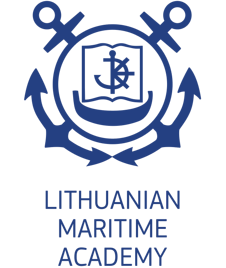 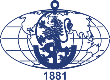 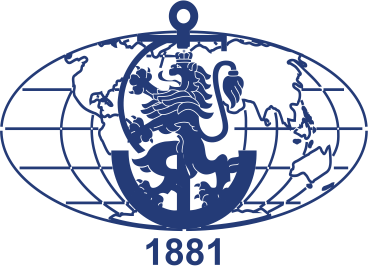 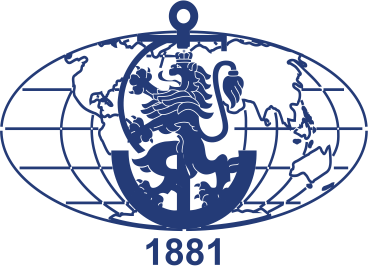 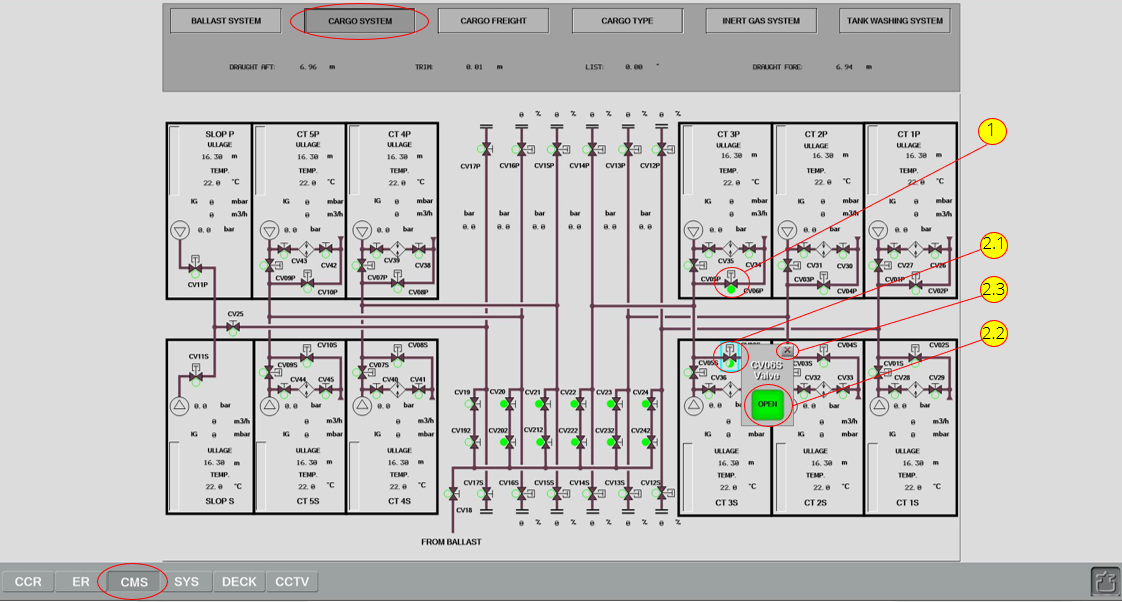 Open valves CV06P and CV06S. System is prepared. You need to inform shore terminal staff that we are ready for loading
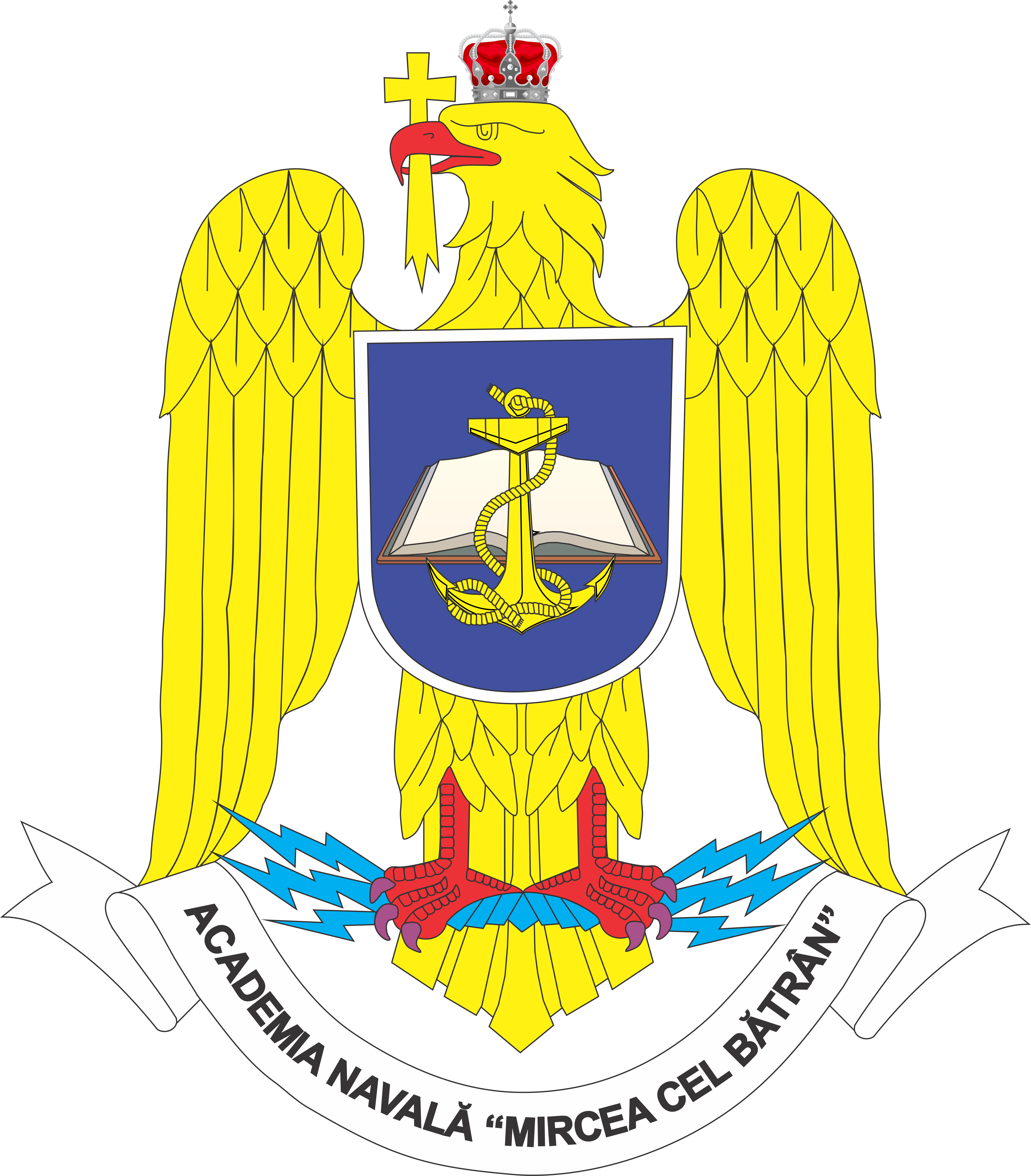 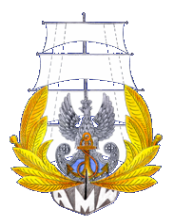 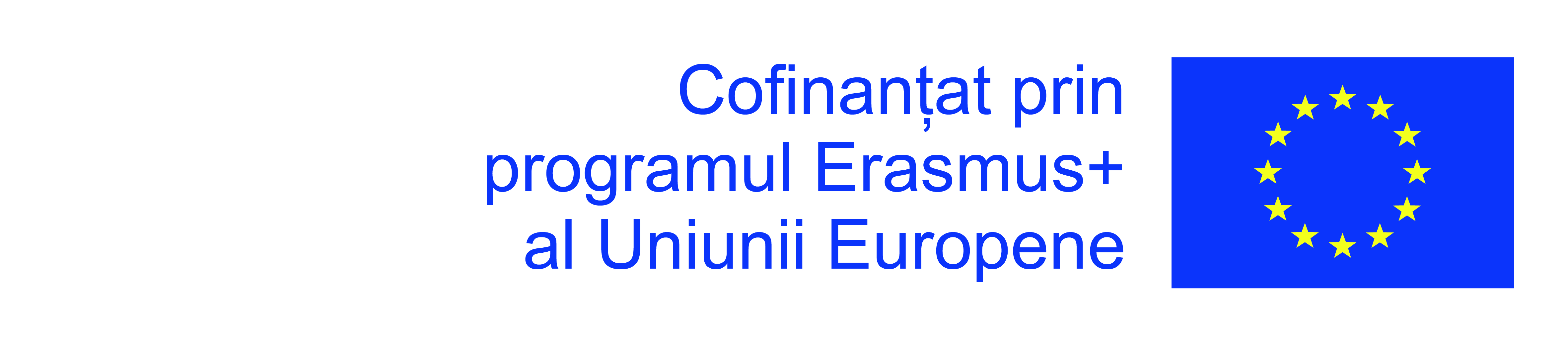 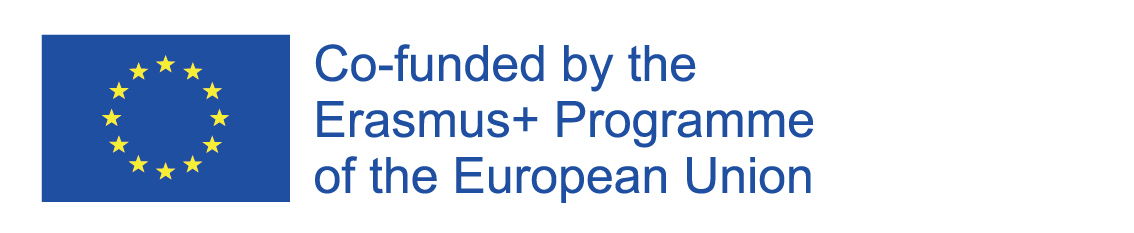 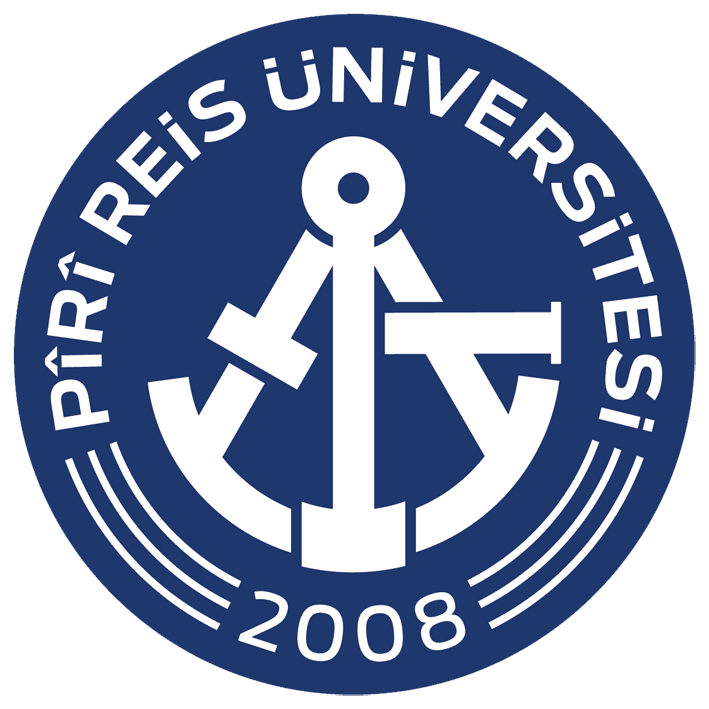 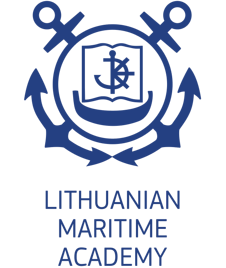 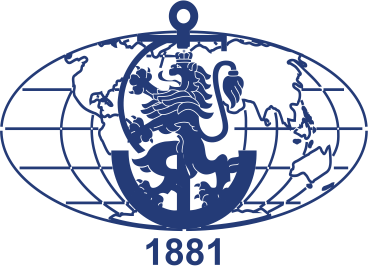 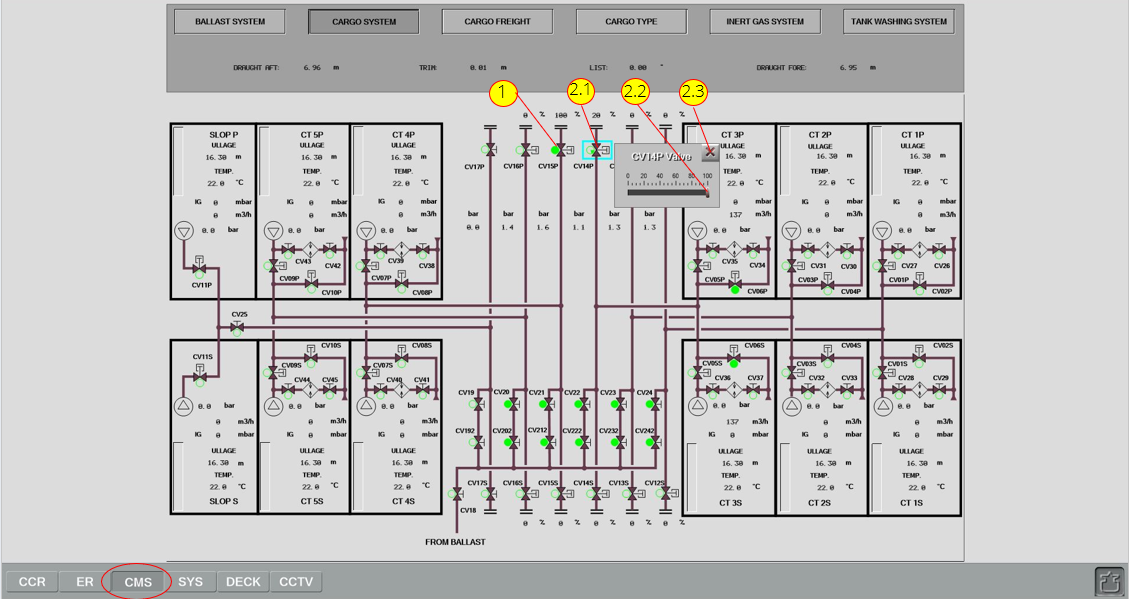 Terminal representative confirmed that they are also ready for loading and we can open manifold valves. 
Go to "CMS - Computerized Monitoring System - Cargo System"  and open manifold valves CV15P and CV14P
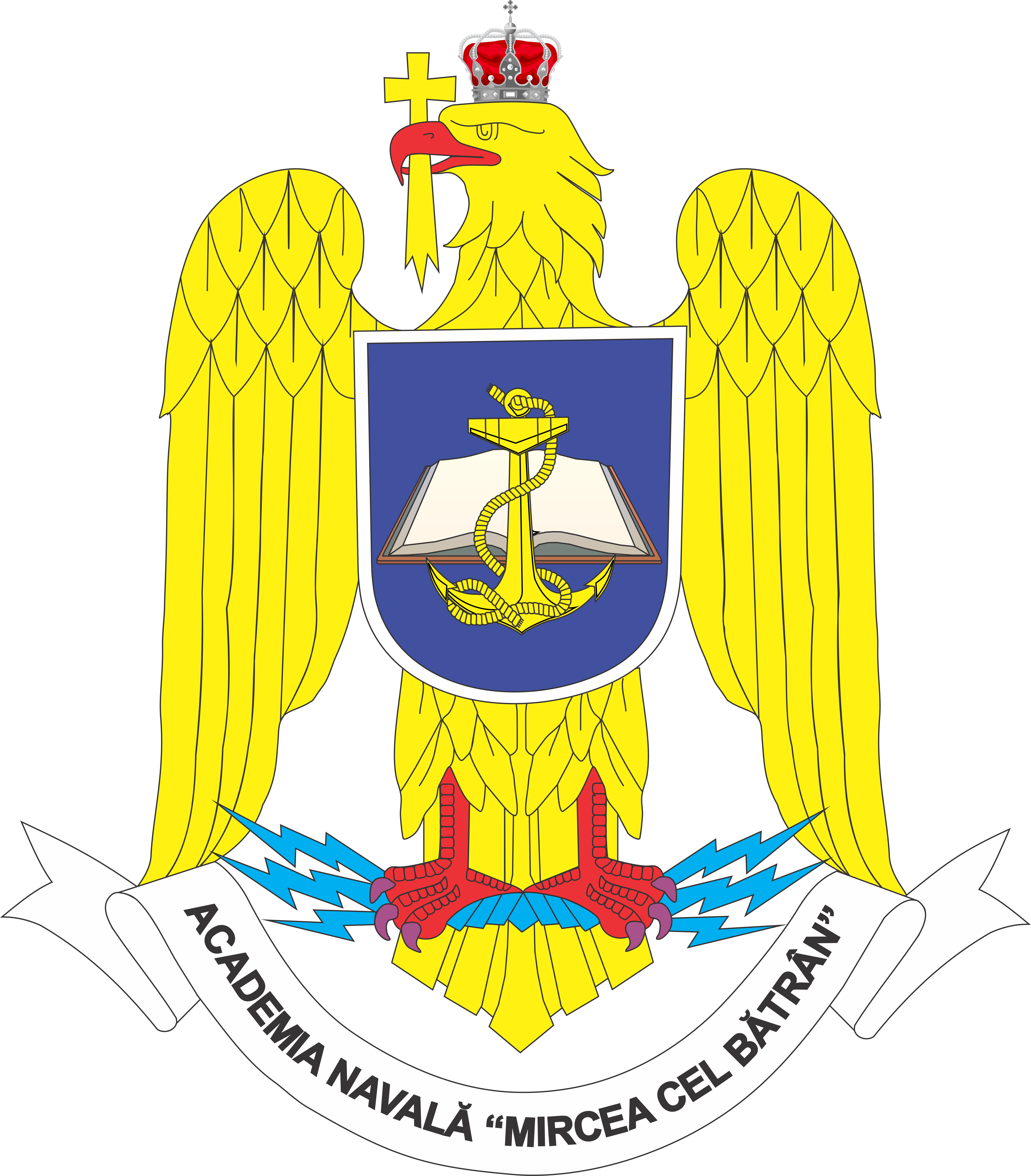 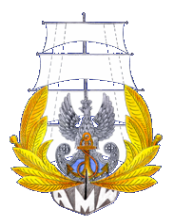 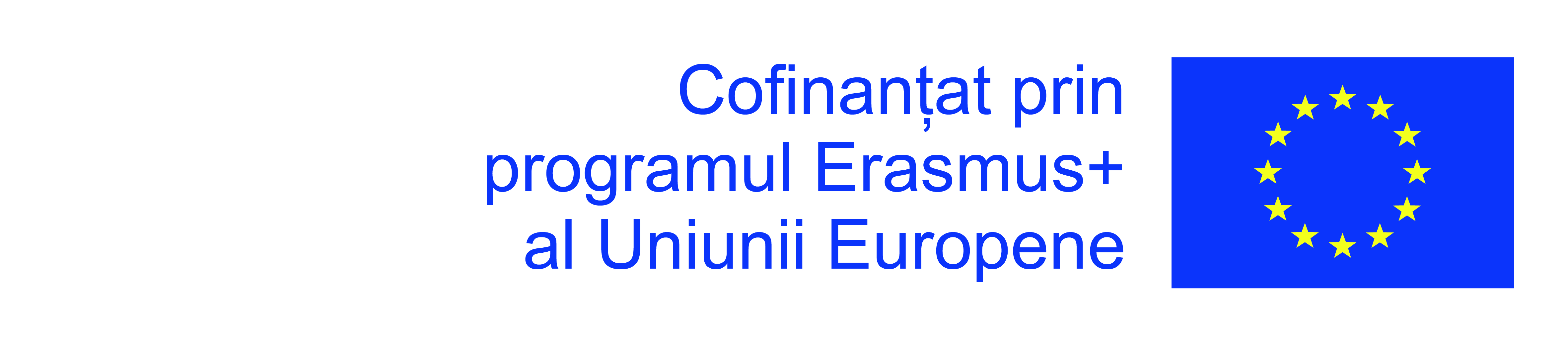 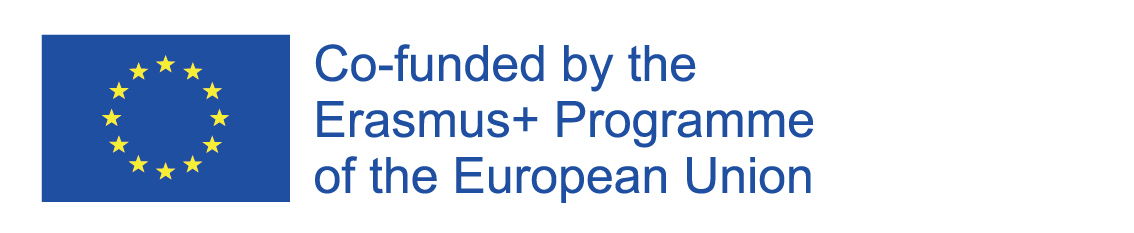 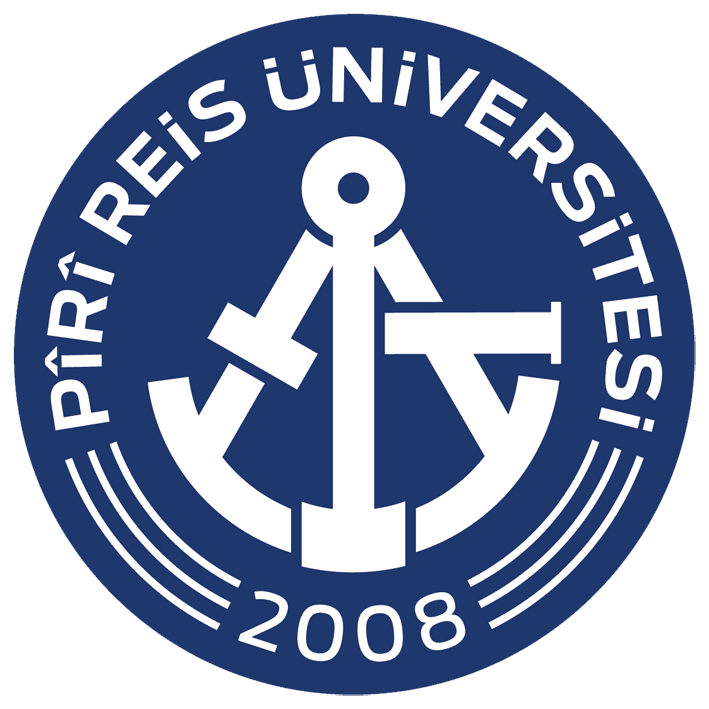 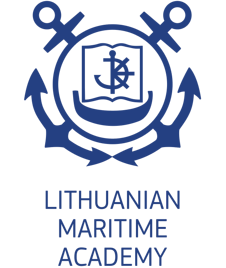 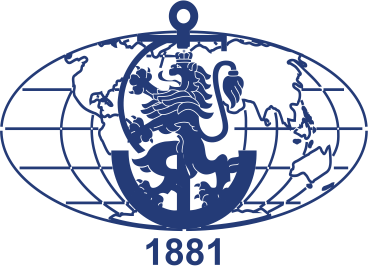 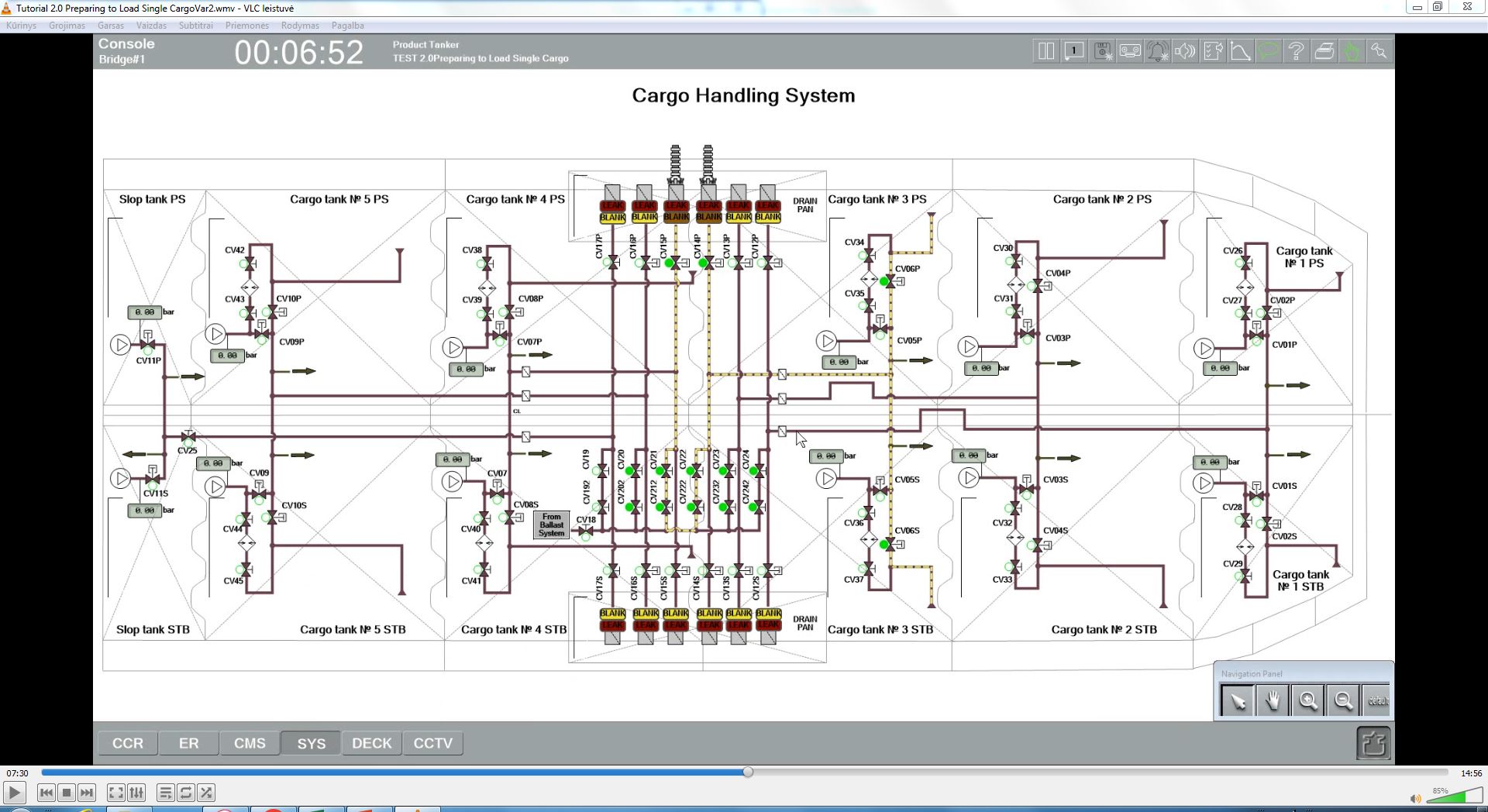 Loading to cargo tank #3 has being started.
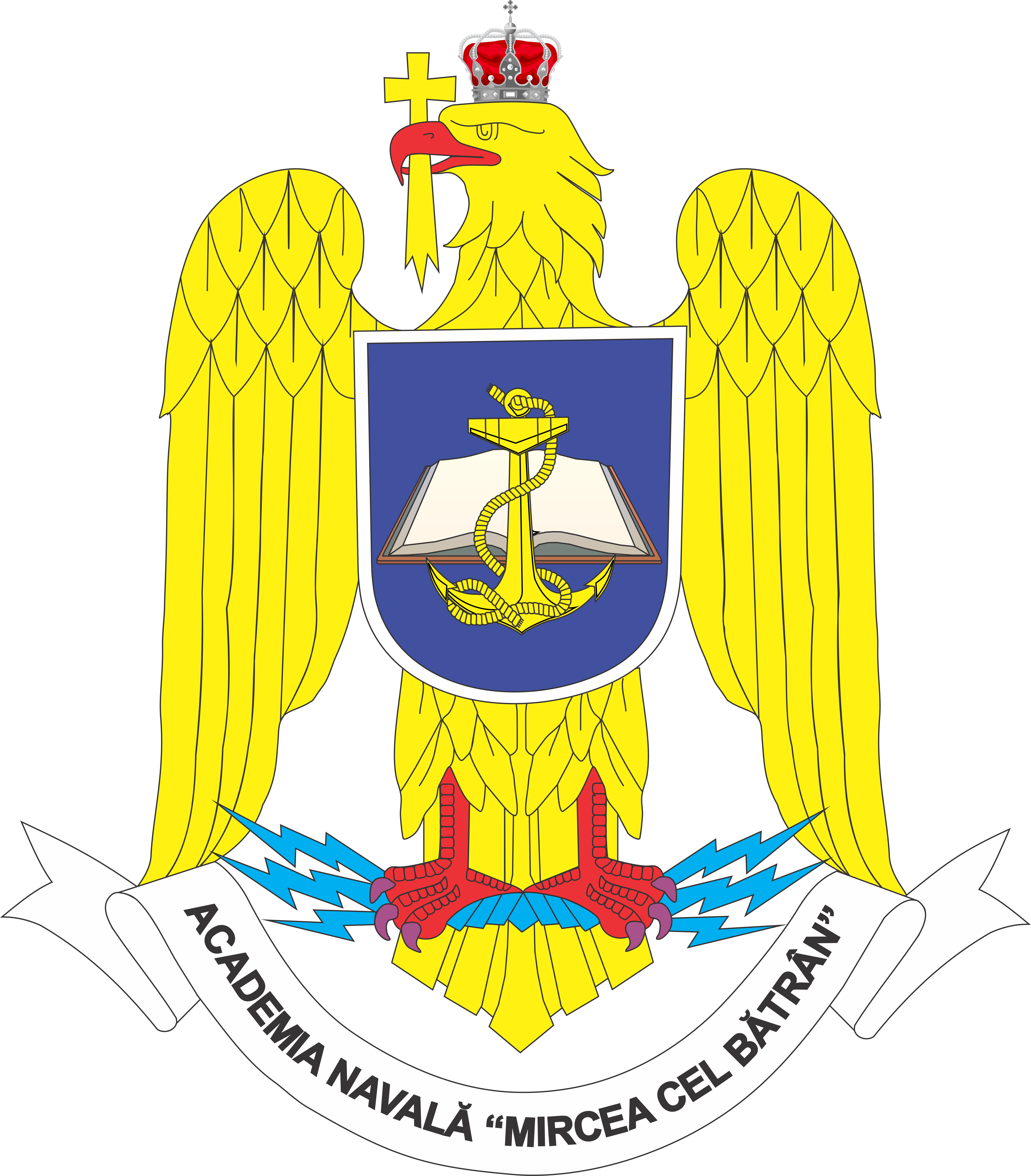 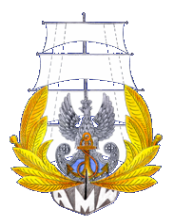 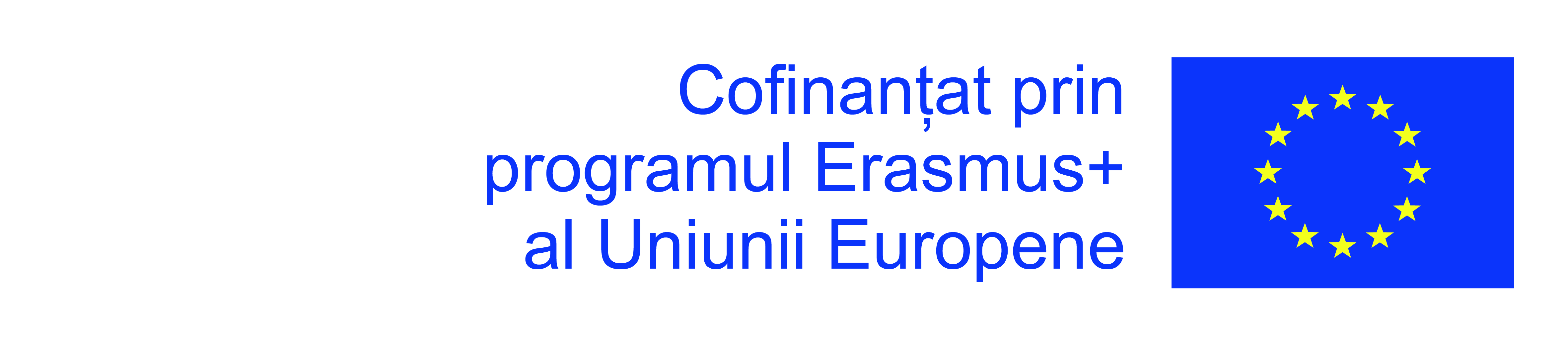 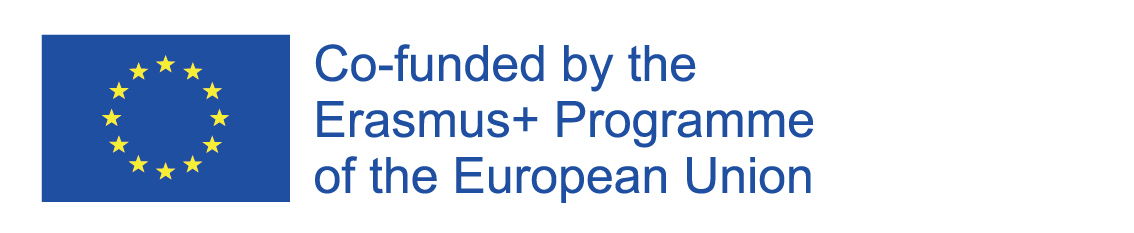 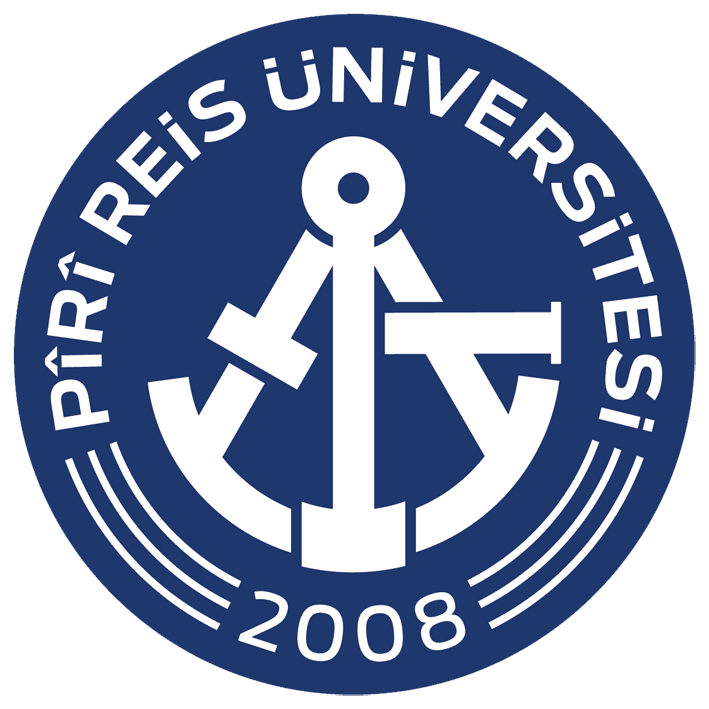 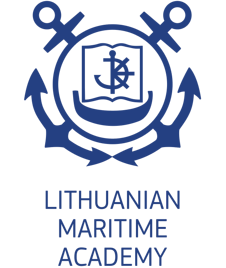 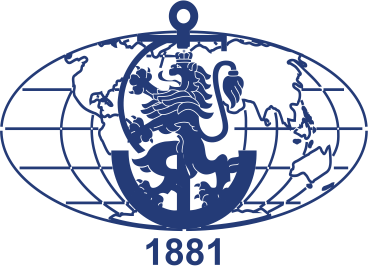 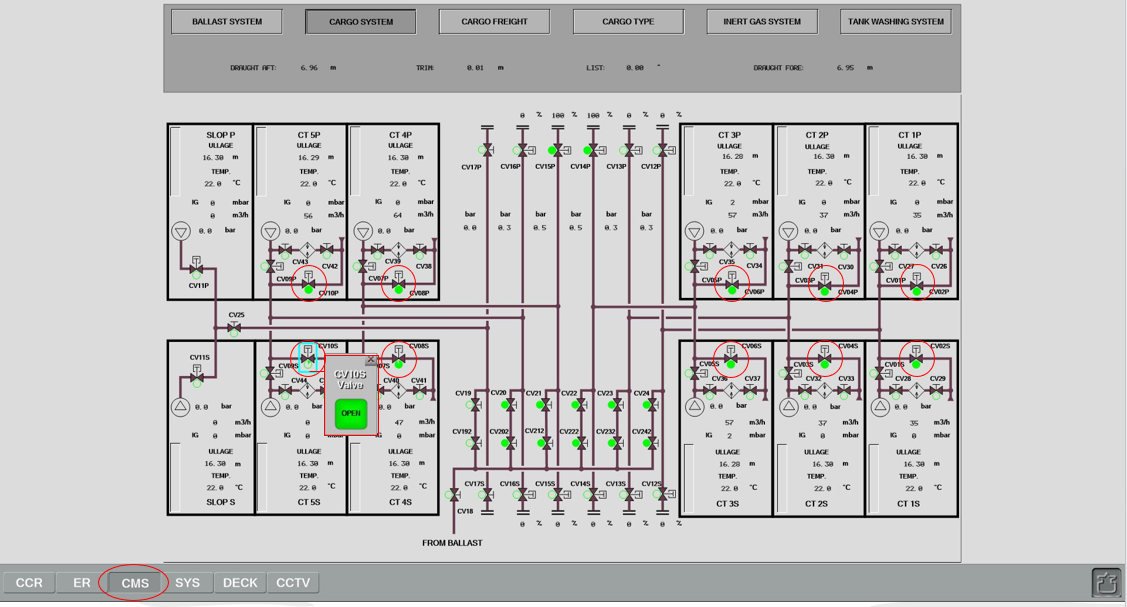 Open valves on drop lines for all other cargo tanks, except Slop Tanks.
Go to "CMS - Computerized Monitoring System - Cargo System"  and open valves CV10P, CV08P, CV04P, CV02P, CV02S, CV04S, CV08S, CV10S)
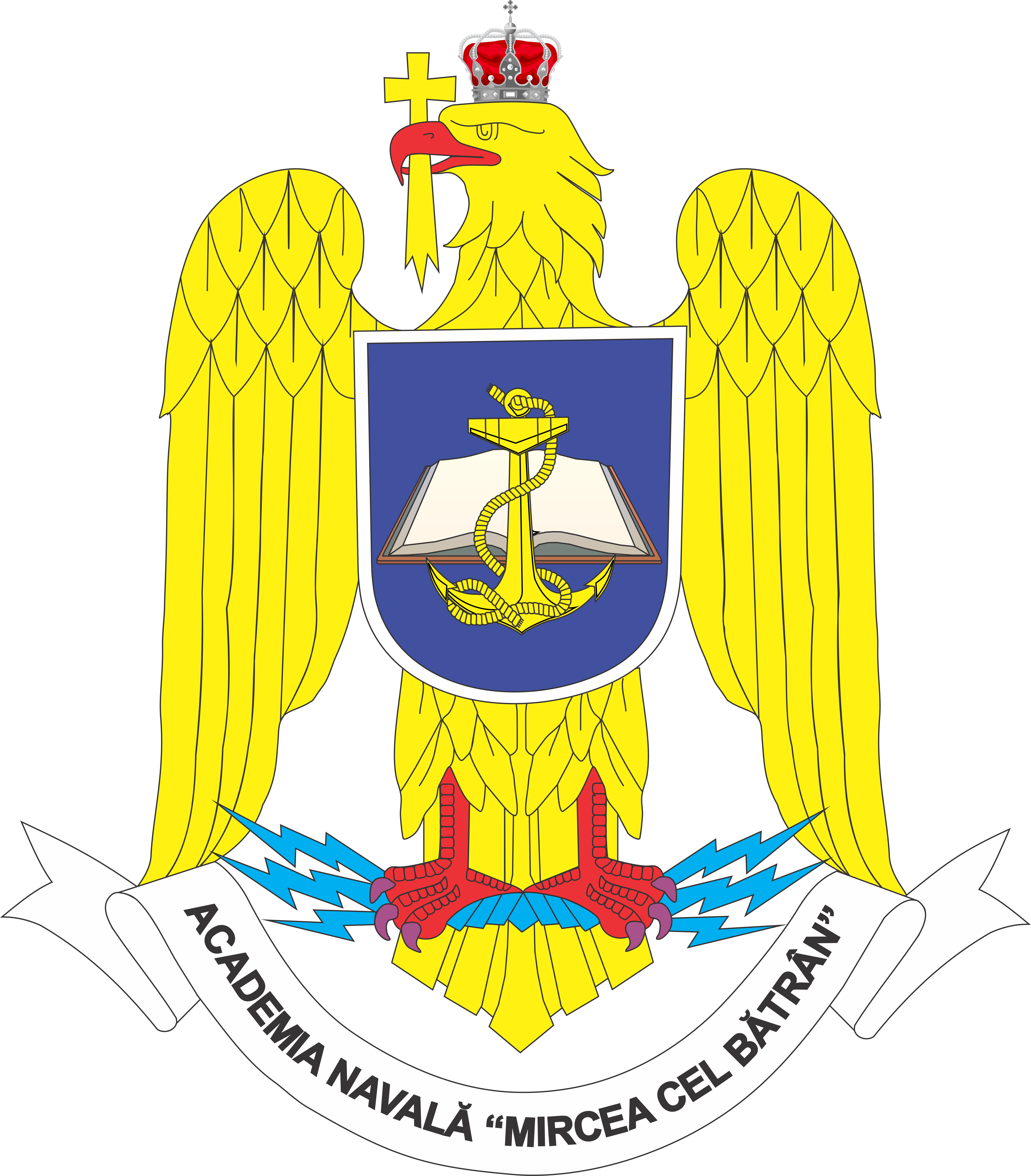 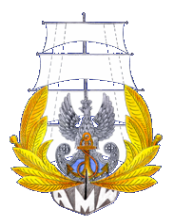 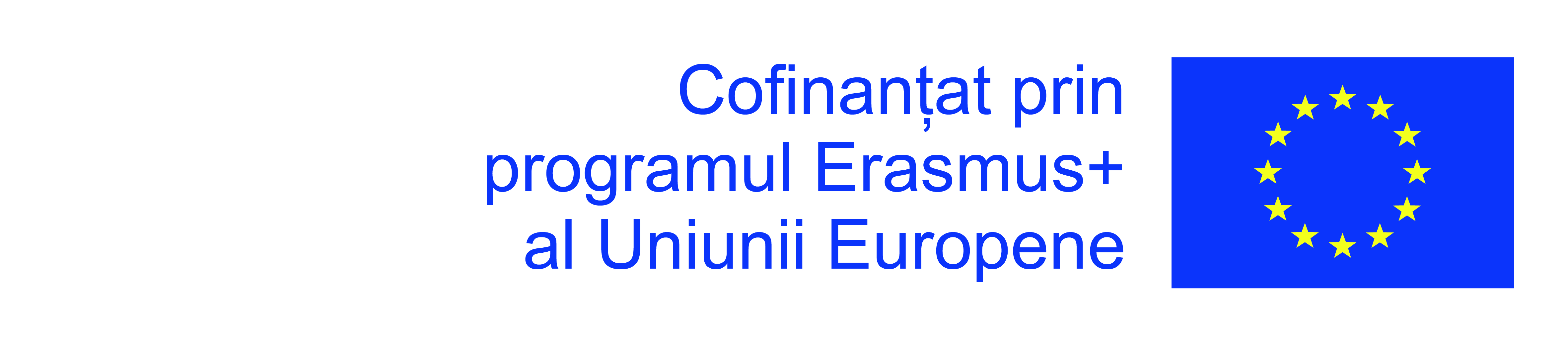 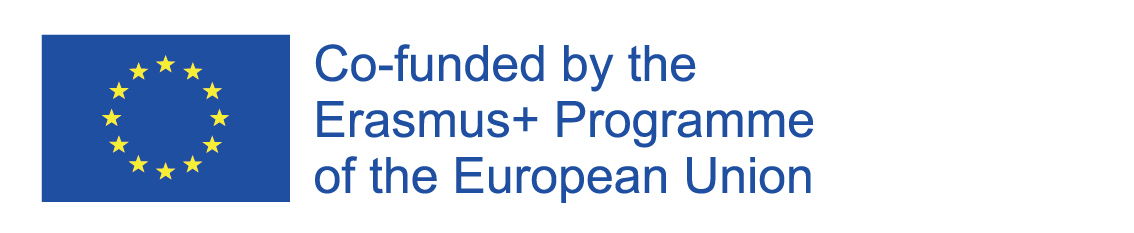 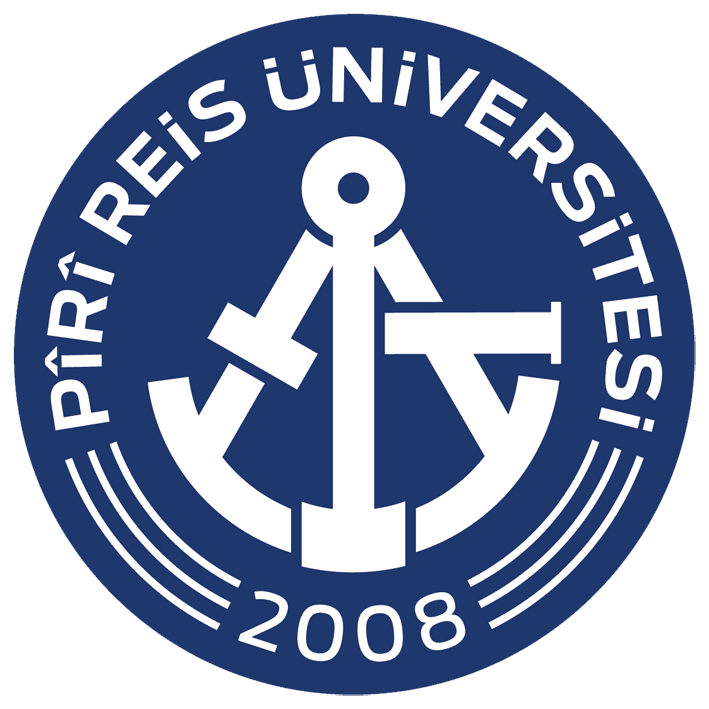 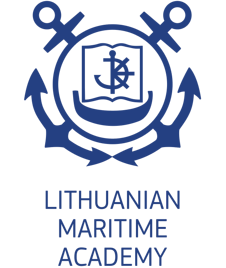 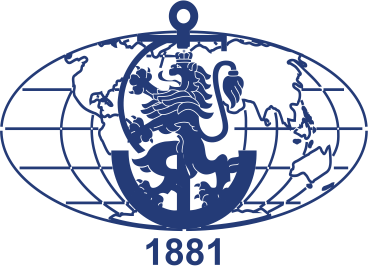 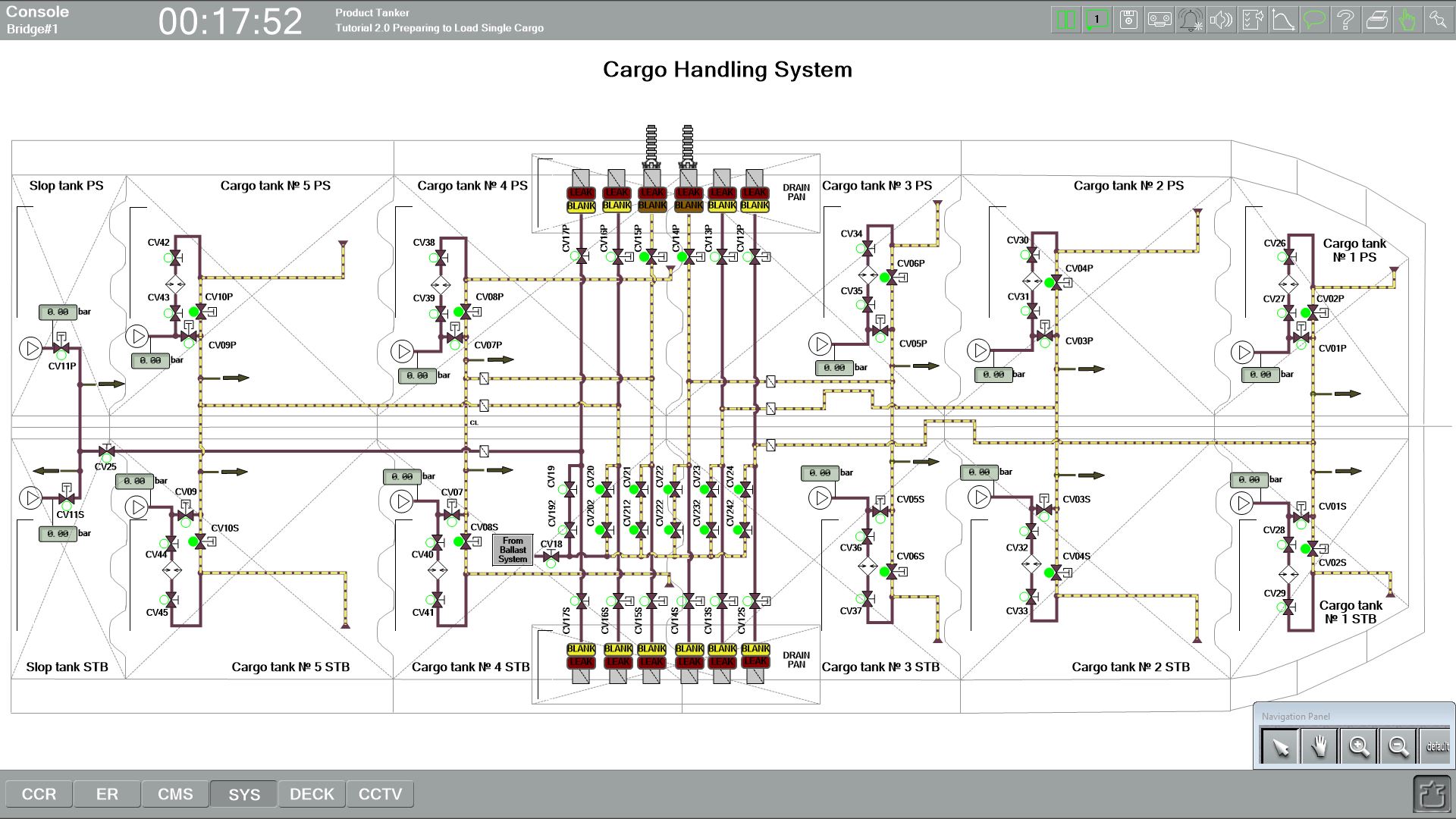 Cargo is going into the all tanks. Check the level of ullage in tanks!
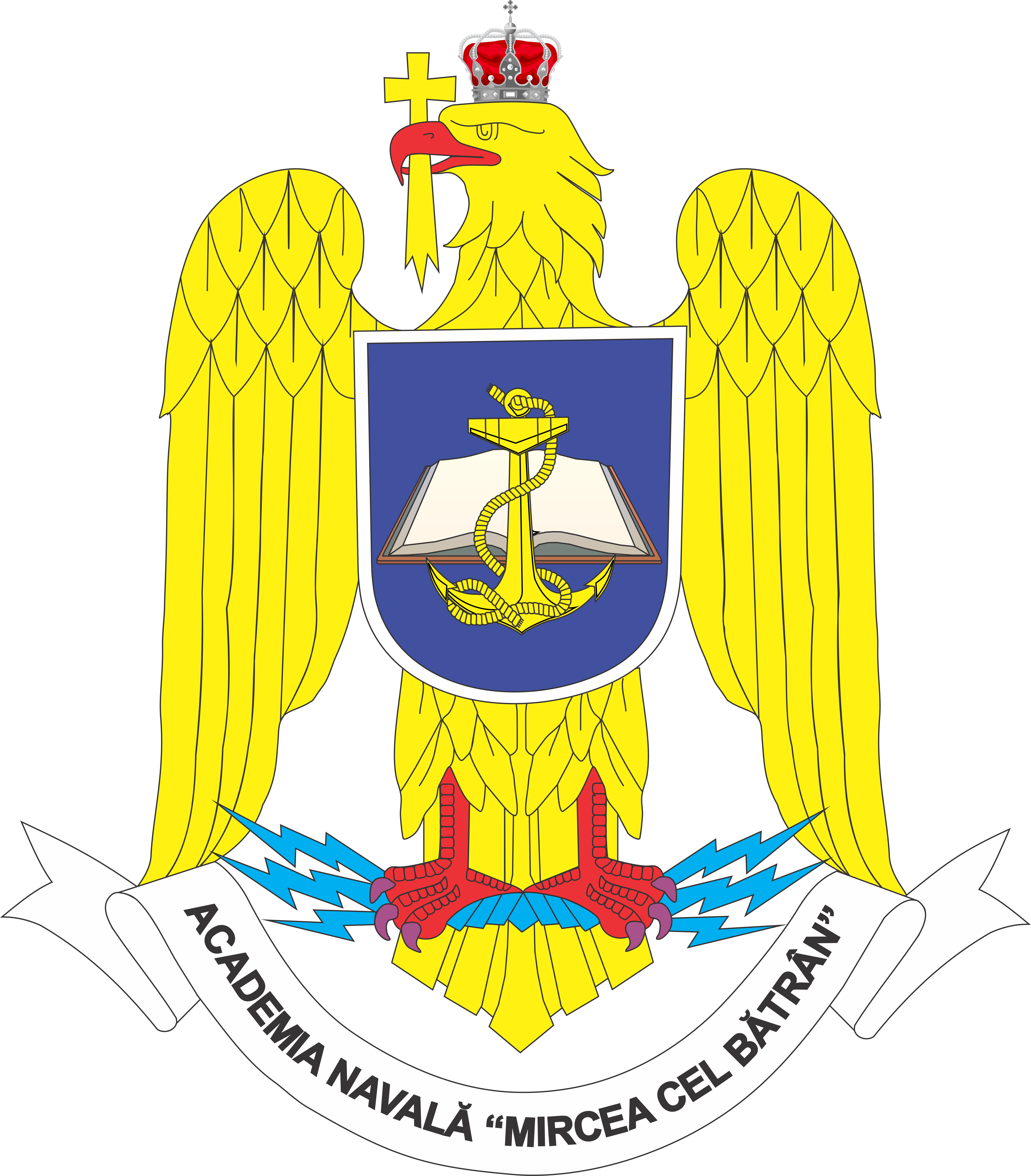 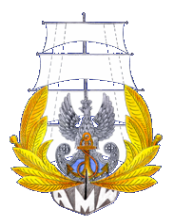 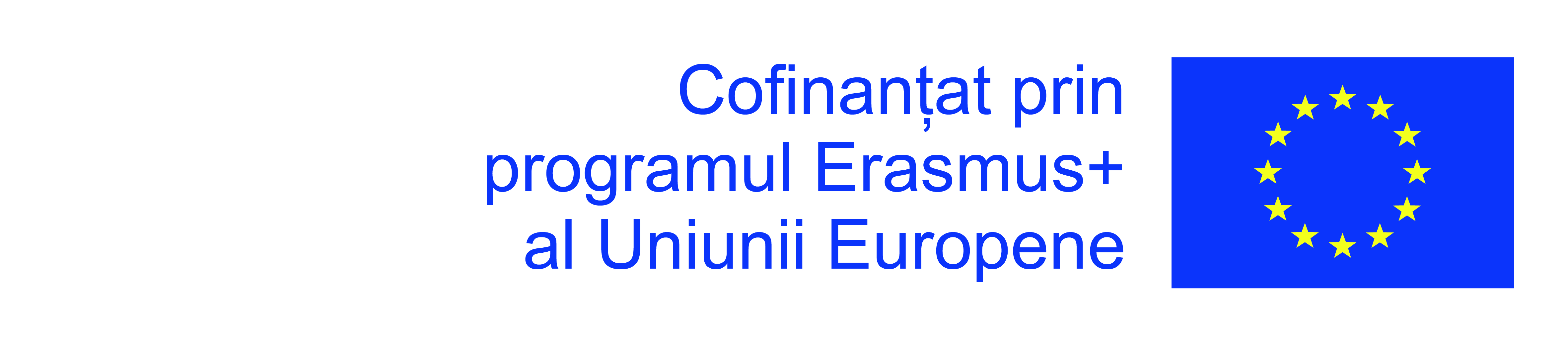 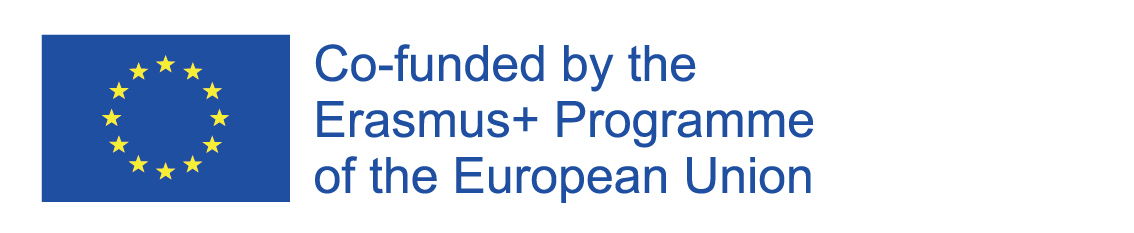 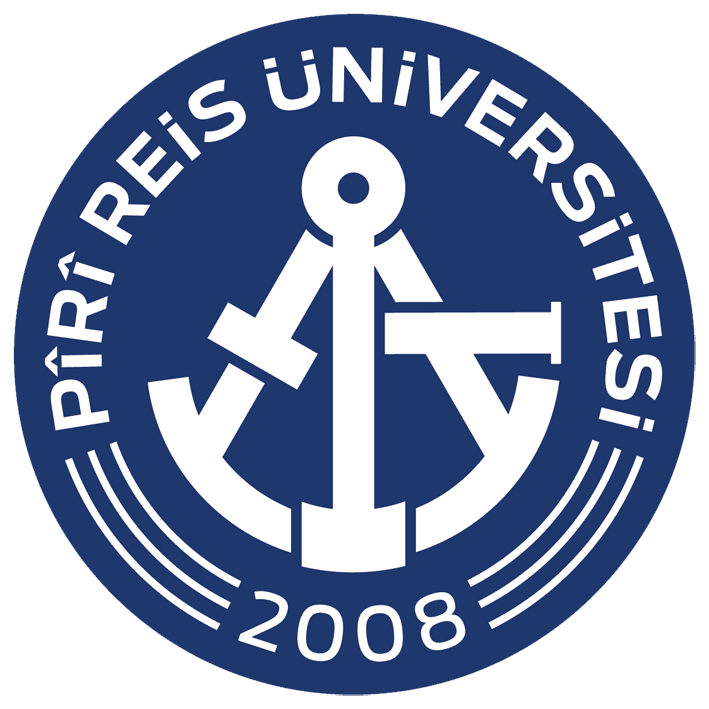 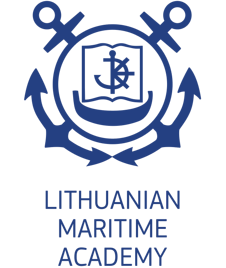 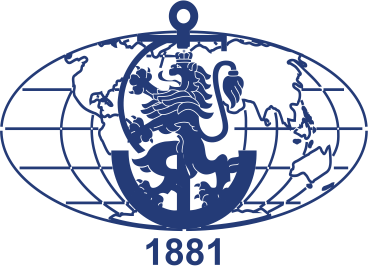 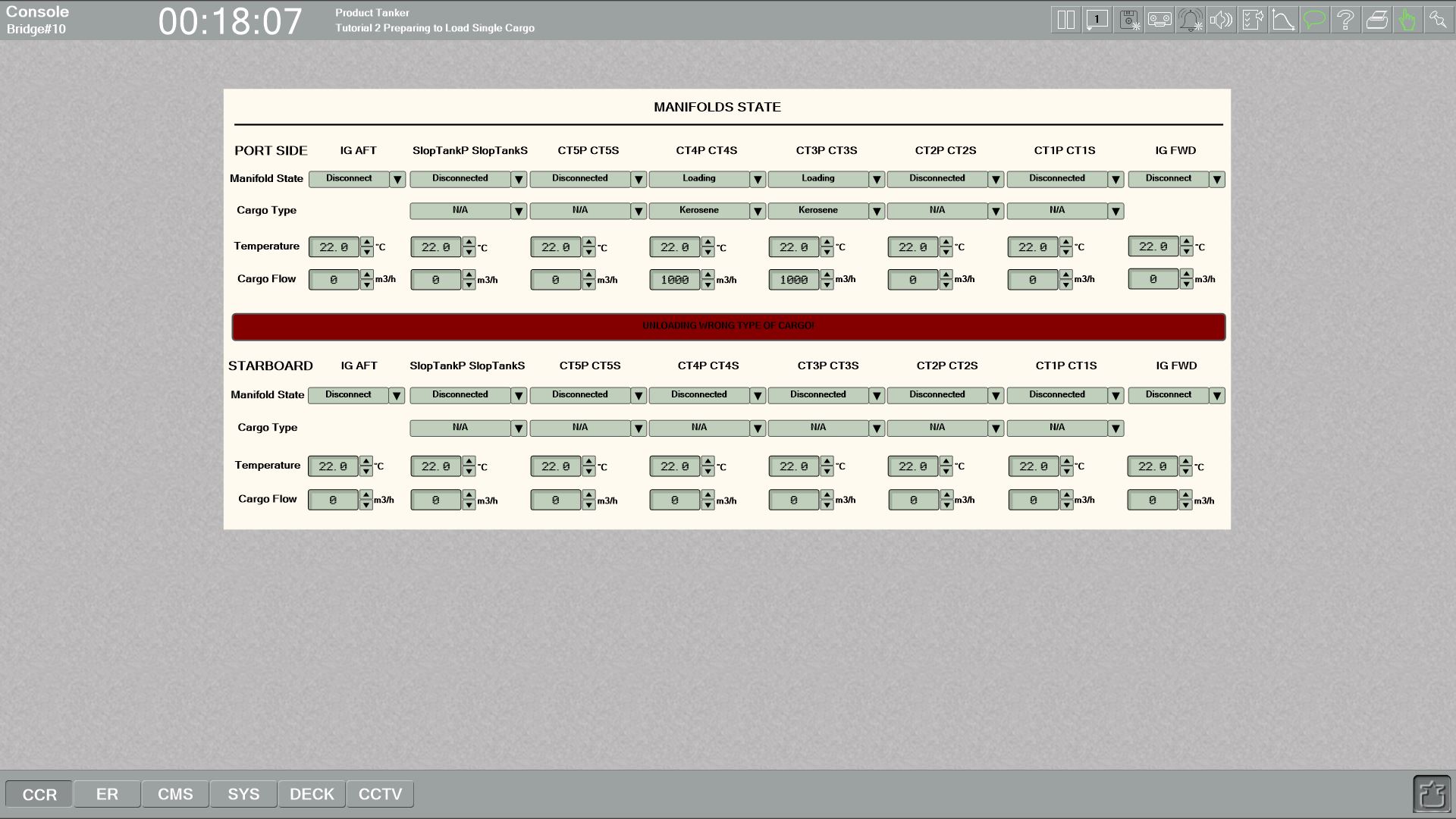 We need to do is to increase loading rate of loading to the maximum.
Go back to "CCR - Manifolds state" and set Cargo Flow to 1000 m3/h for the manifolds #3 and #4.
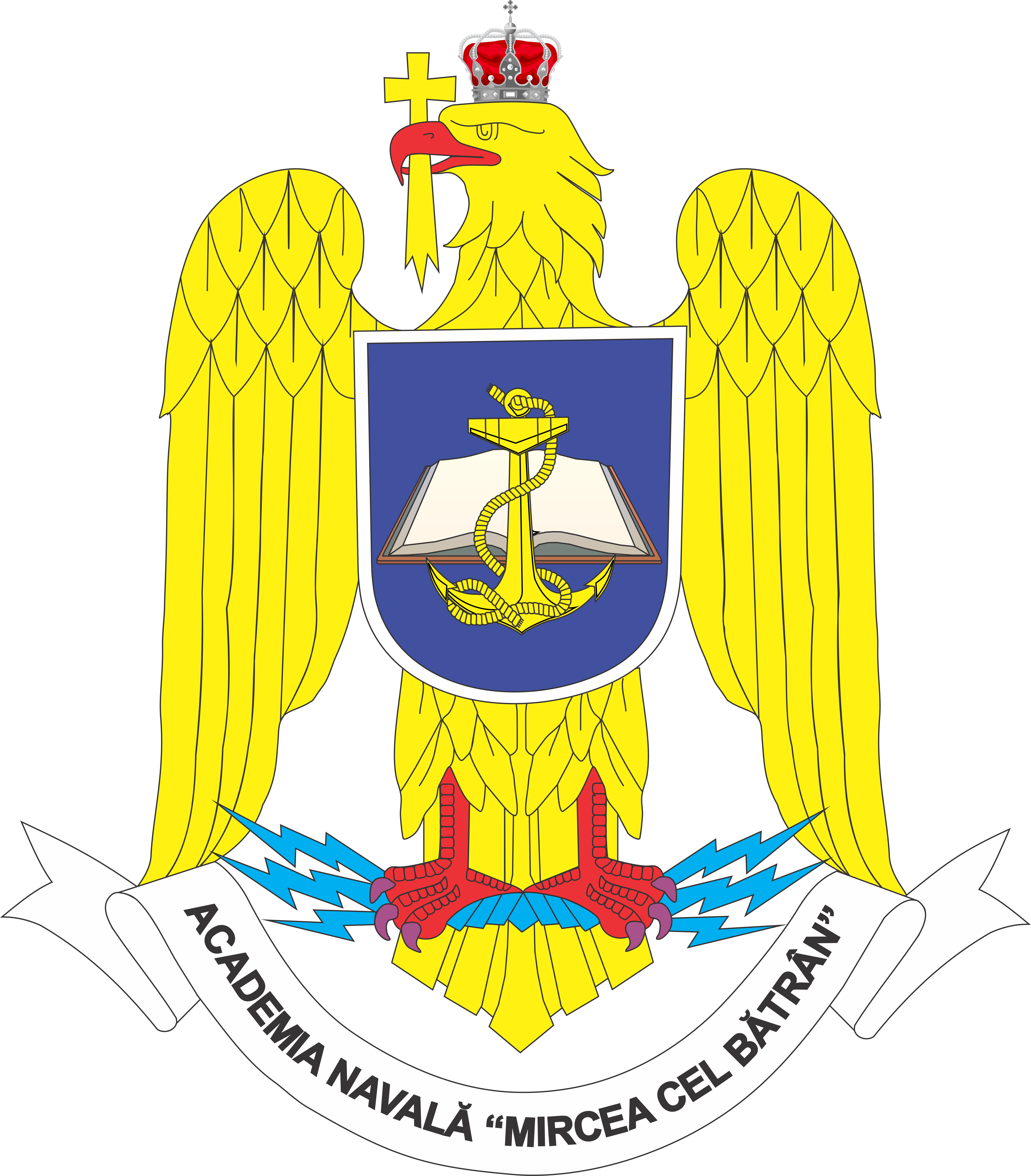 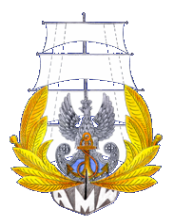 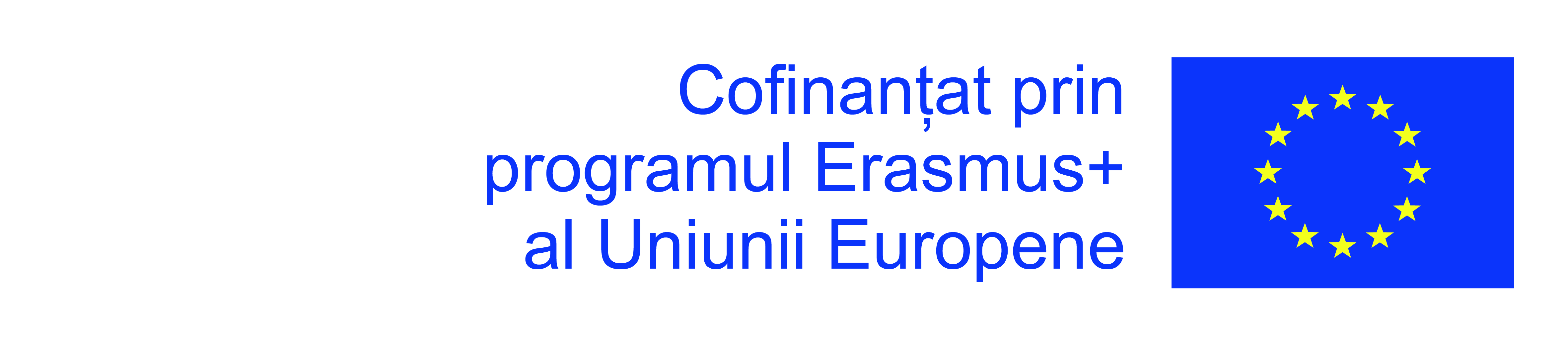 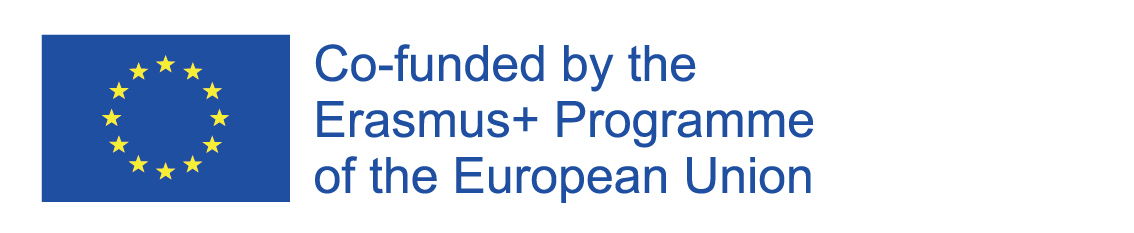 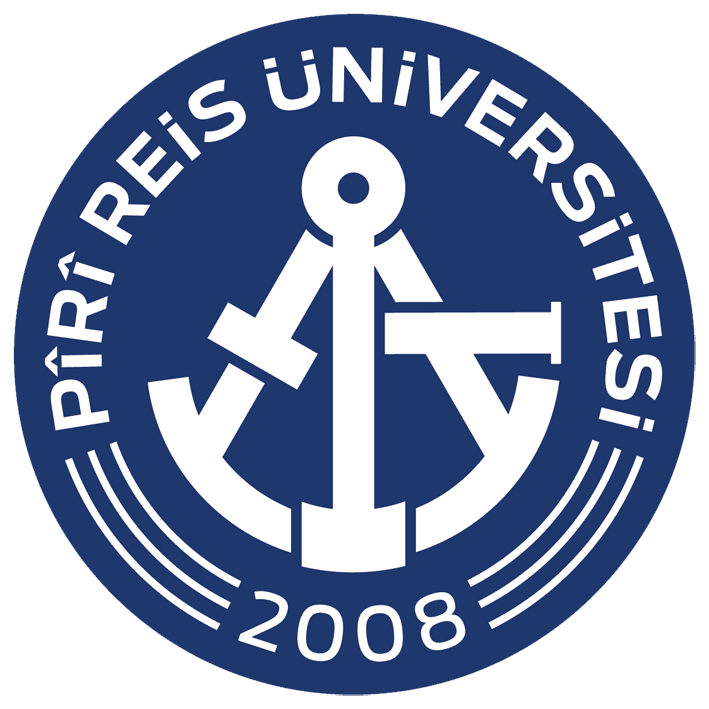 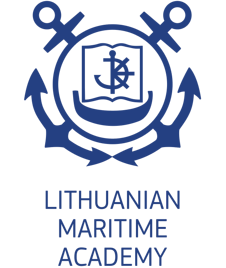 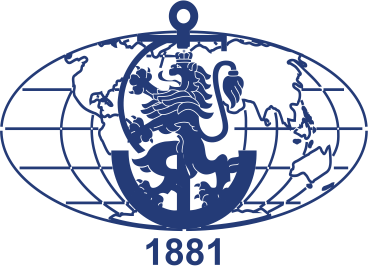 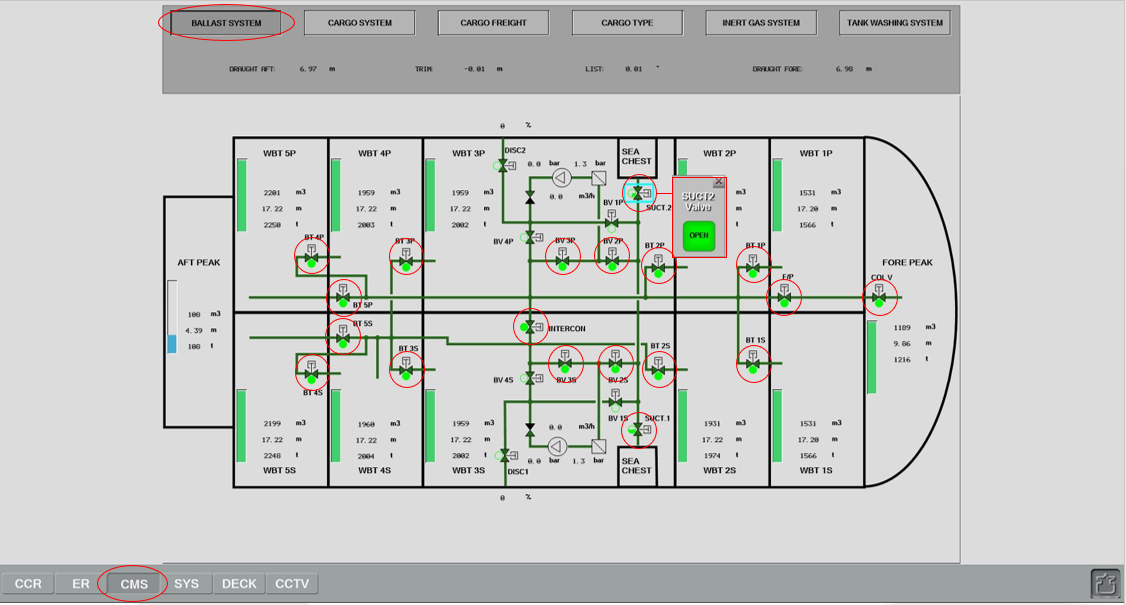 We need to start discharging the ballast water by gravity. Go to "CMS - Ballast System" and open the following valves: 
COL V, F/P, BT1P, BT1S, BT2P, BT2S, BT3P, BT3S, BT4P, BT4S, BT5P, BT5S, INTERCON, BV3P, BV3S, BV2P, BV2S, SUCT1 and SUCT2.
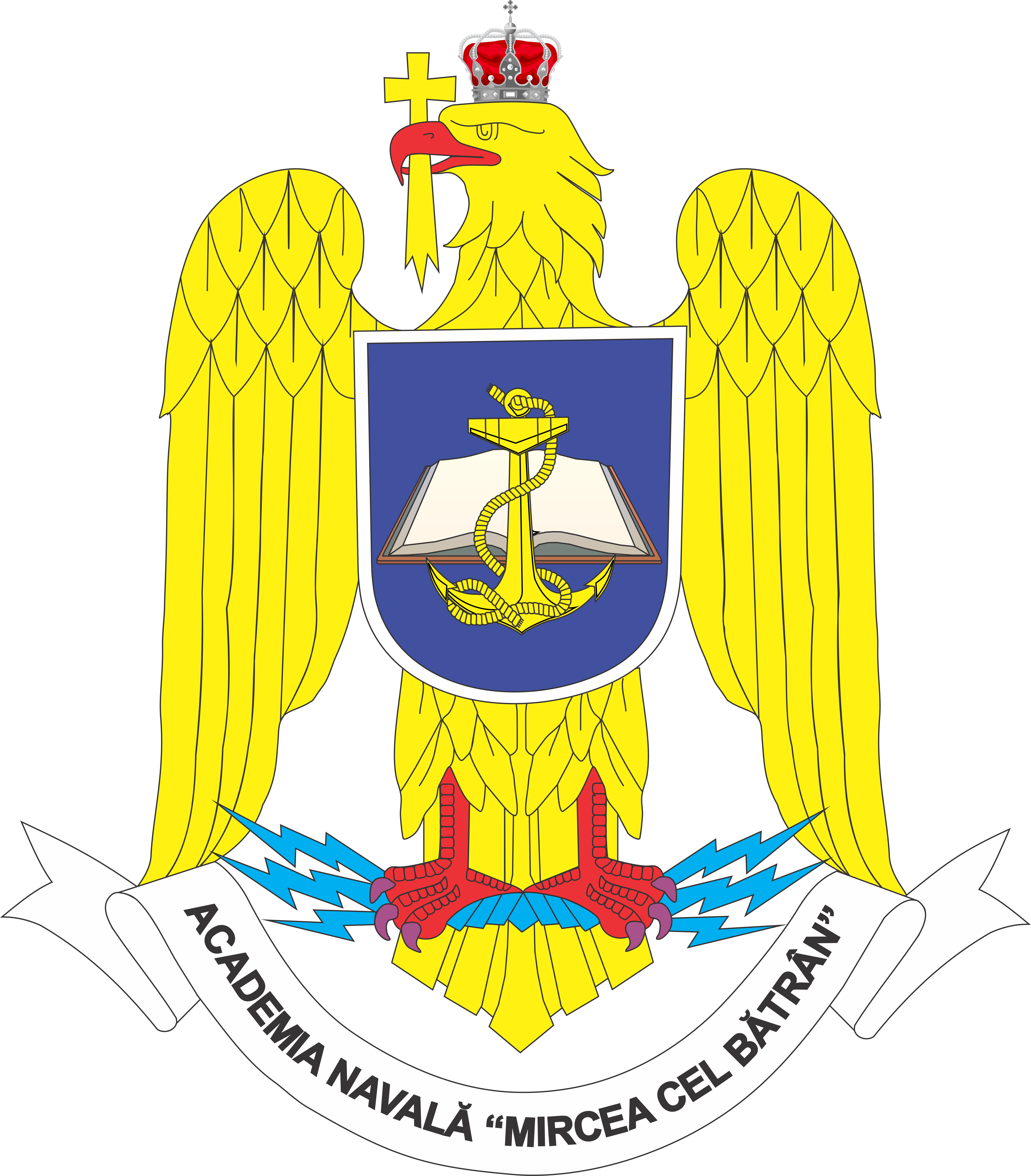 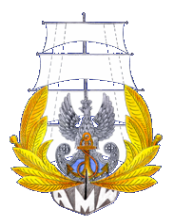 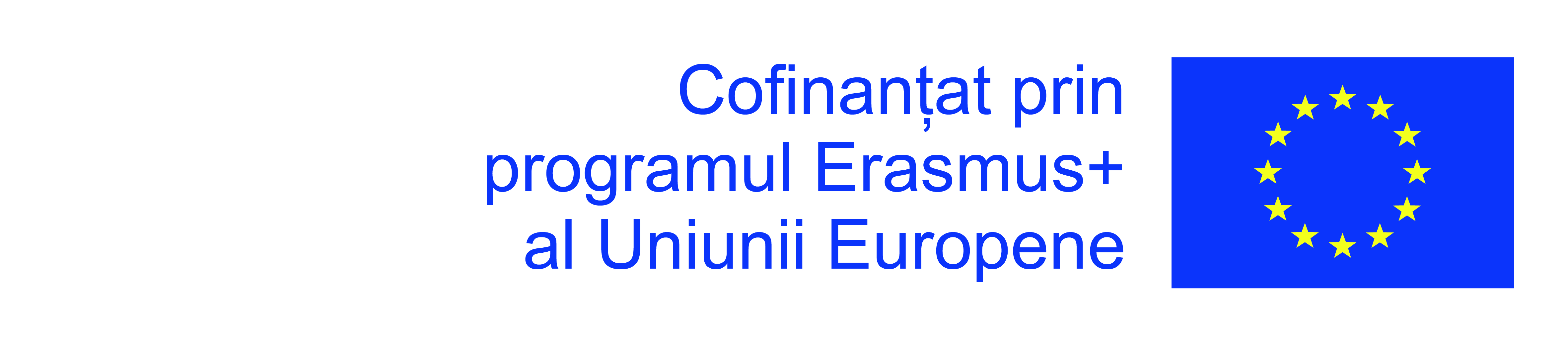 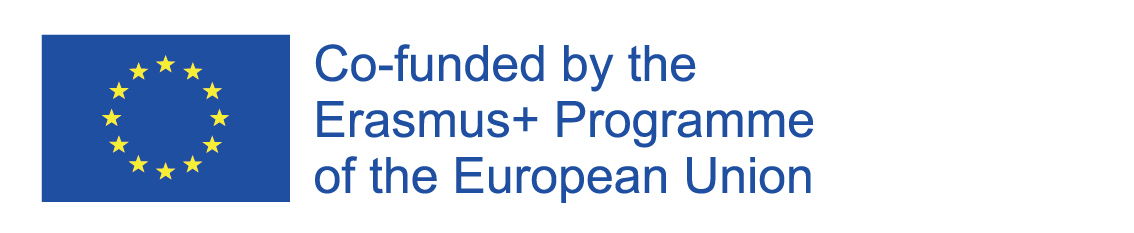 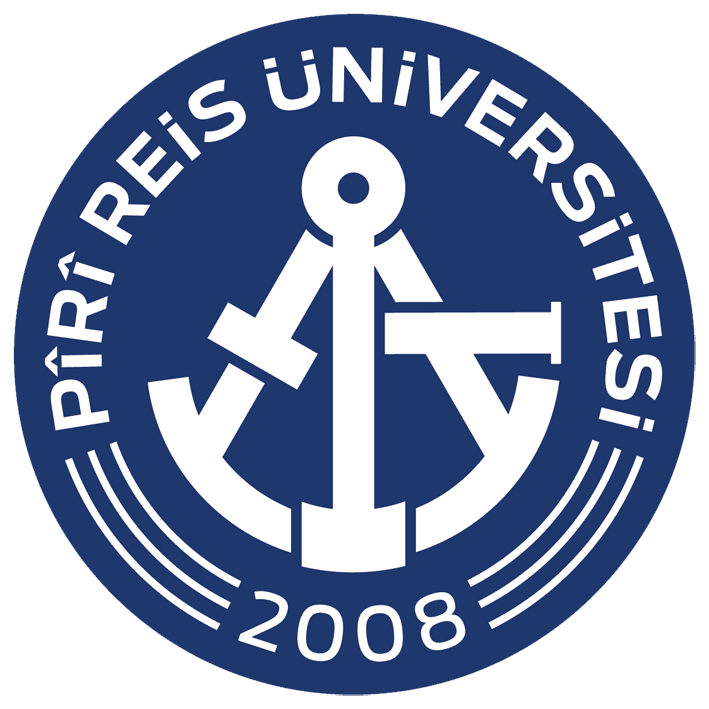 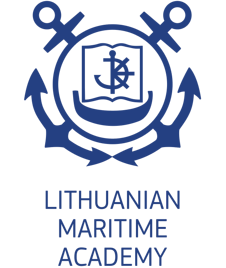 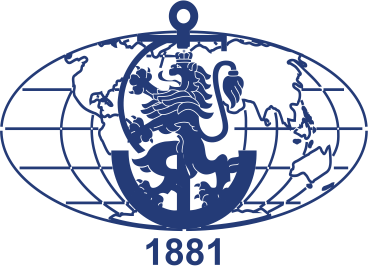 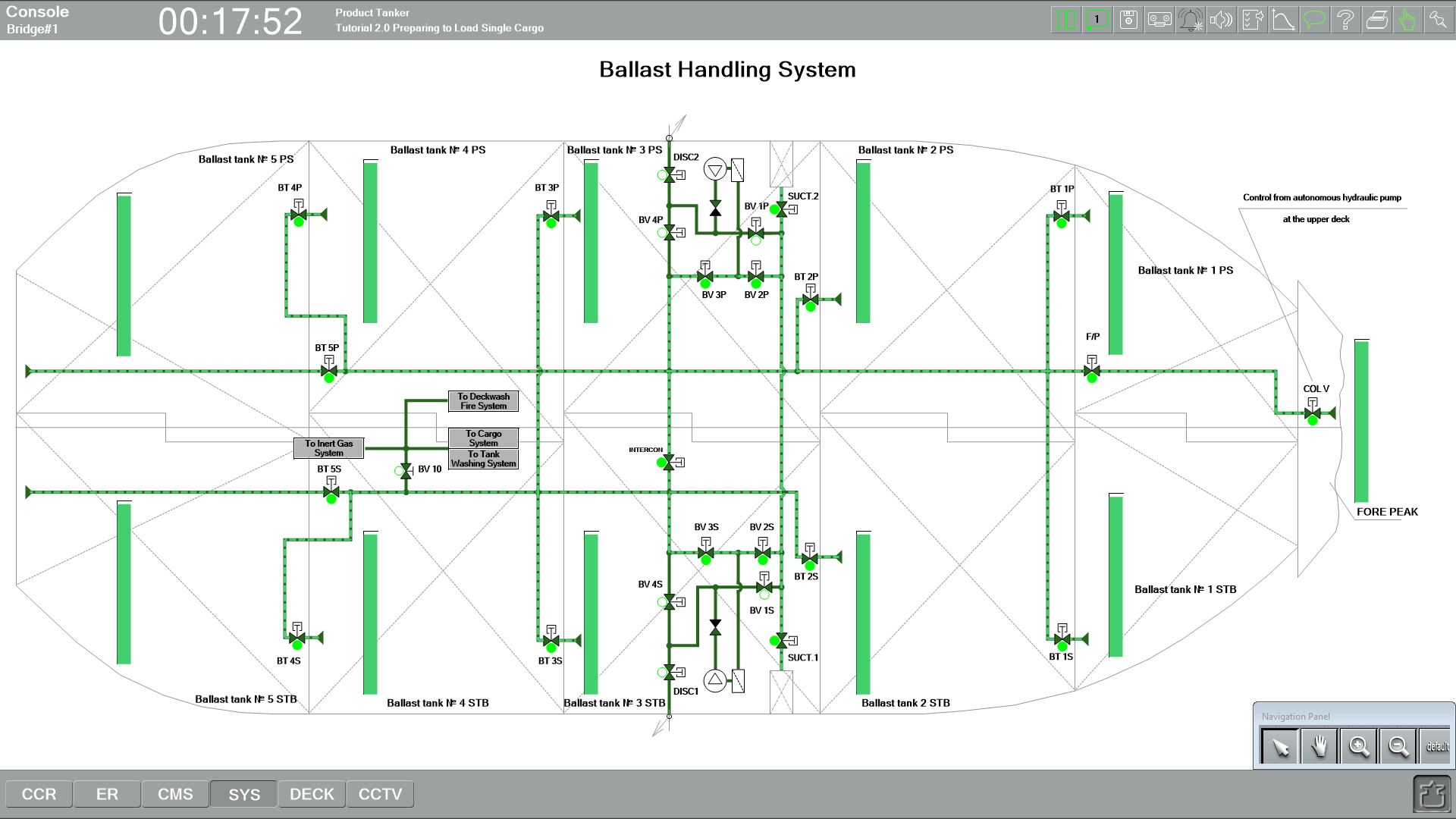 Check the conditions - ballast is discharging by gravity!
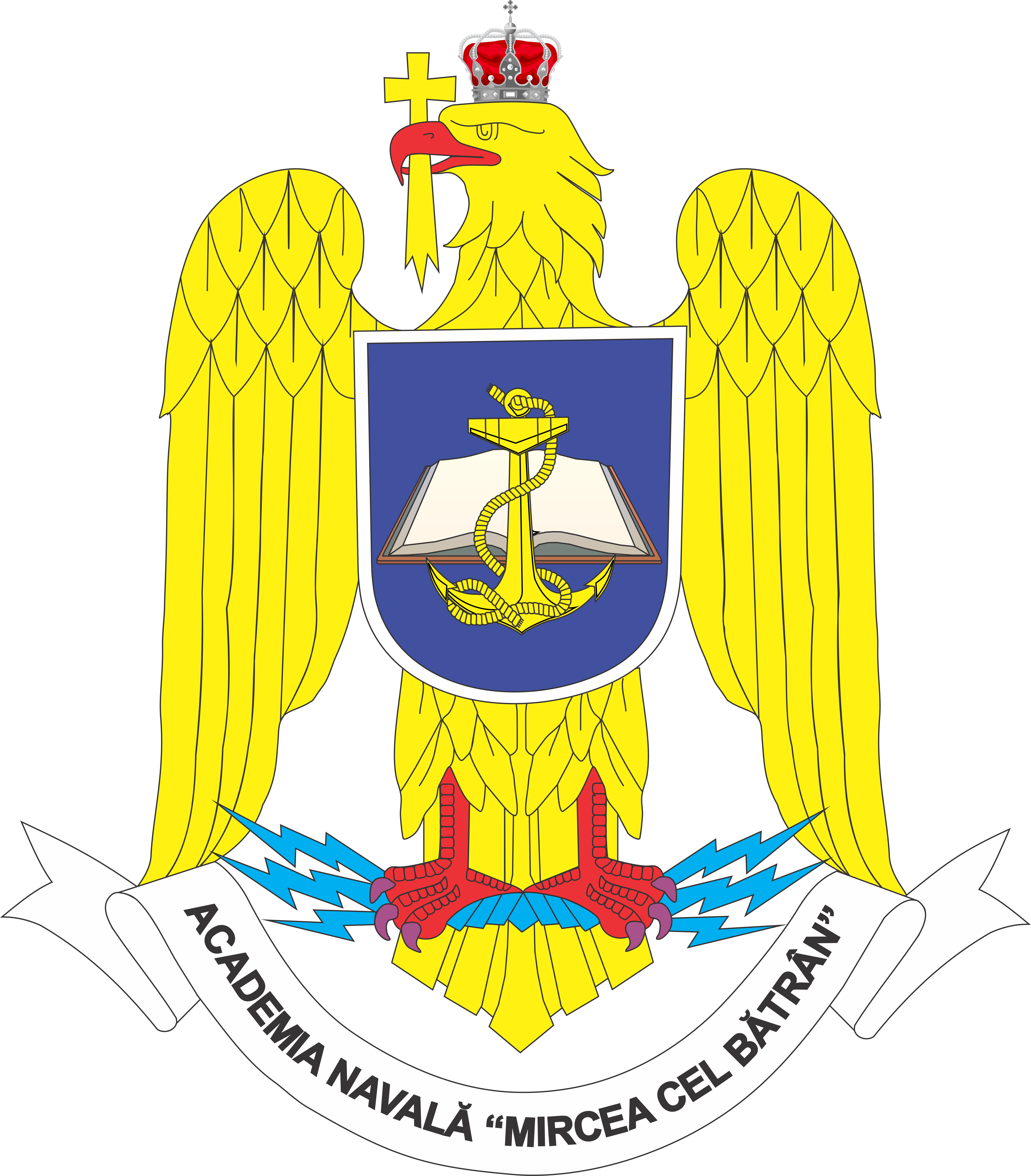 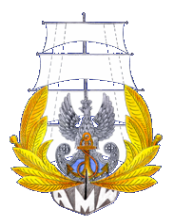 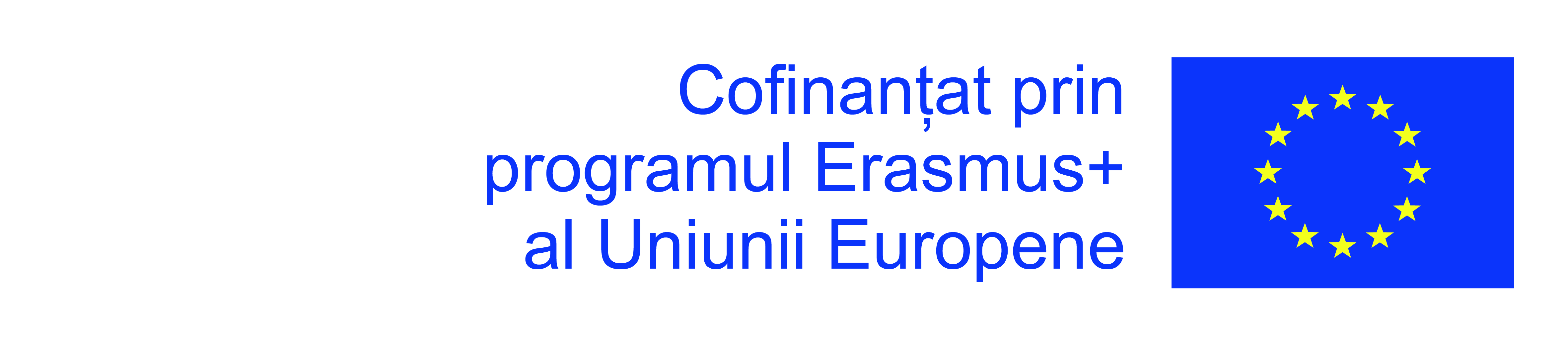 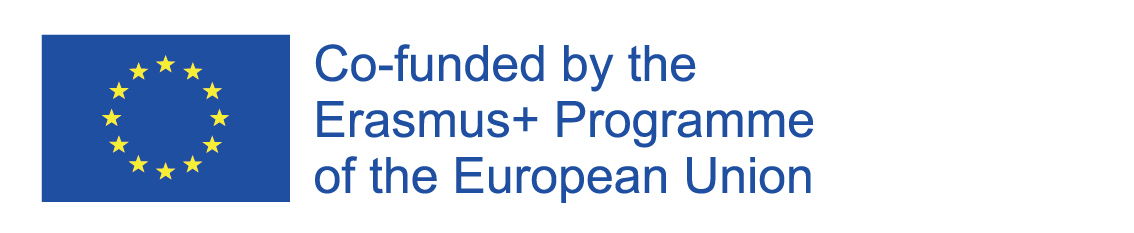 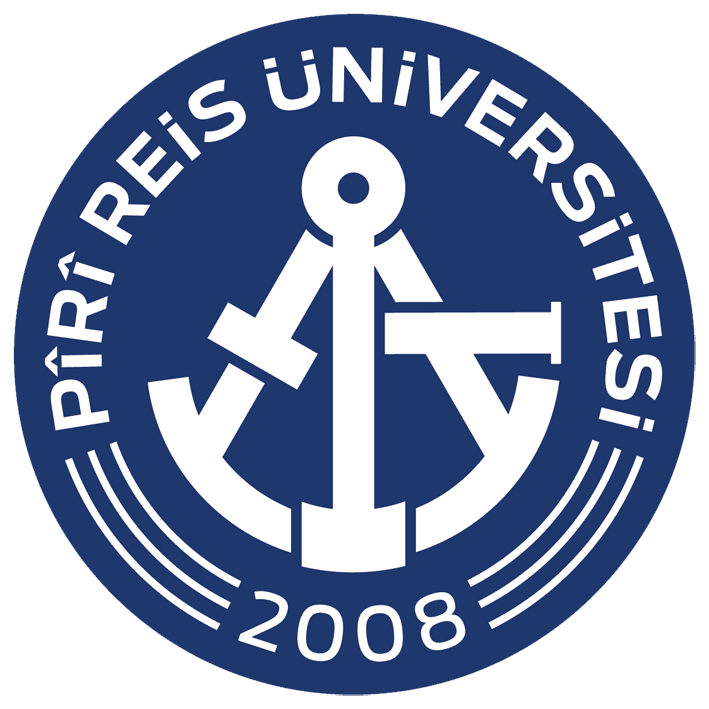 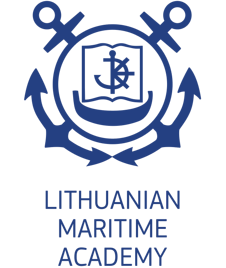 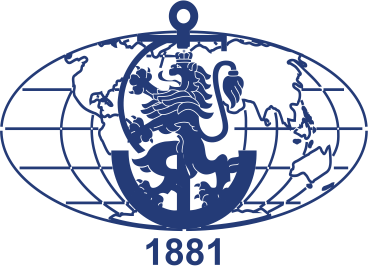 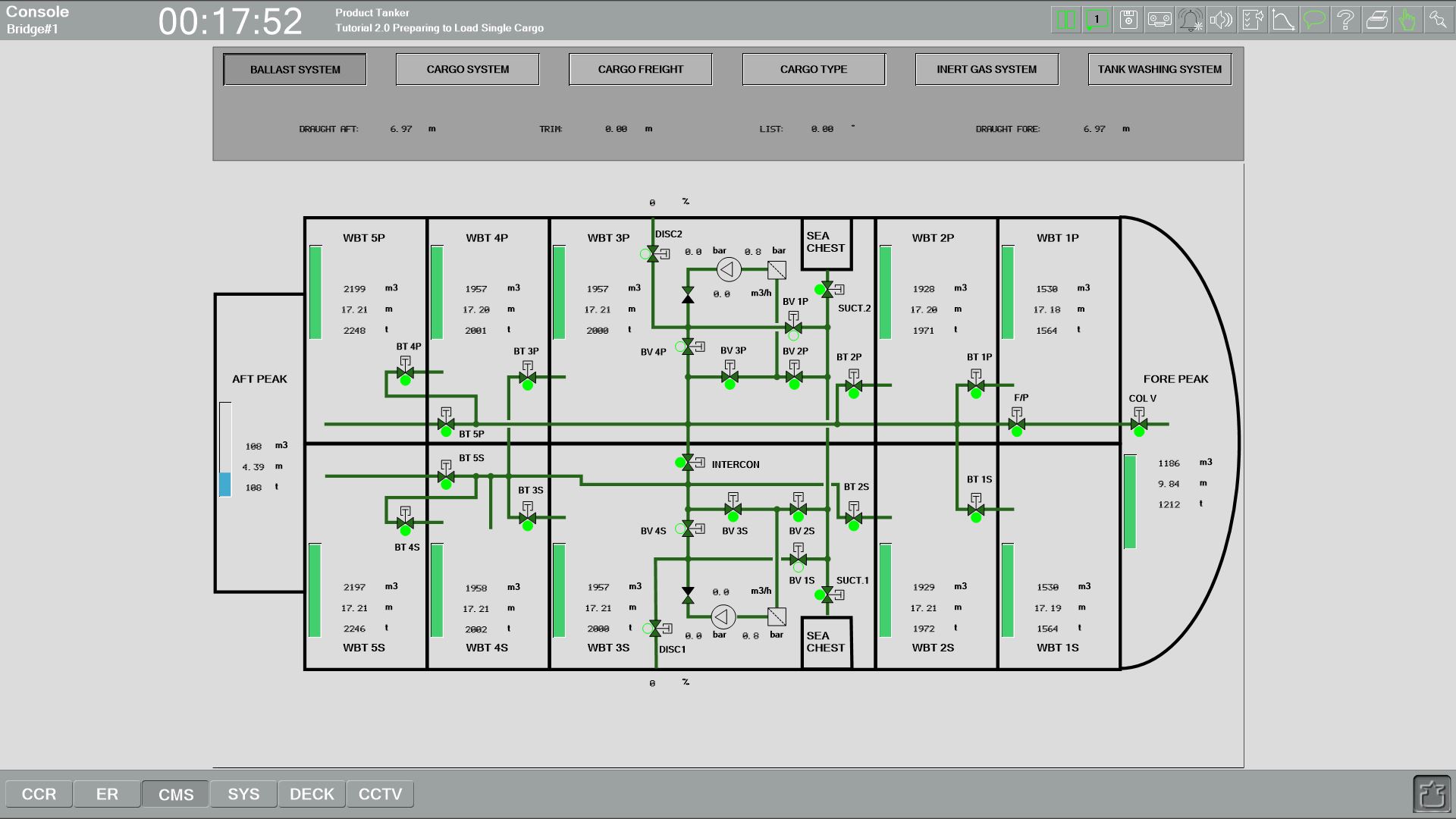 Check the conditions - ballast is discharging by gravity!
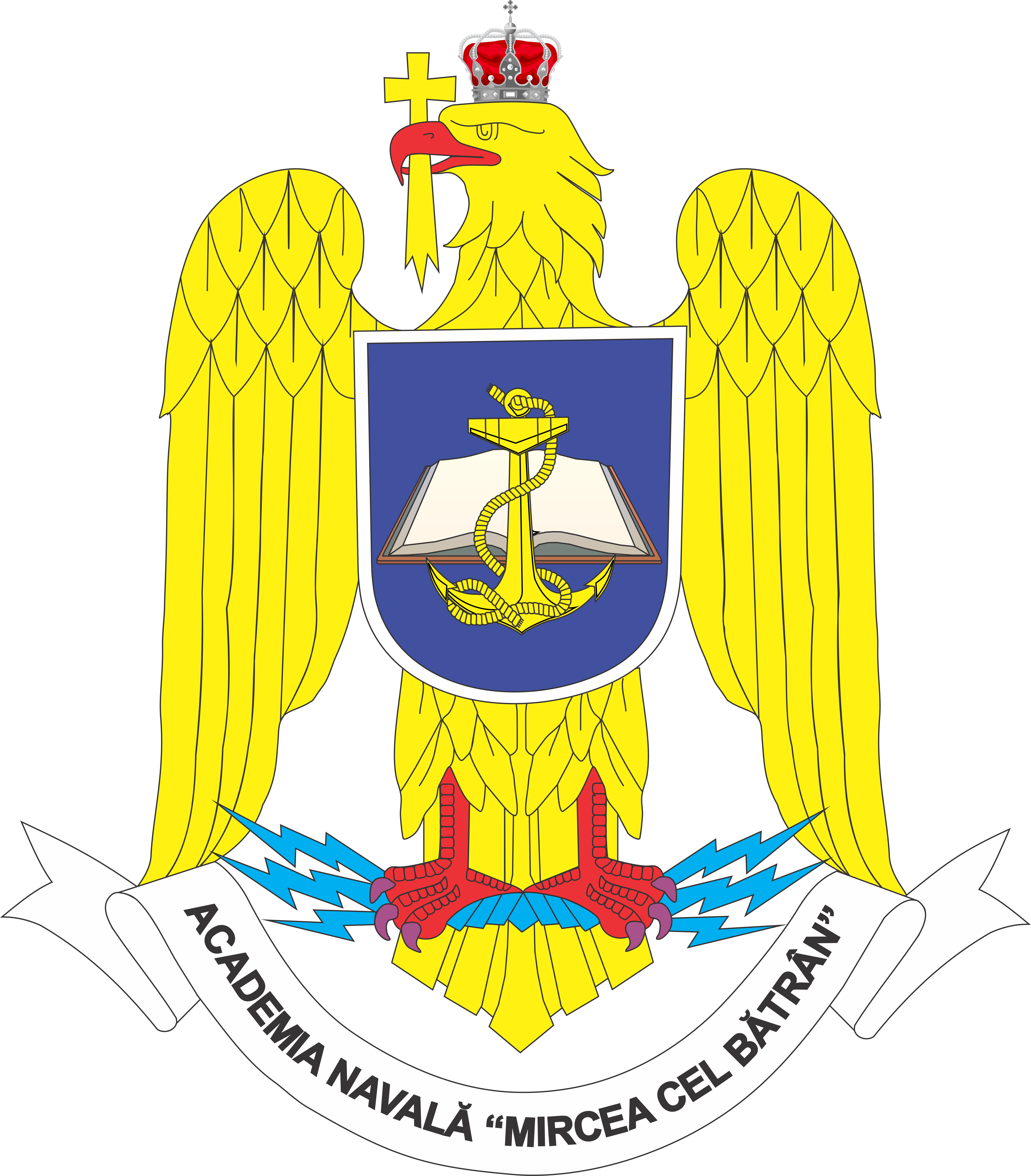 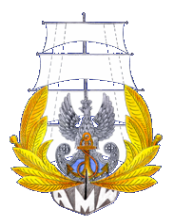 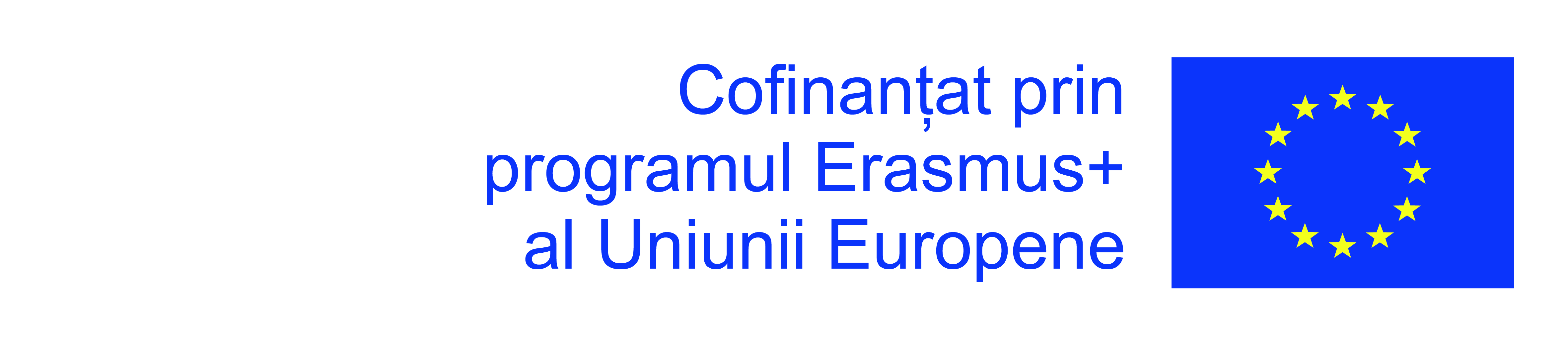 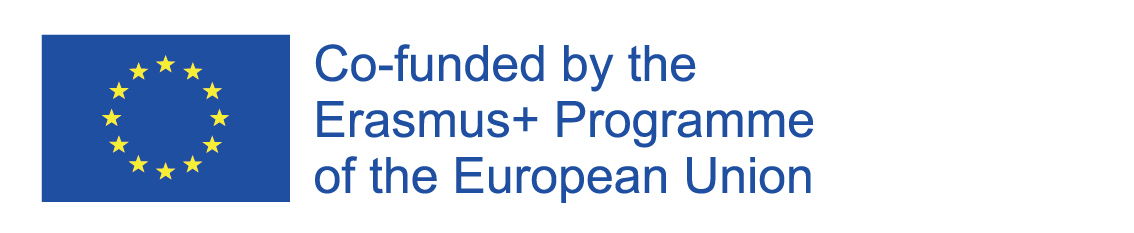 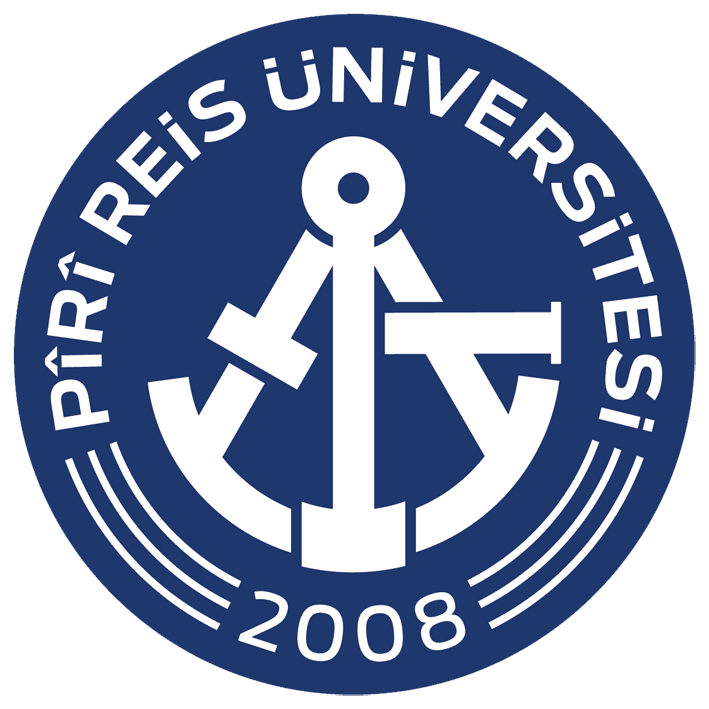 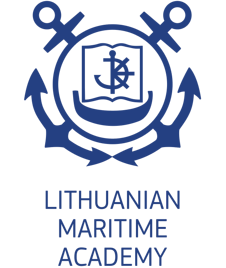 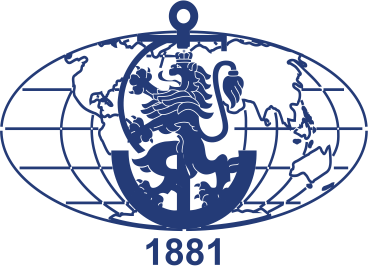 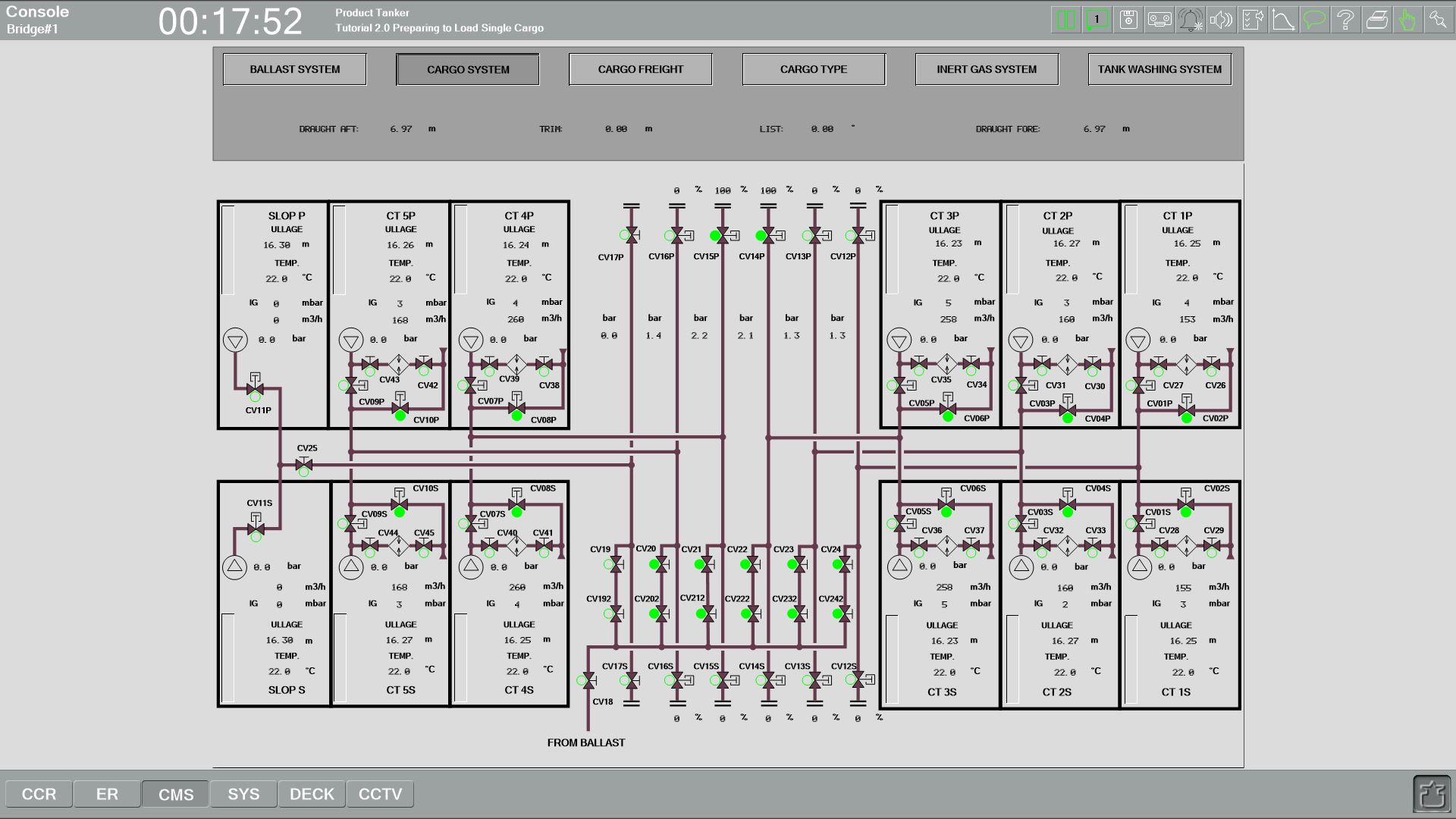 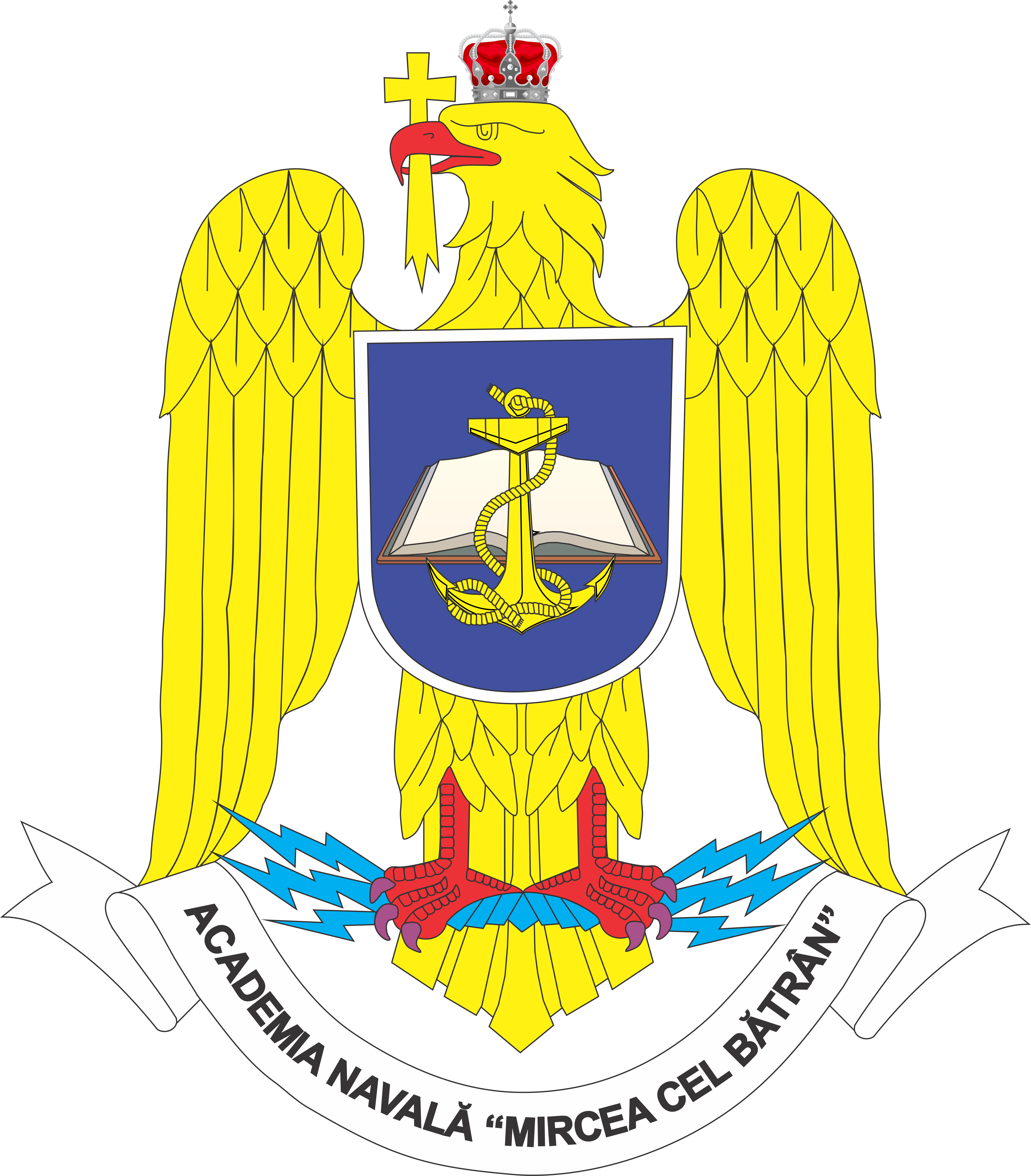 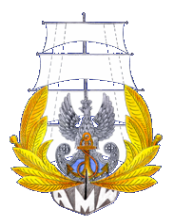 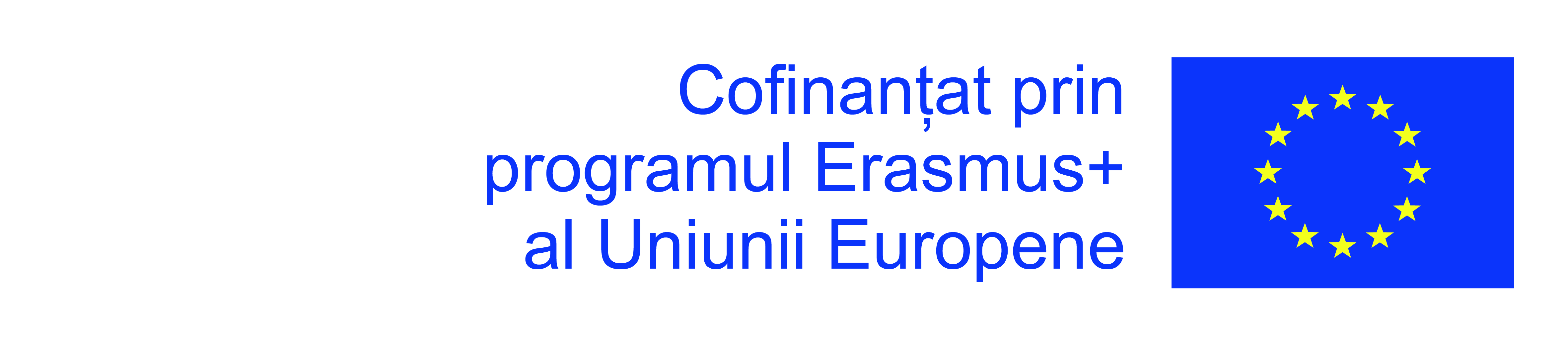 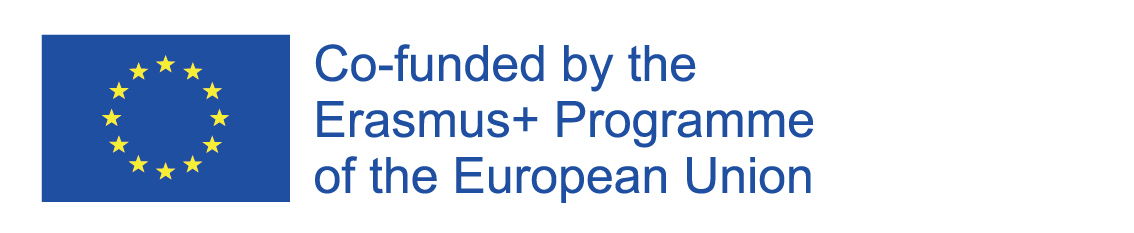 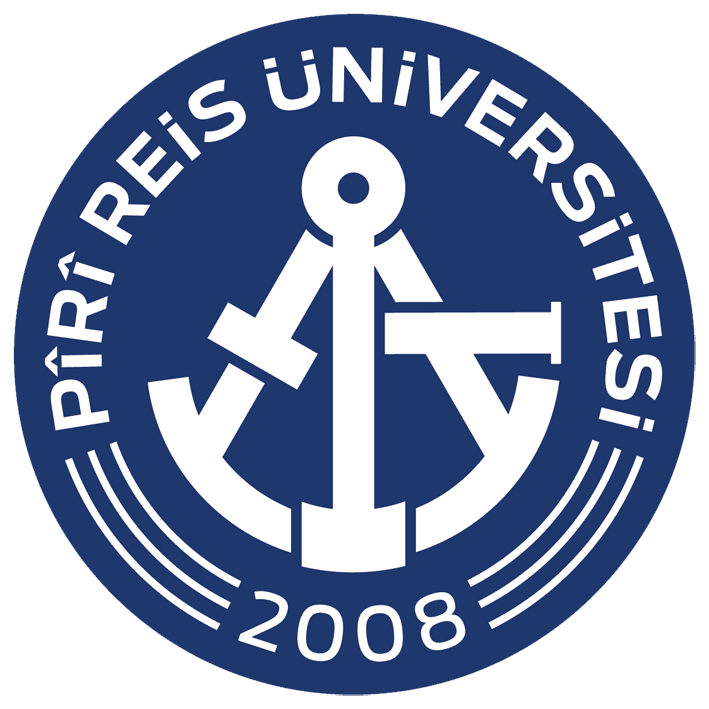 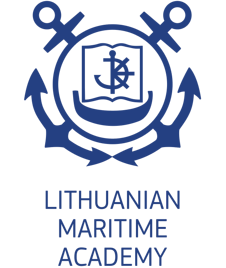 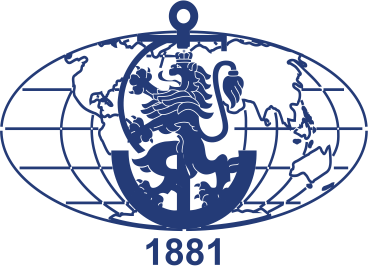 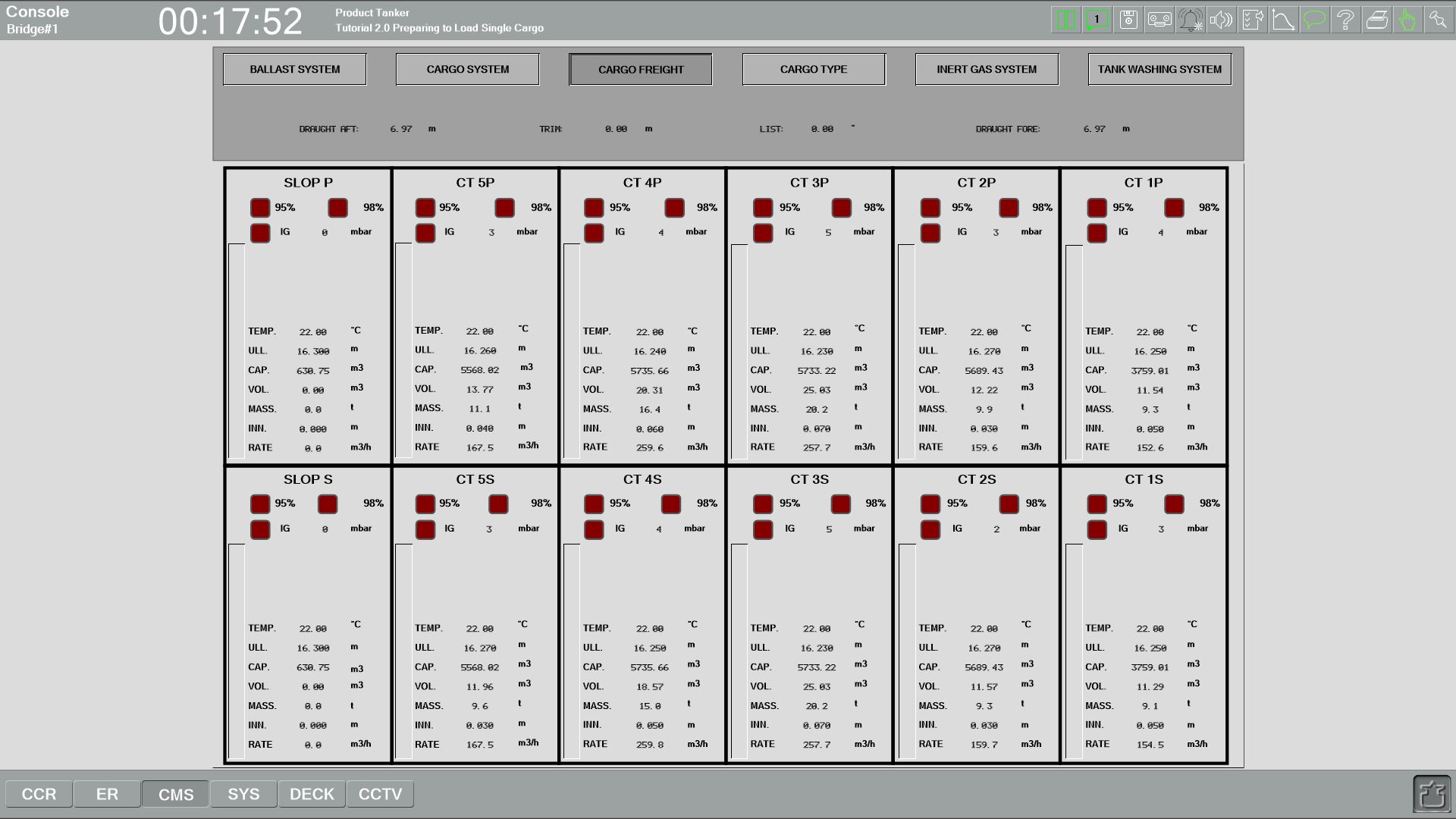 Check the conditions - Cargo is loading into all cargo tanks. Ullages in tanks are reducing.
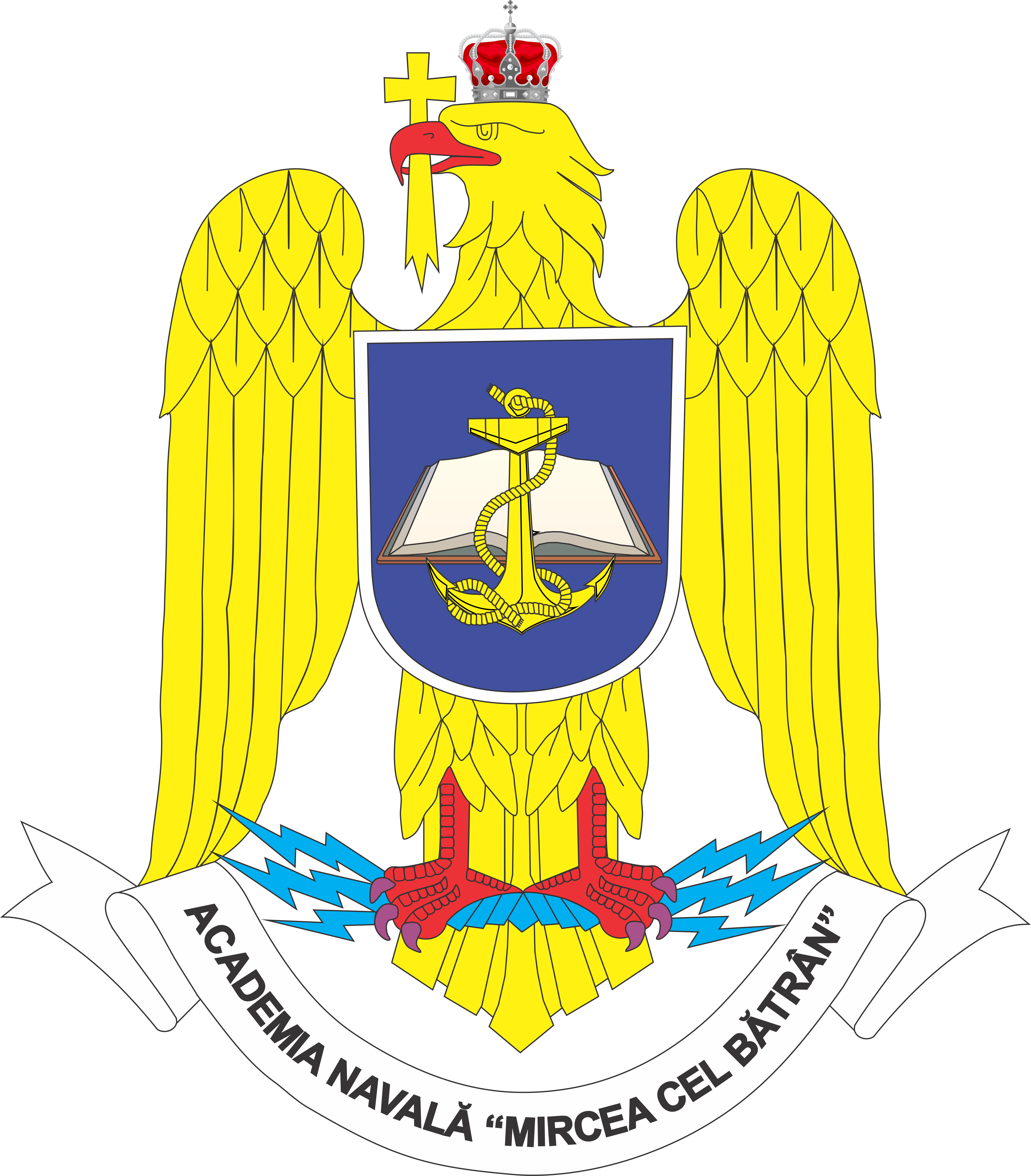 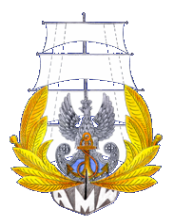 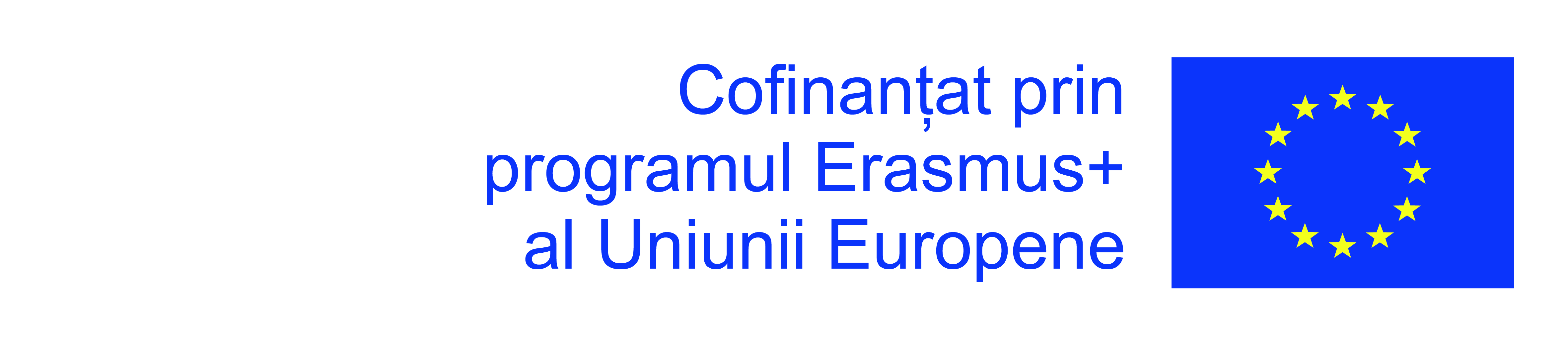 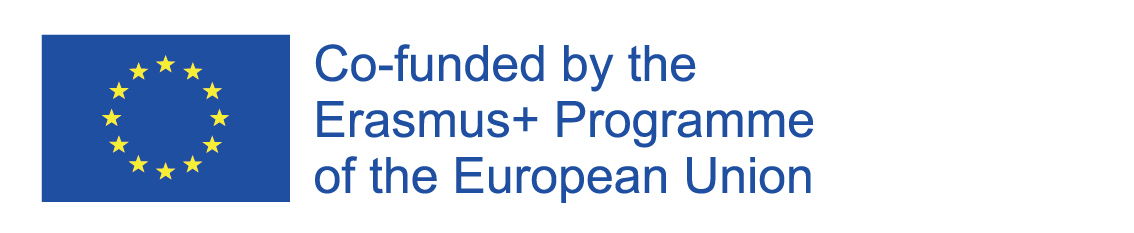 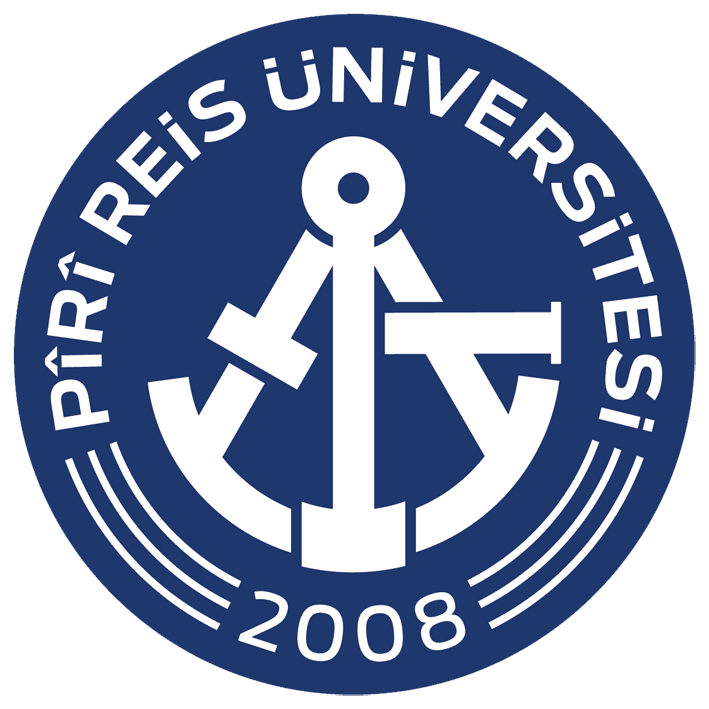 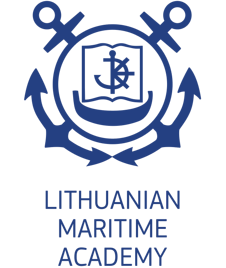 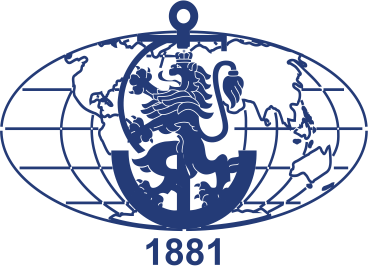 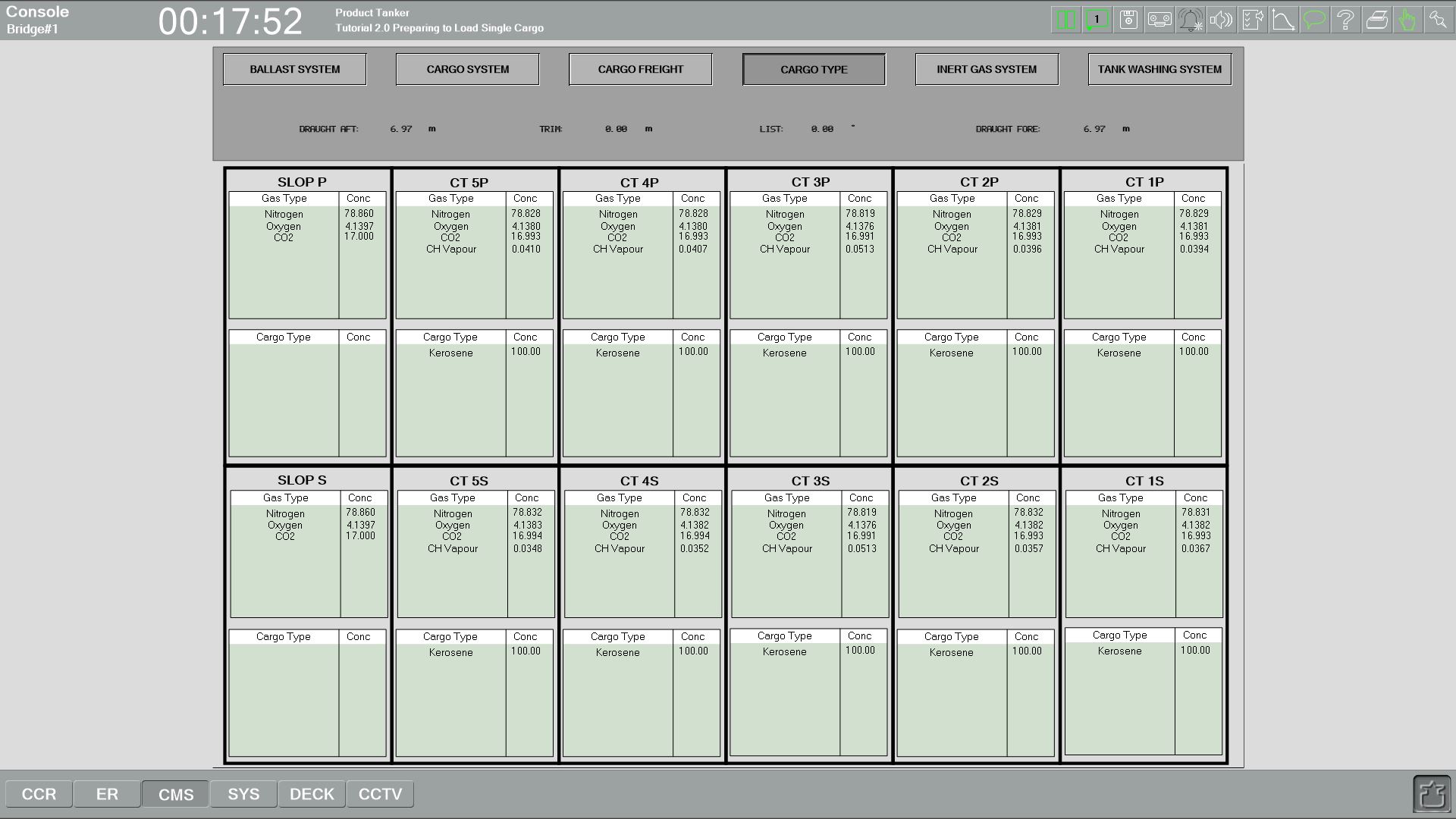 Check the conditions – single cargo “Kerosene” is loading into all cargo tanks. We can observe the level of vapour, the concentration of nitrogen, oxygen, and CO2